١
صفحة  ٣٠
الفصل
القيمة المنزلية
الفصل الأول:القيمة المنزلية
١-٥ مقارنة الكسور العشرية
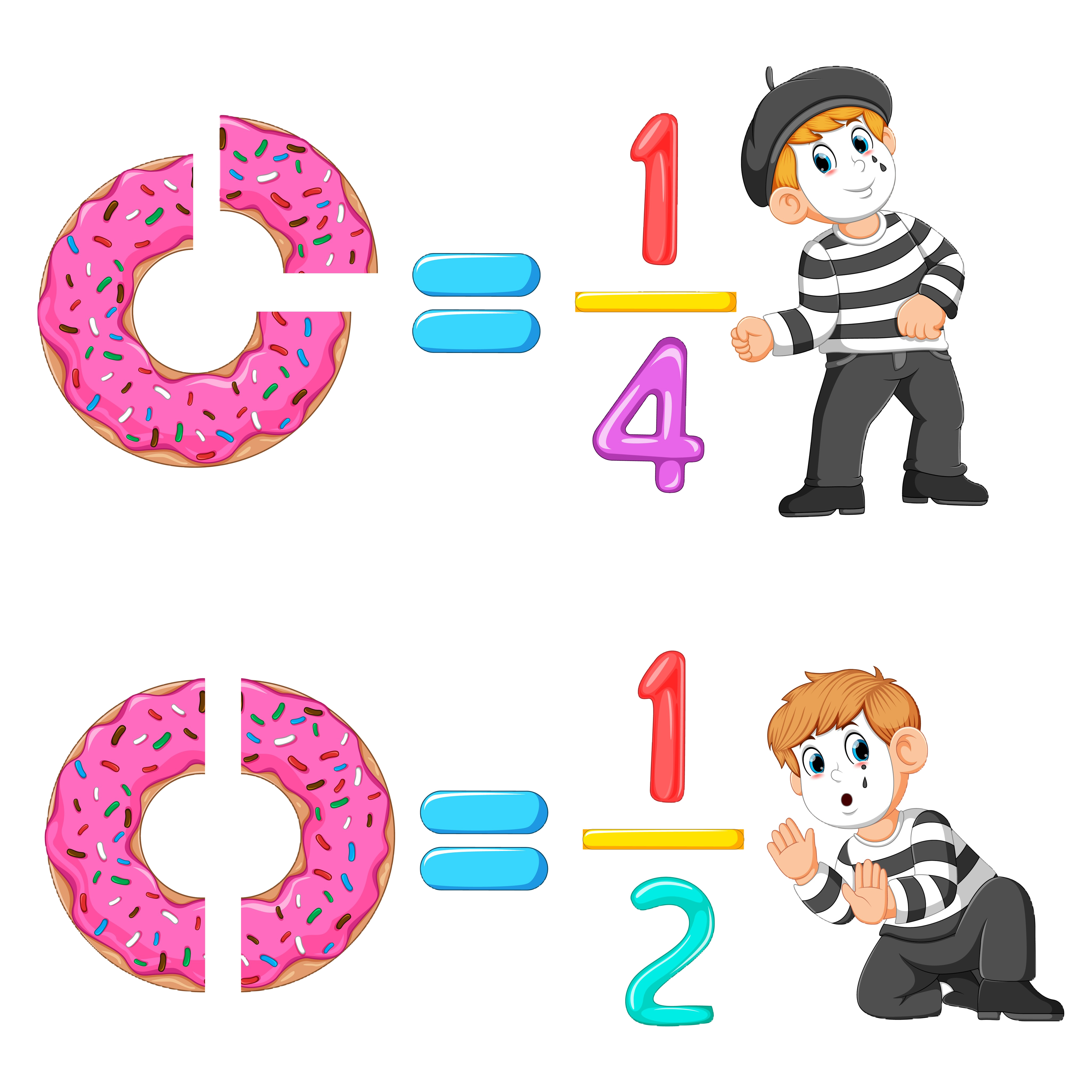 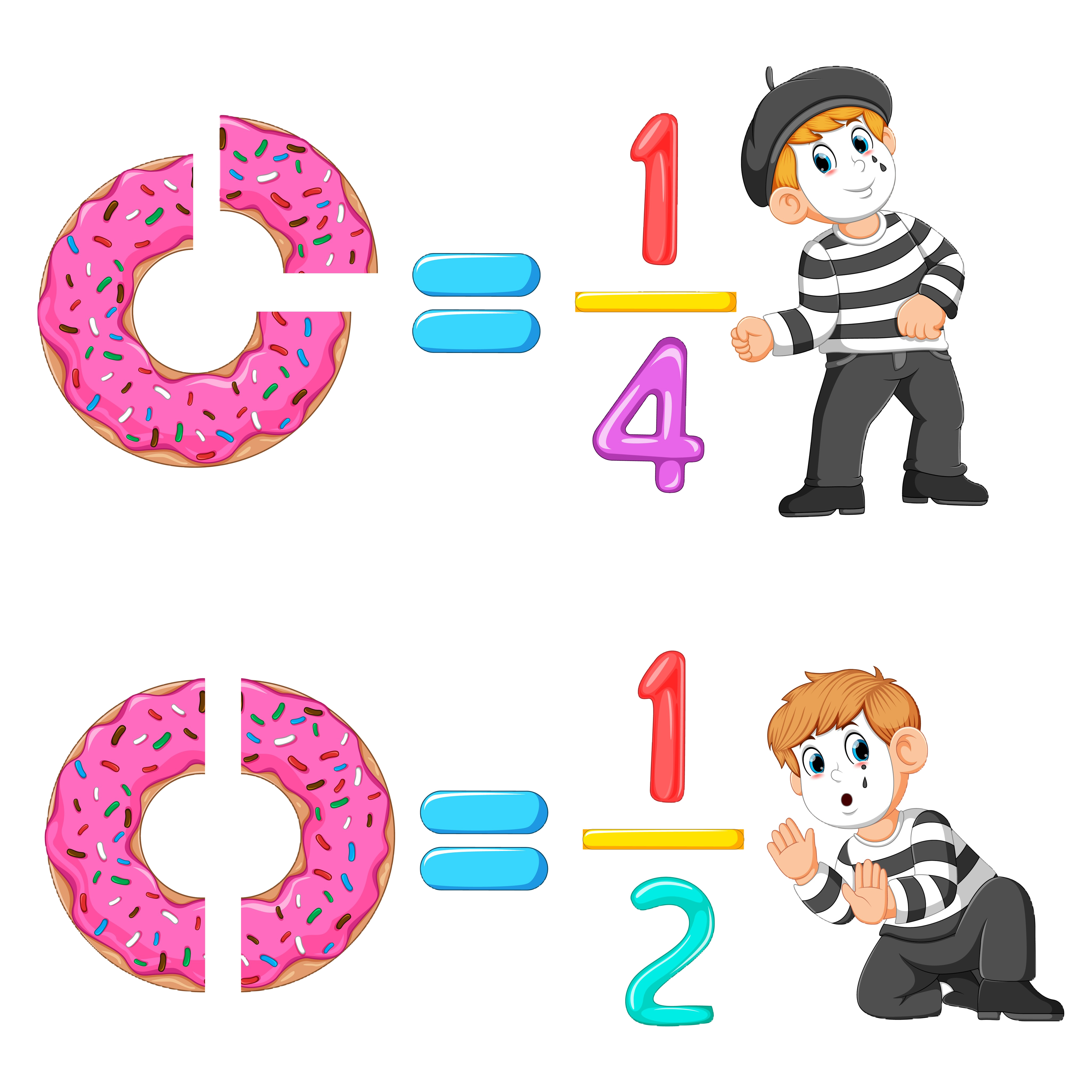 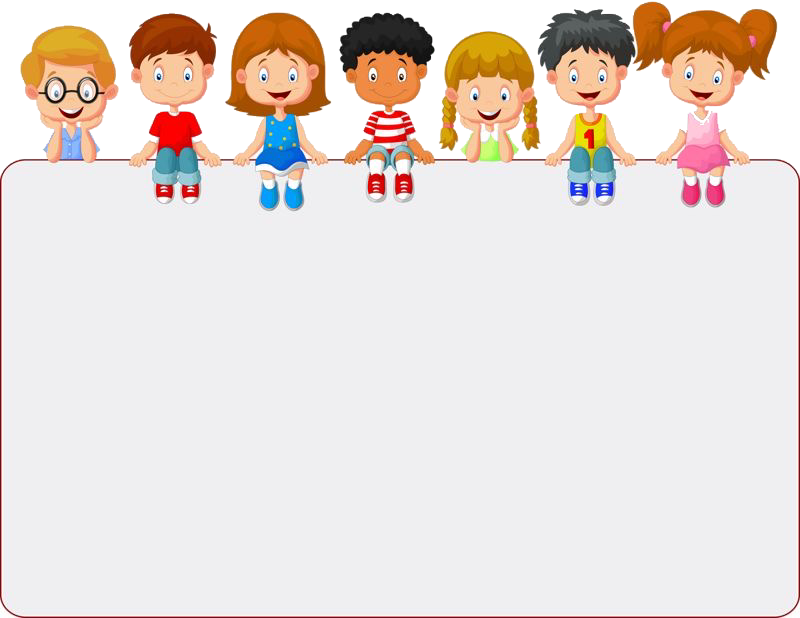 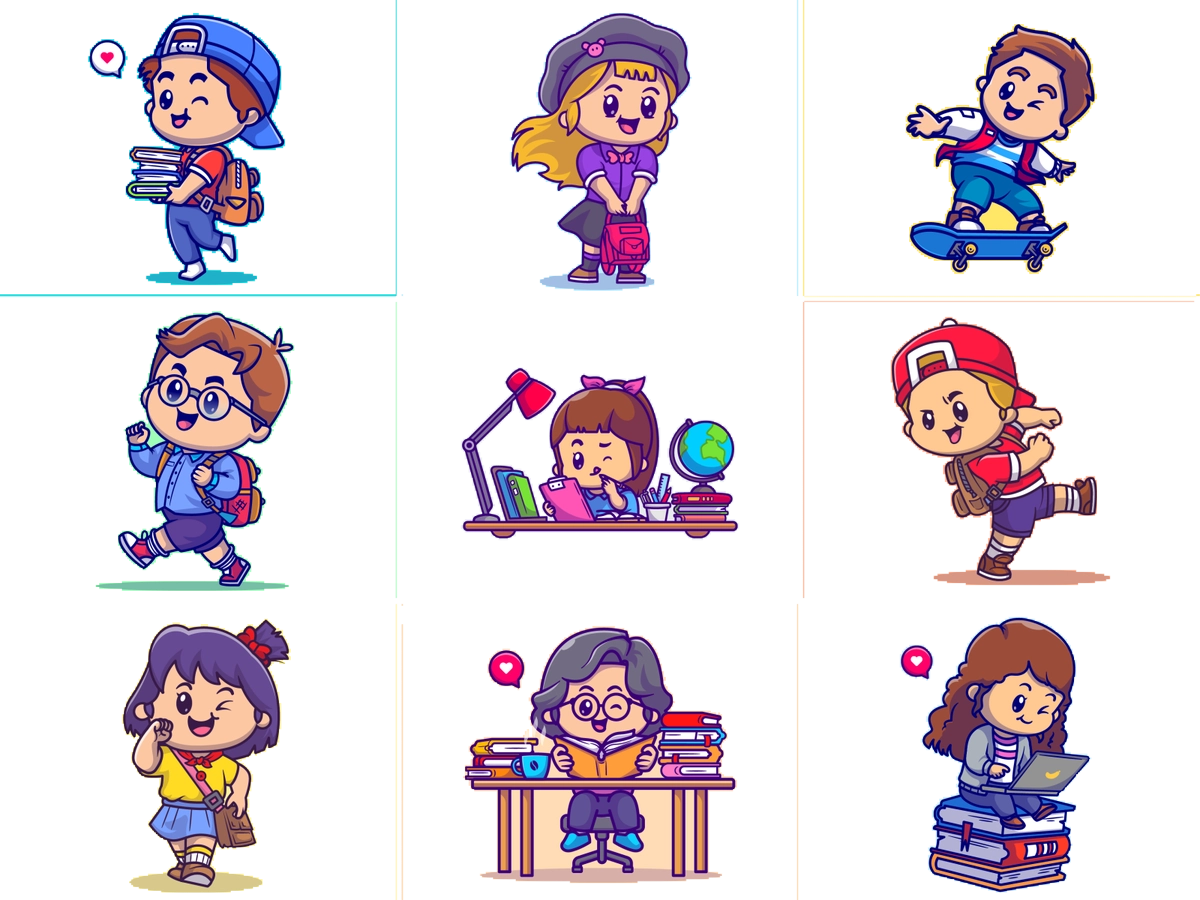 جدول التعلم
ماذا أعرف
ماذا تعلمت
ماذا أريد أن أعرف
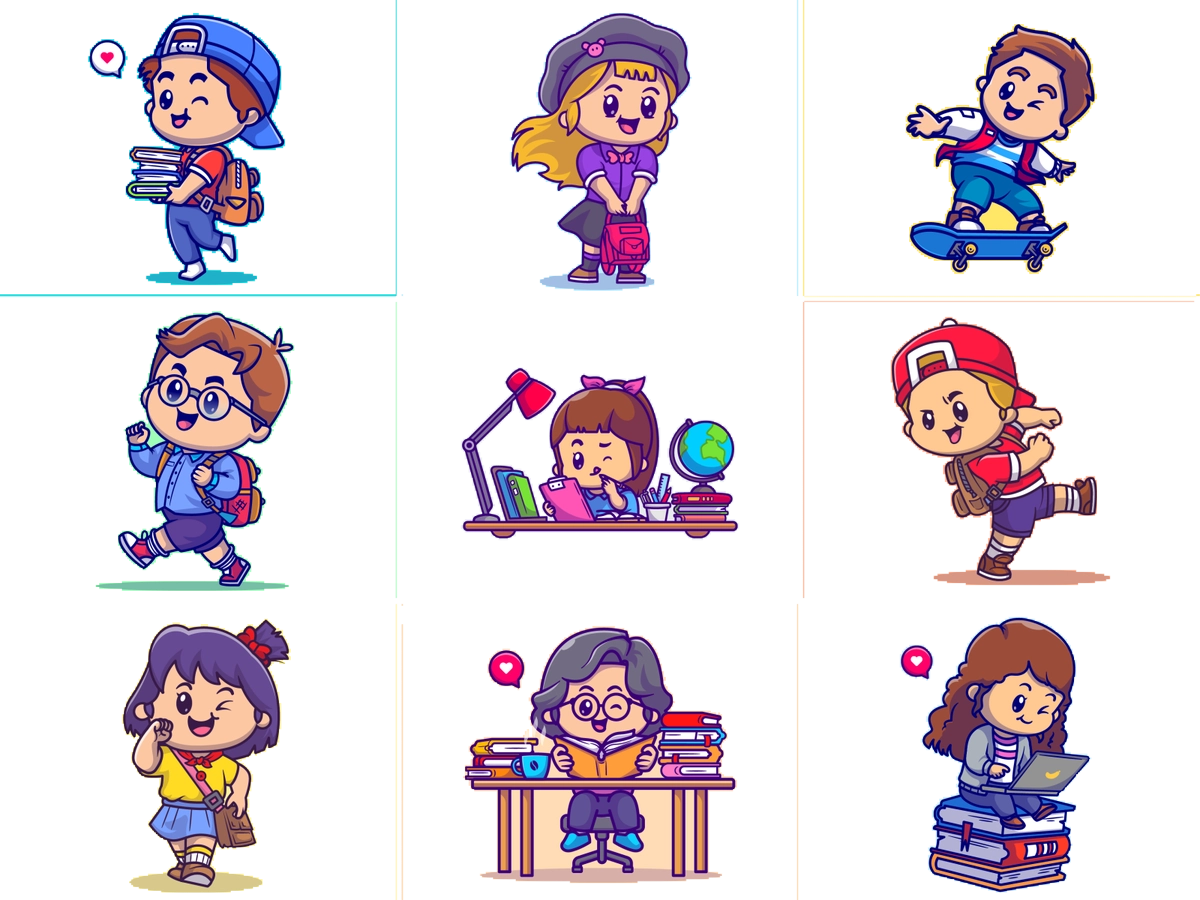 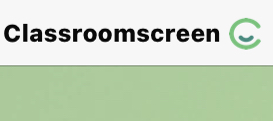 أدوات
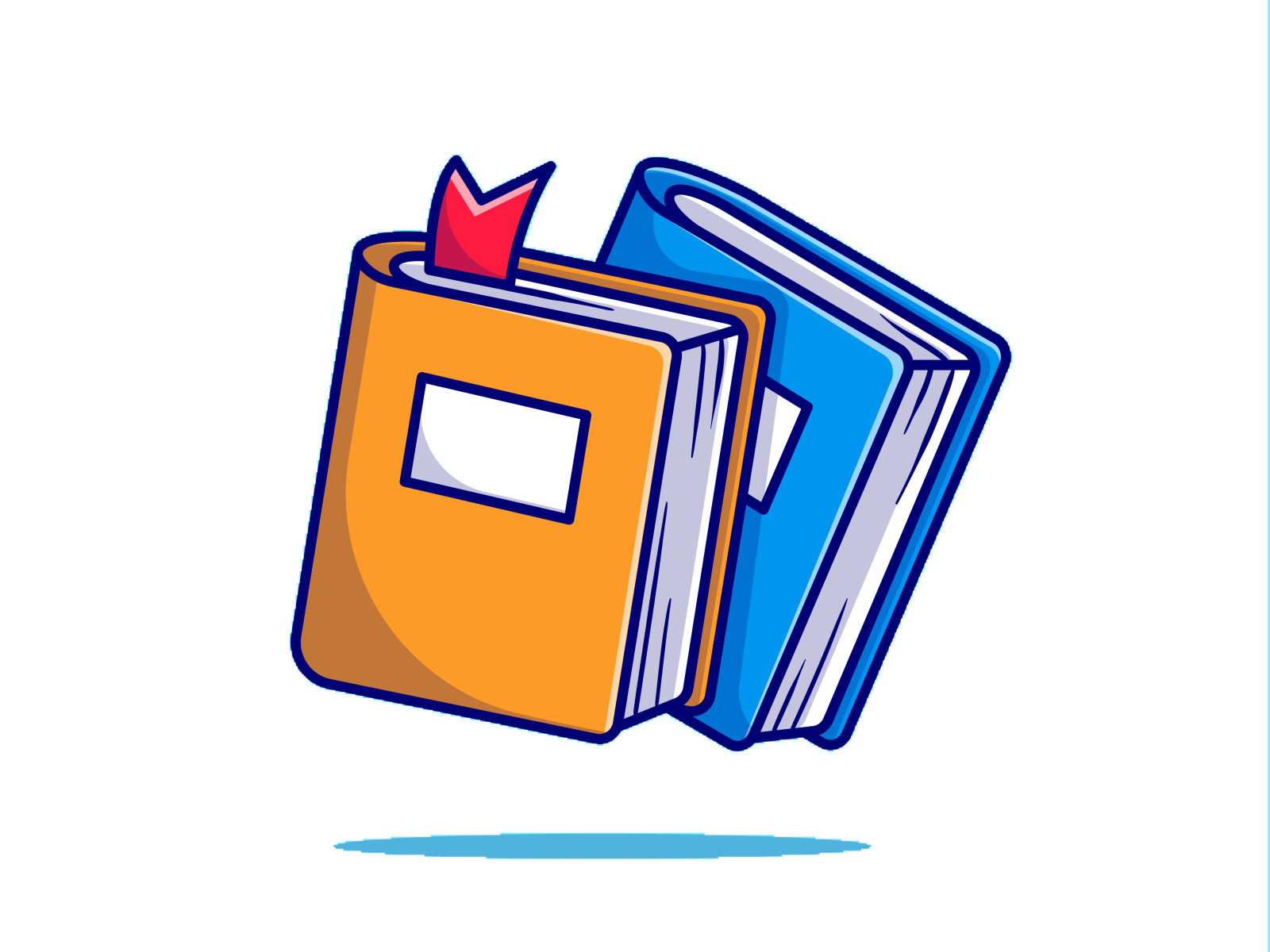 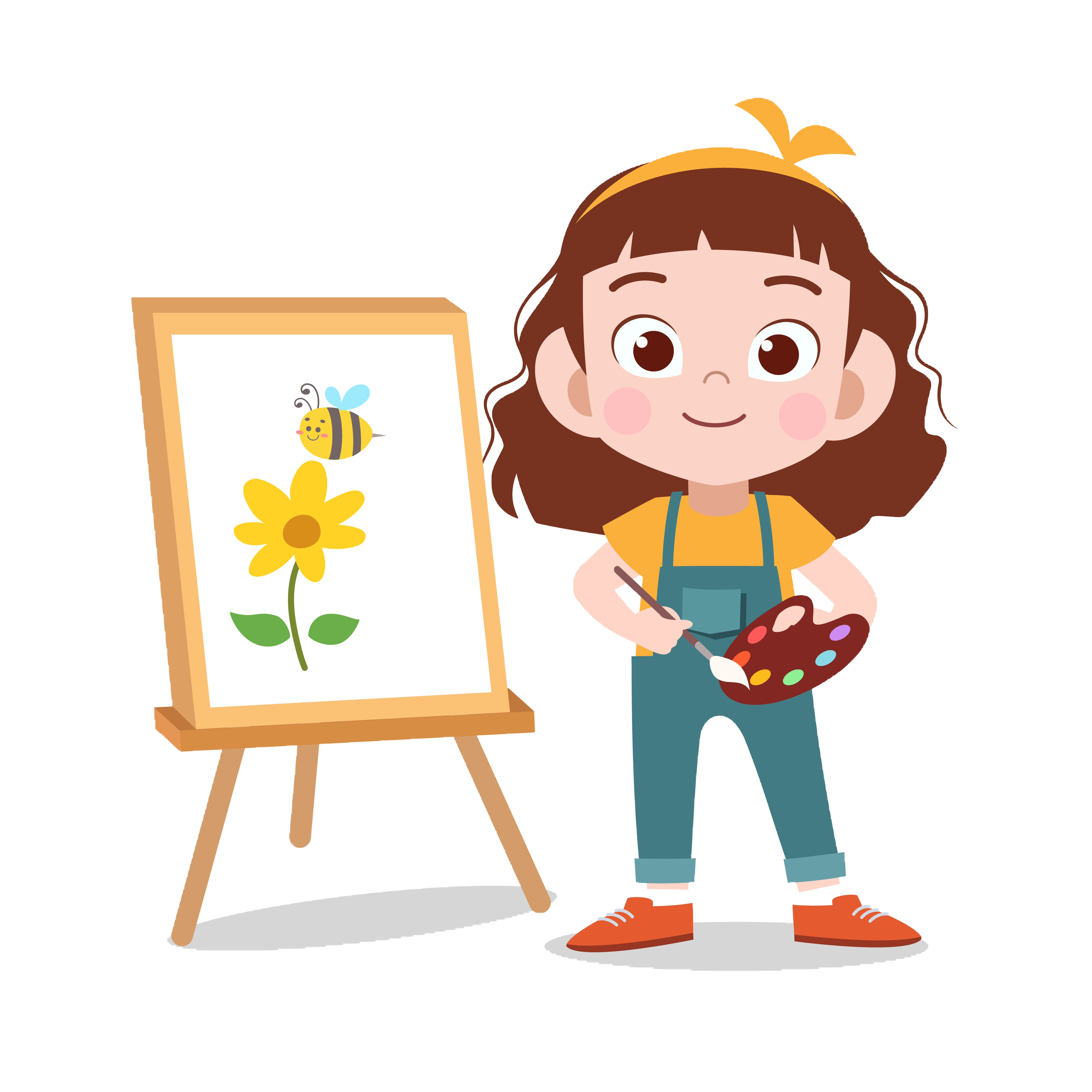 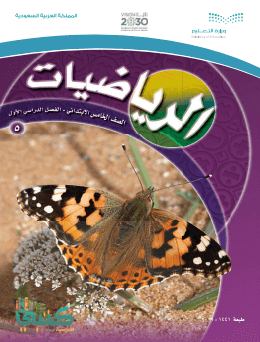 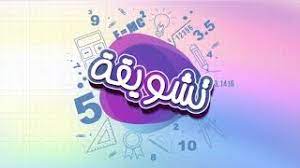 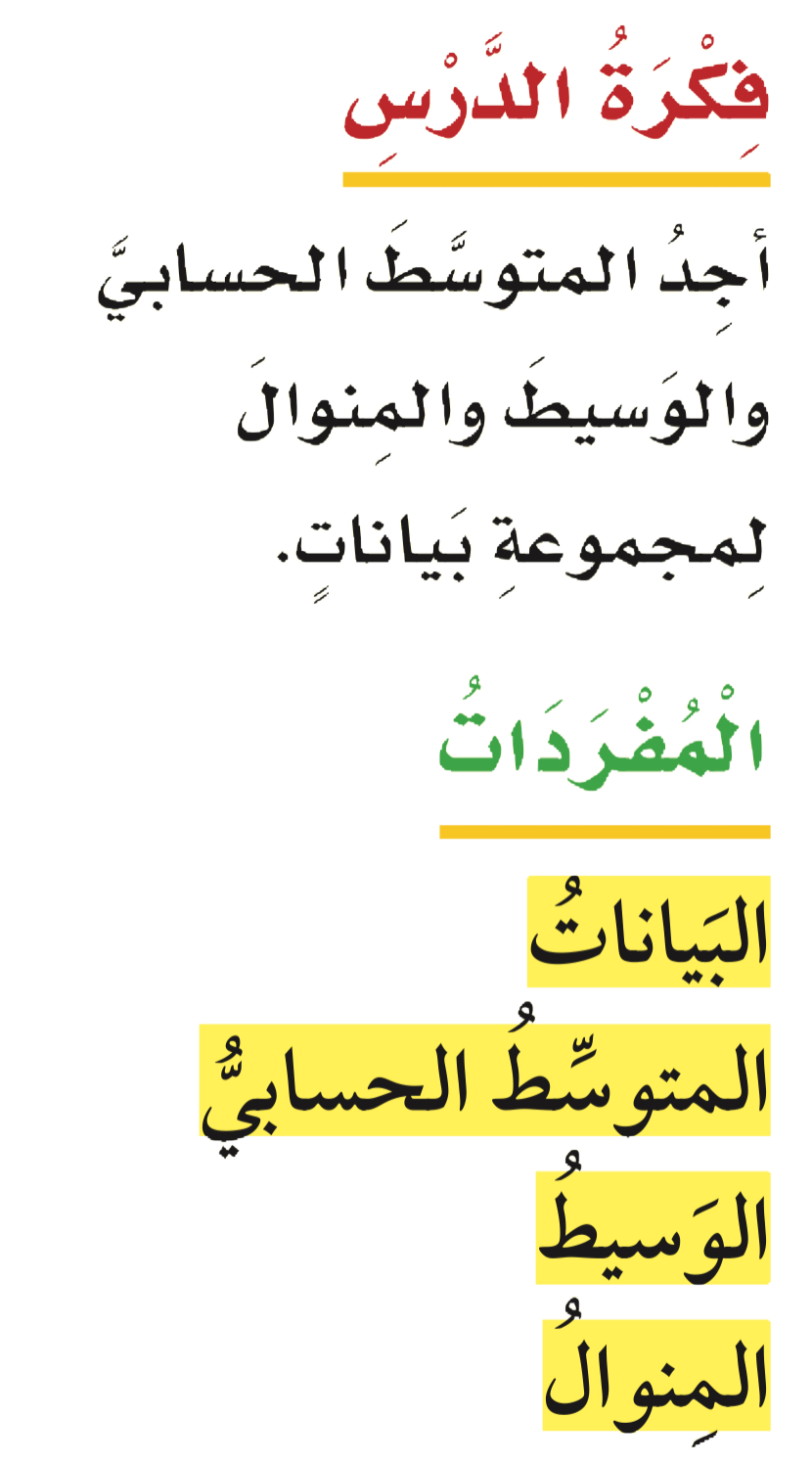 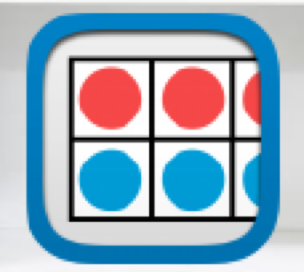 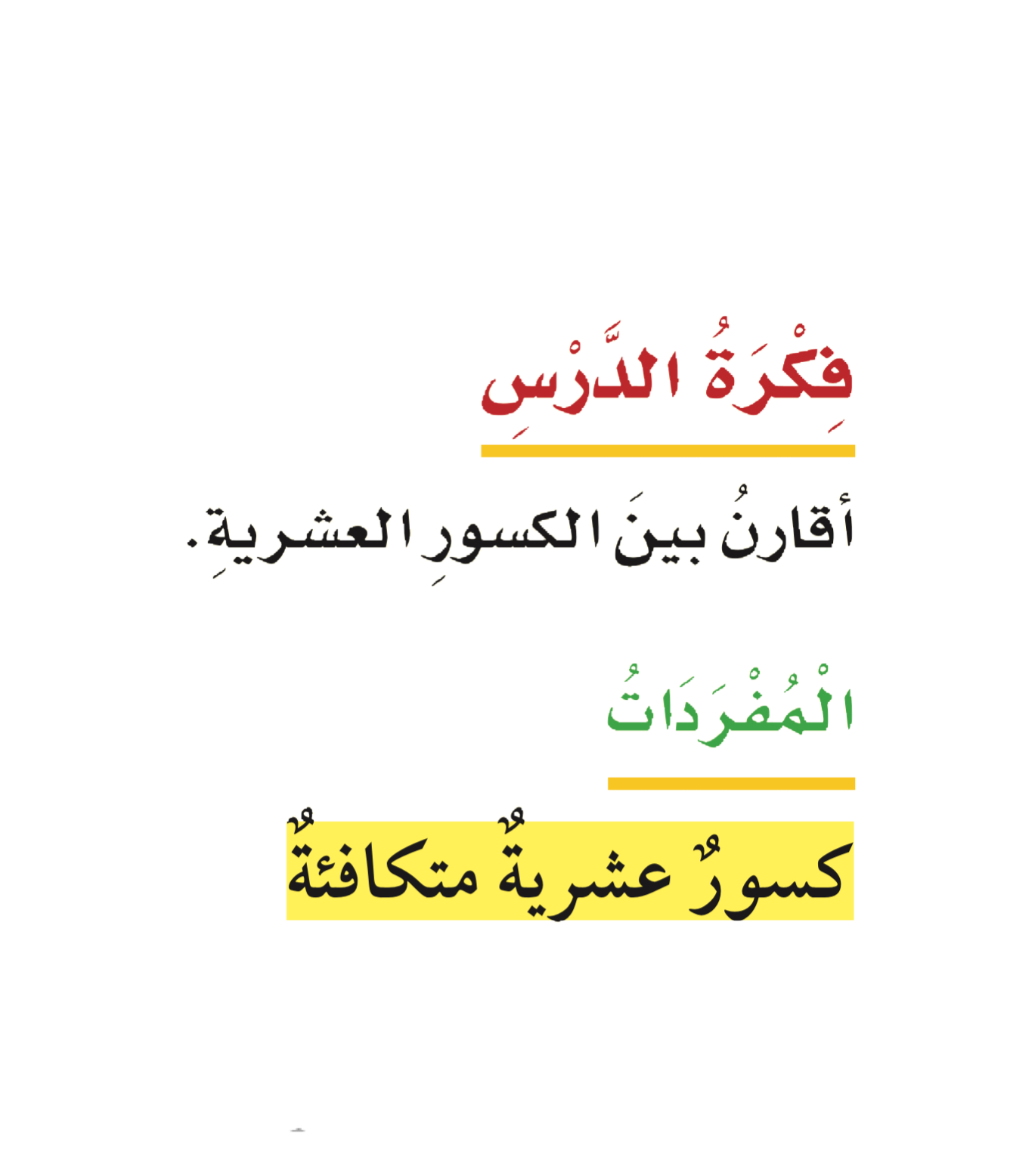 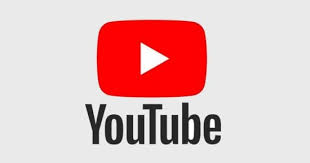 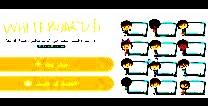 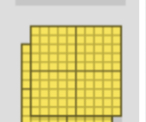 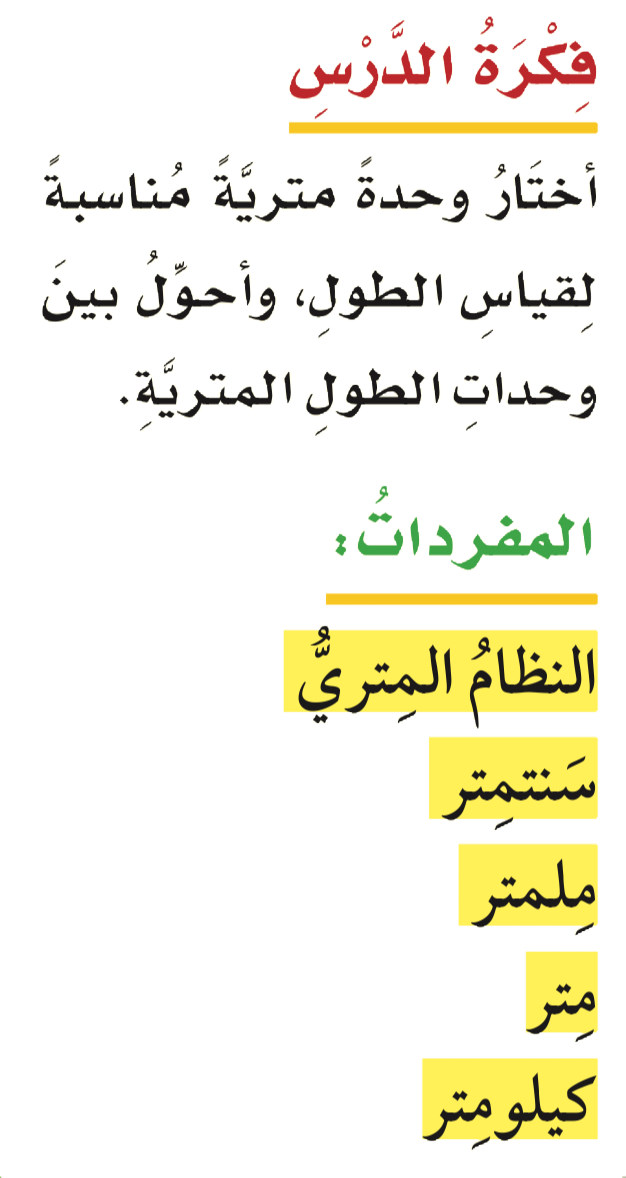 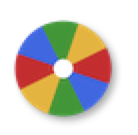 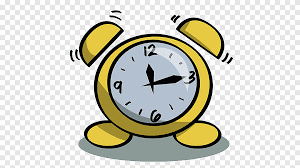 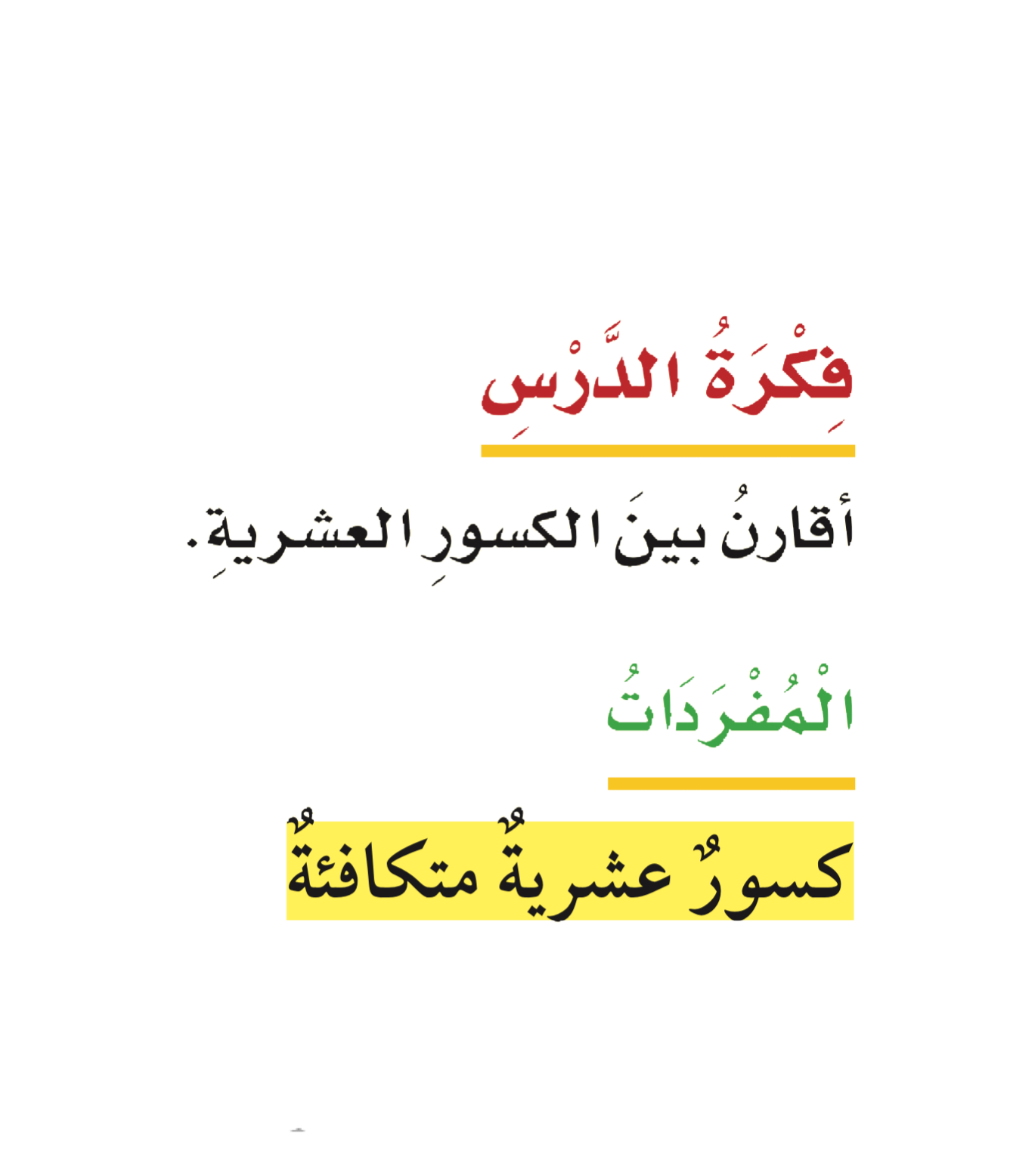 نشاط
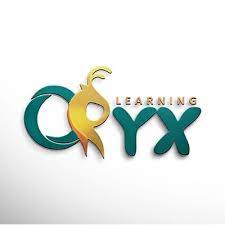 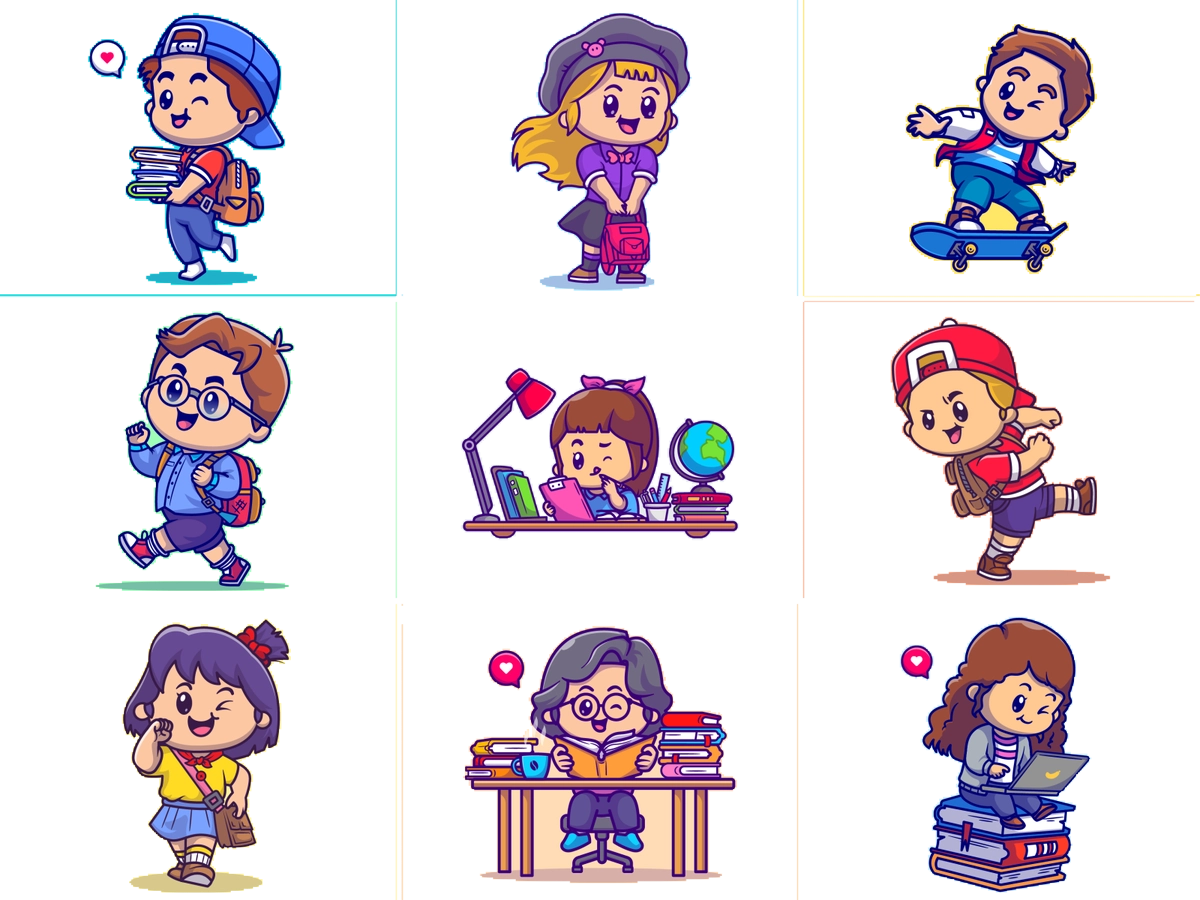 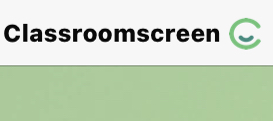 أدوات
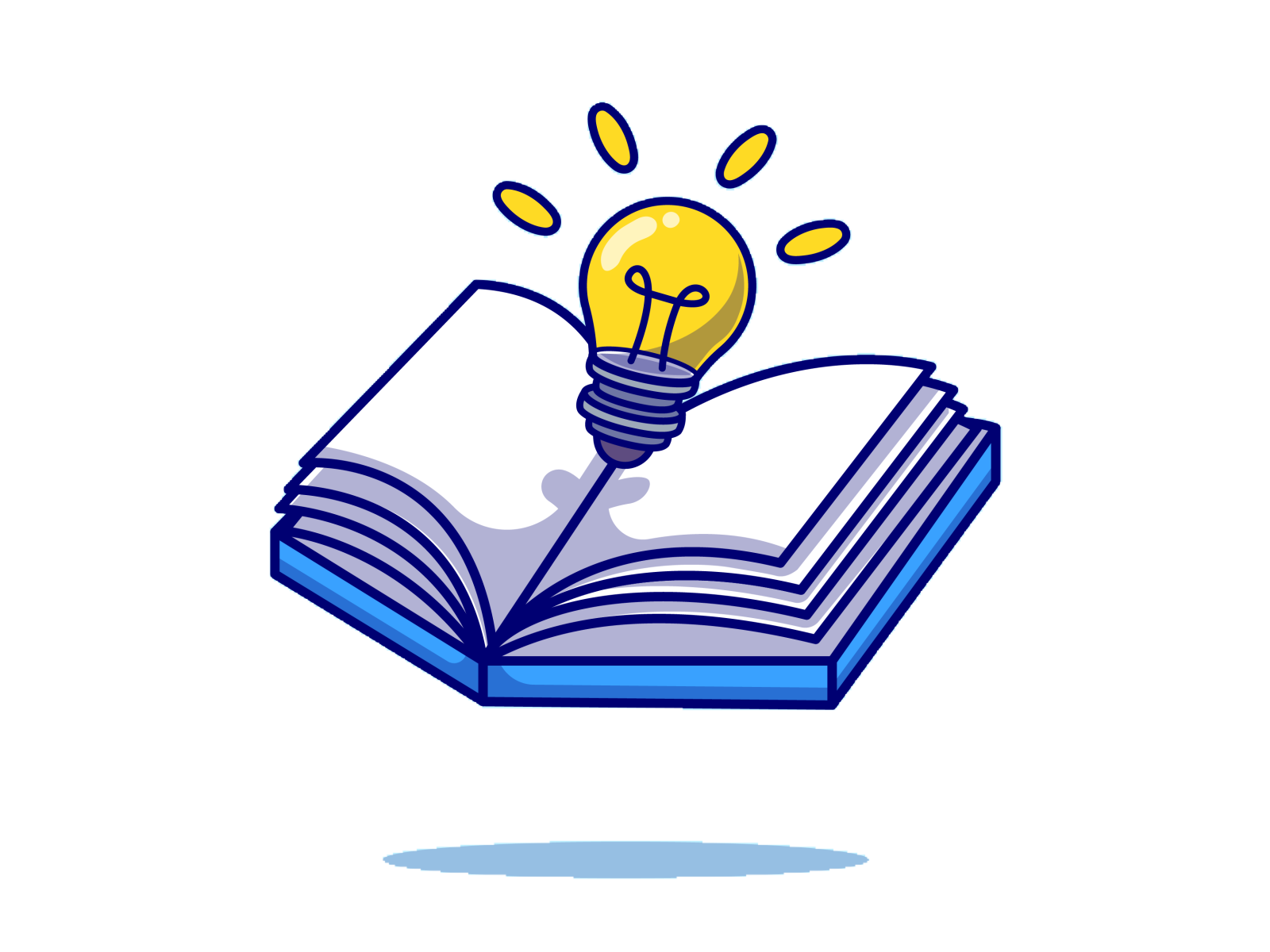 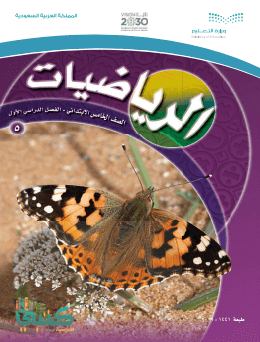 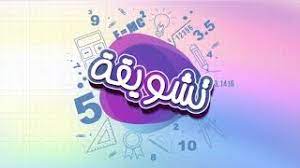 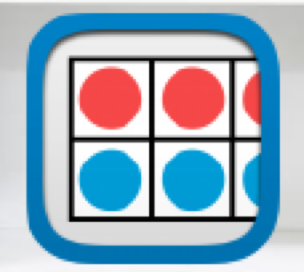 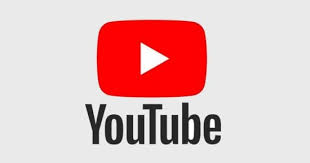 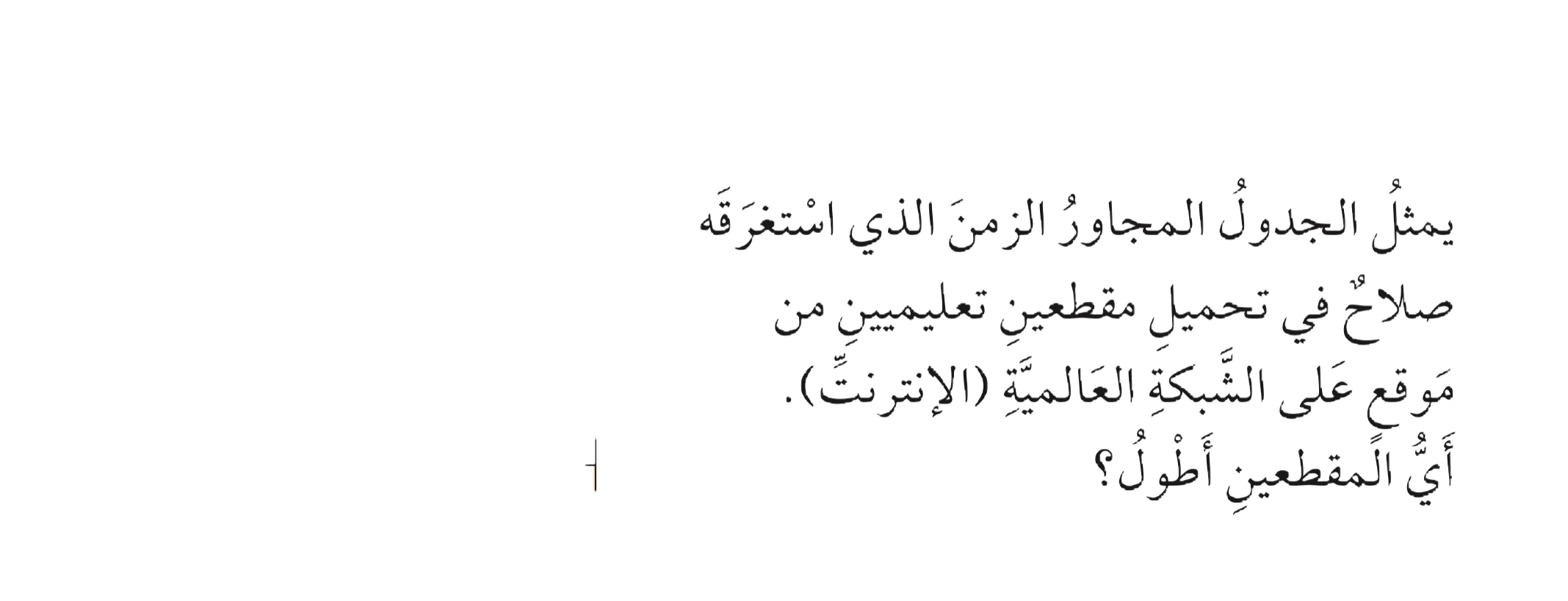 استعد
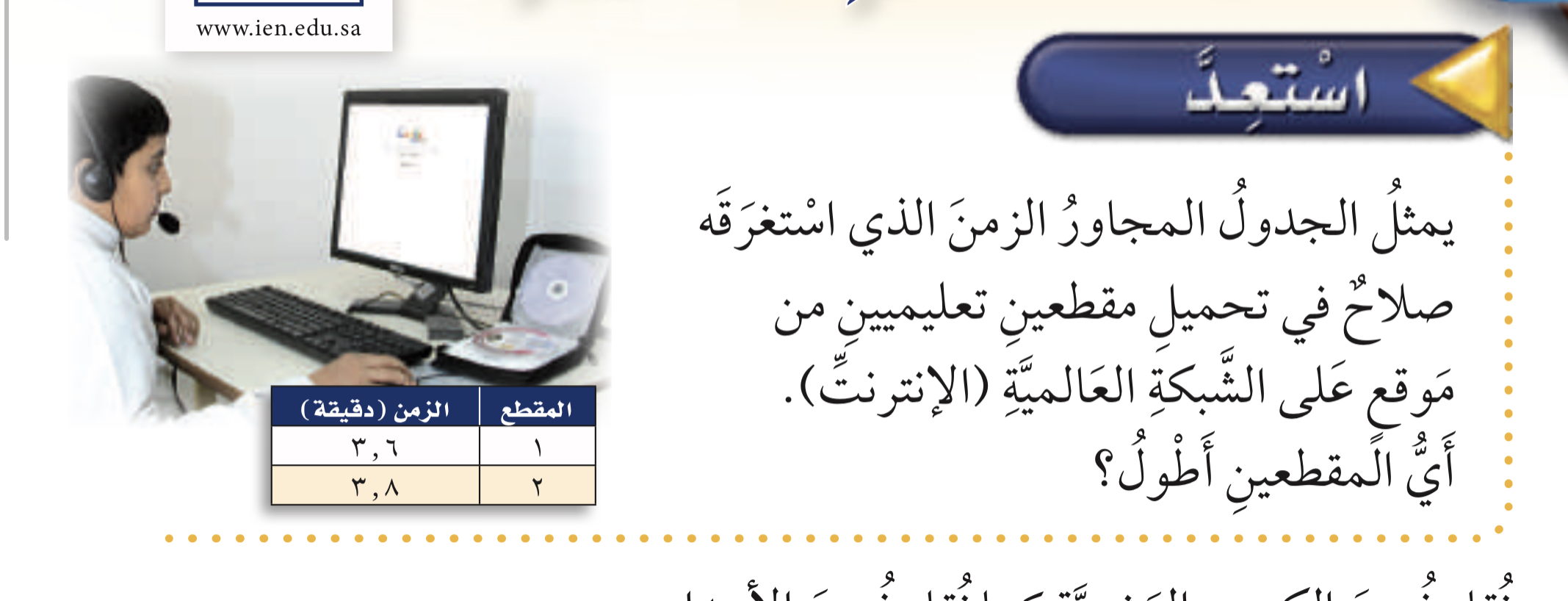 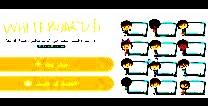 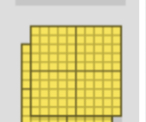 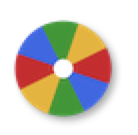 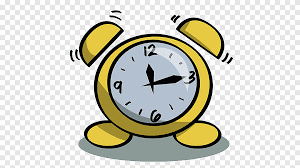 نشاط
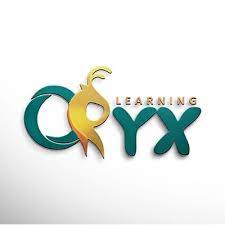 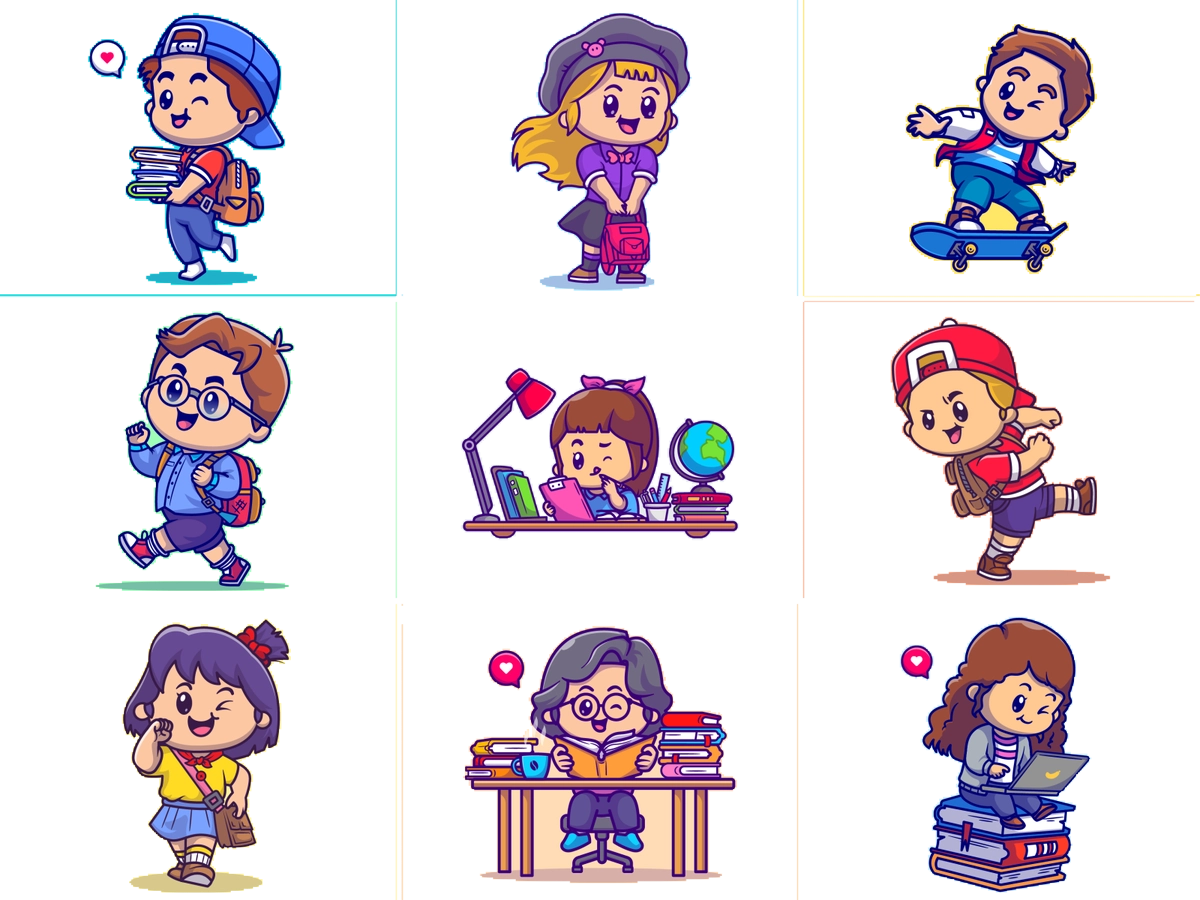 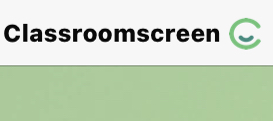 أدوات
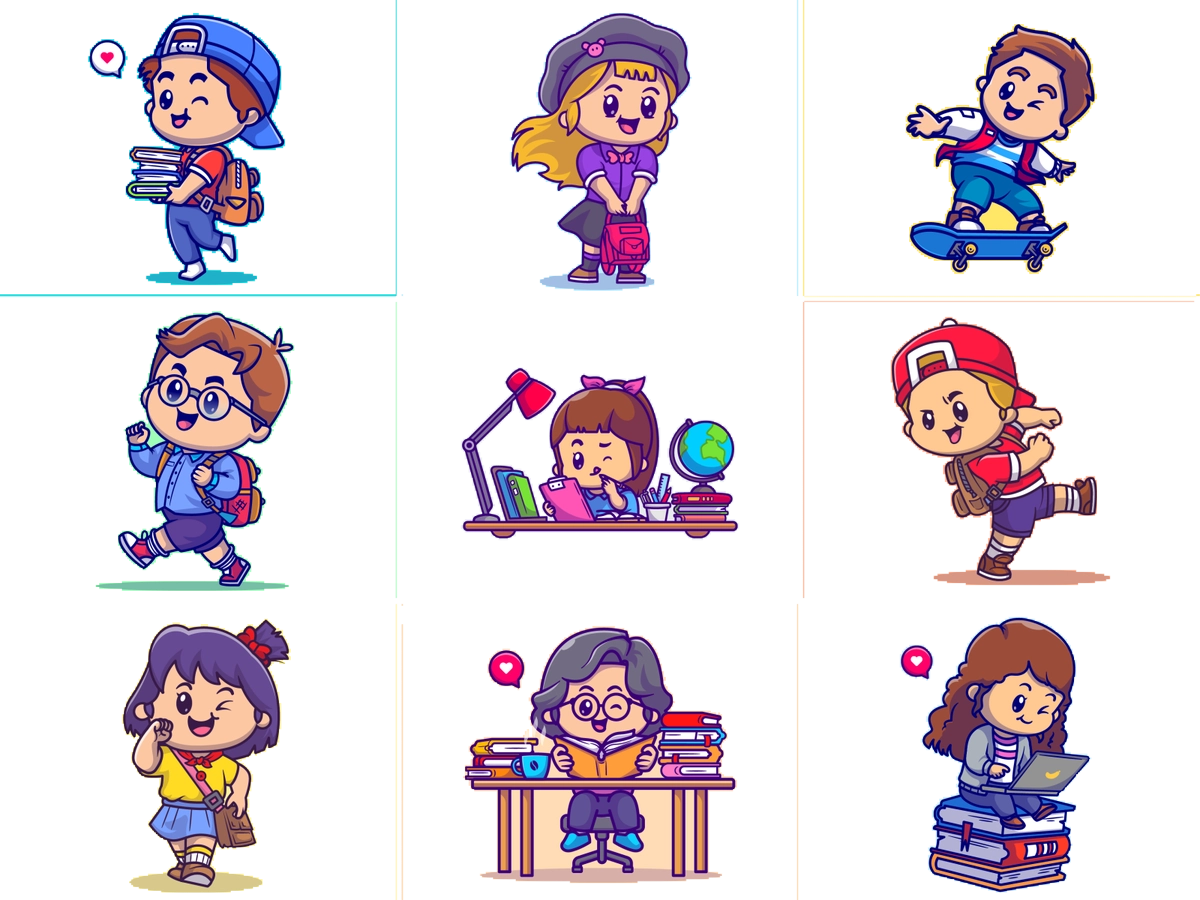 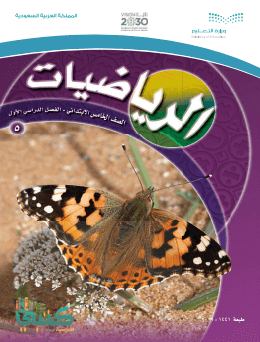 مقارنة الكسور العشرية
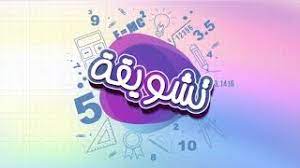 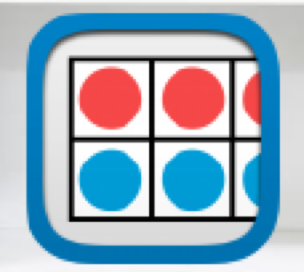 مثال
 من واقع الحياة
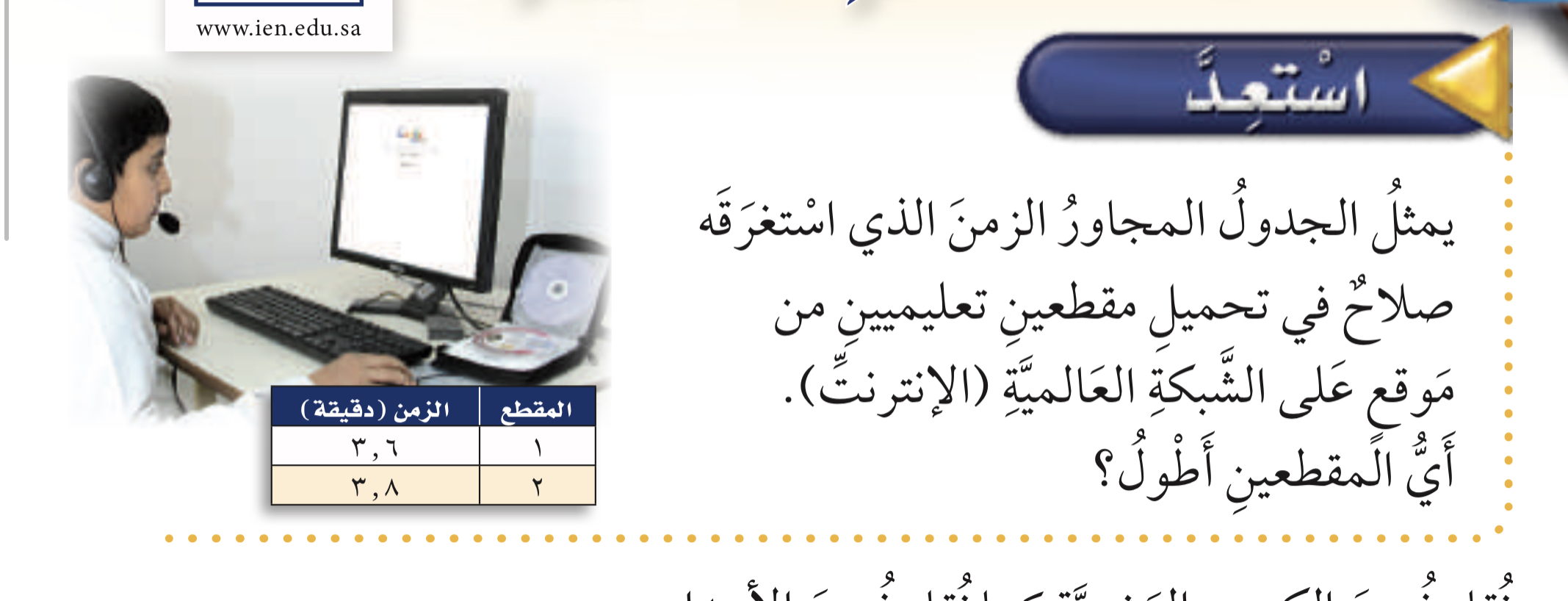 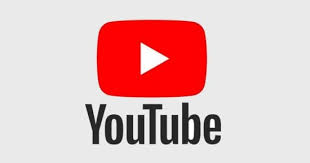 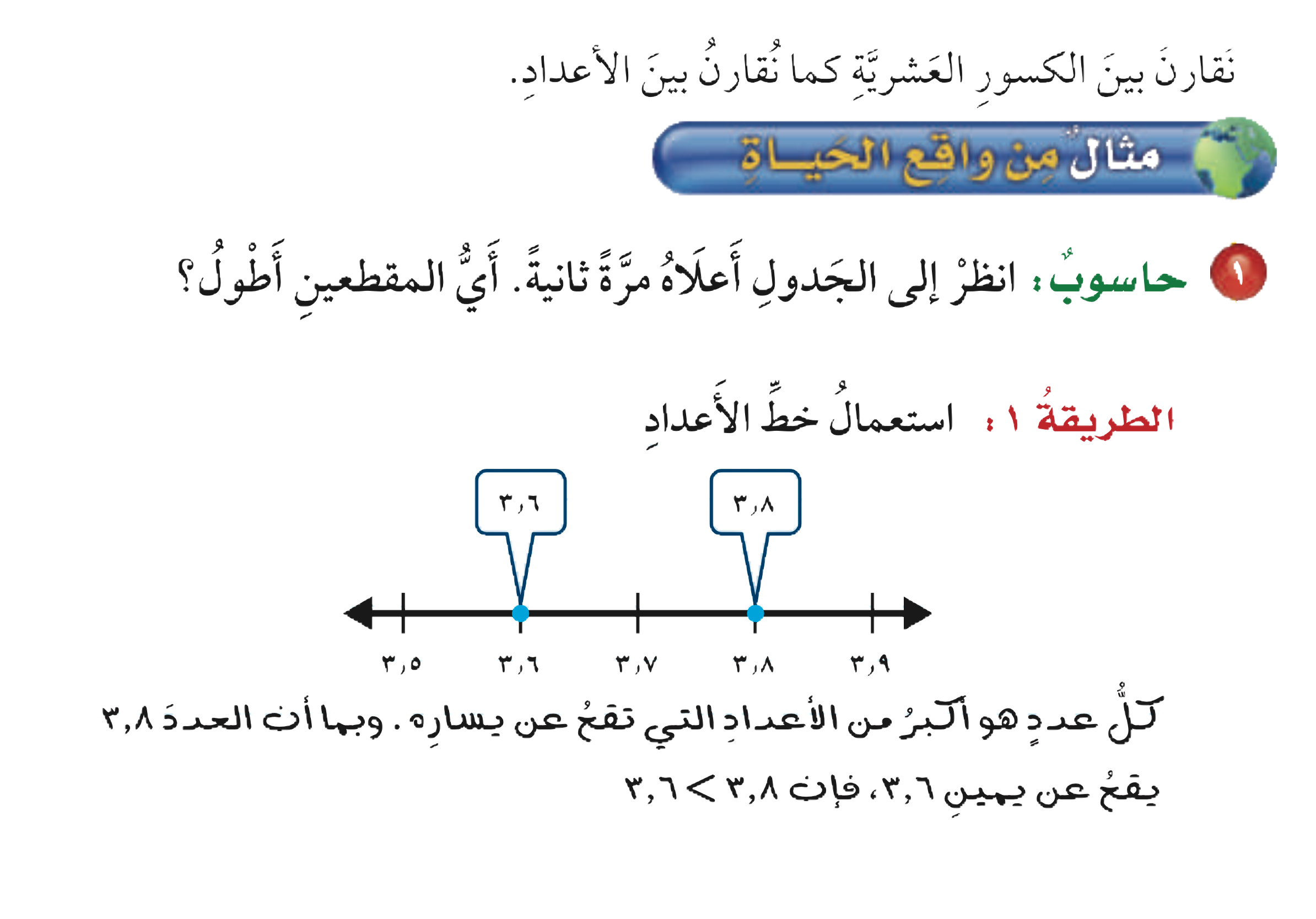 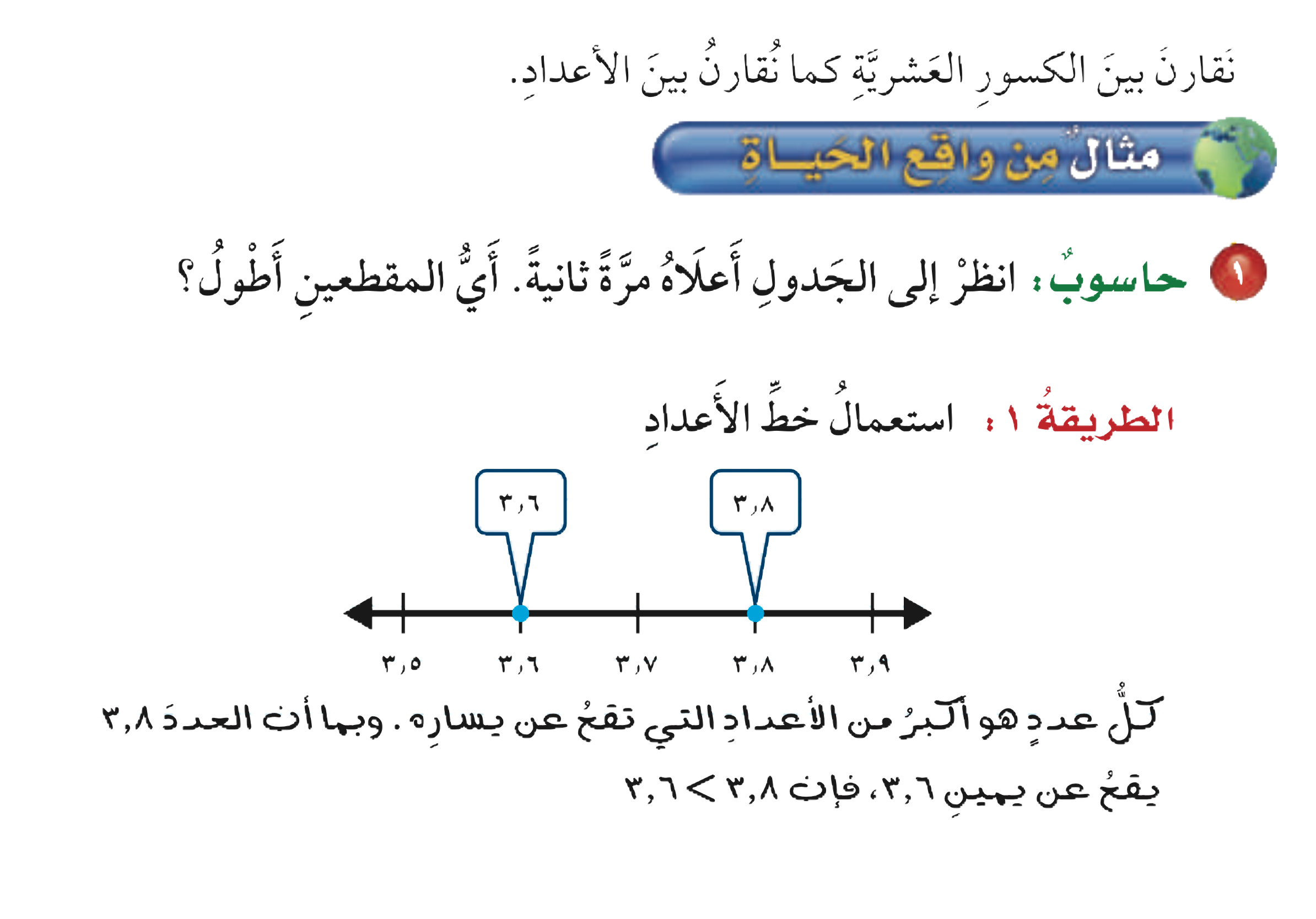 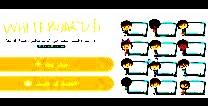 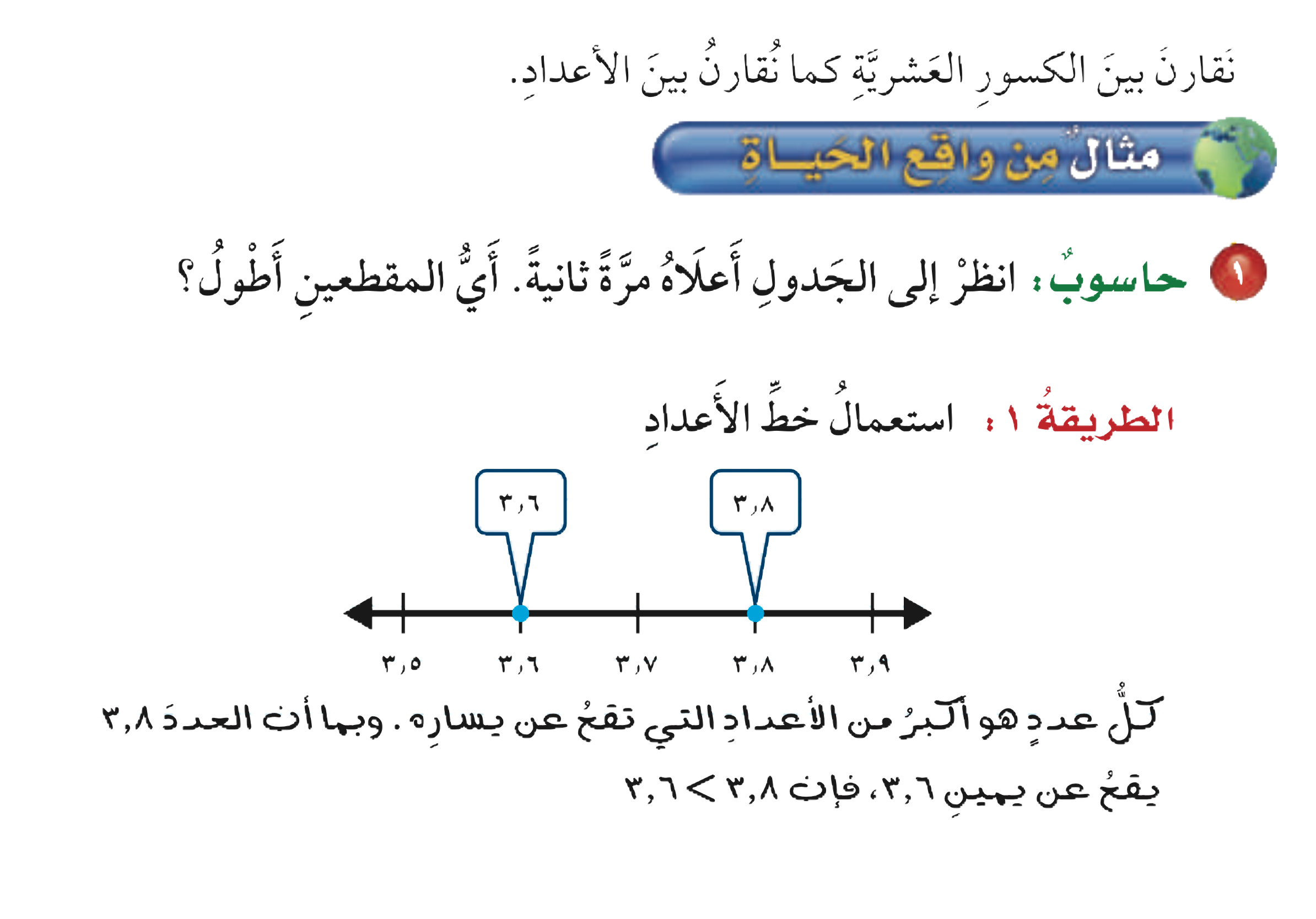 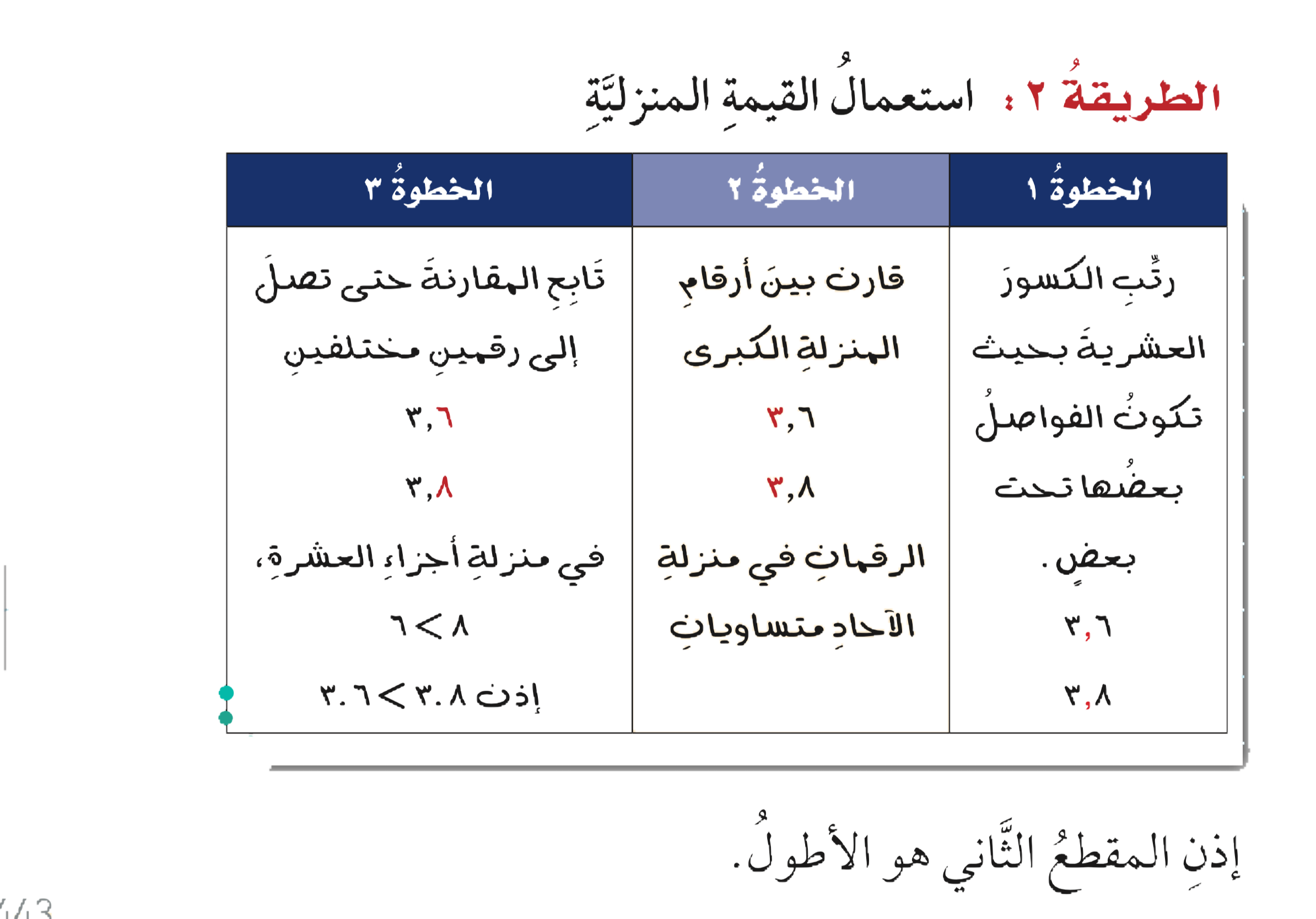 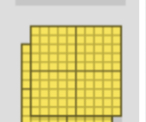 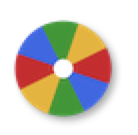 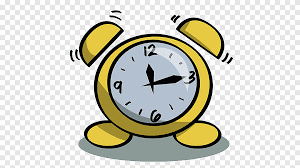 نشاط
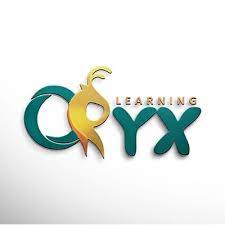 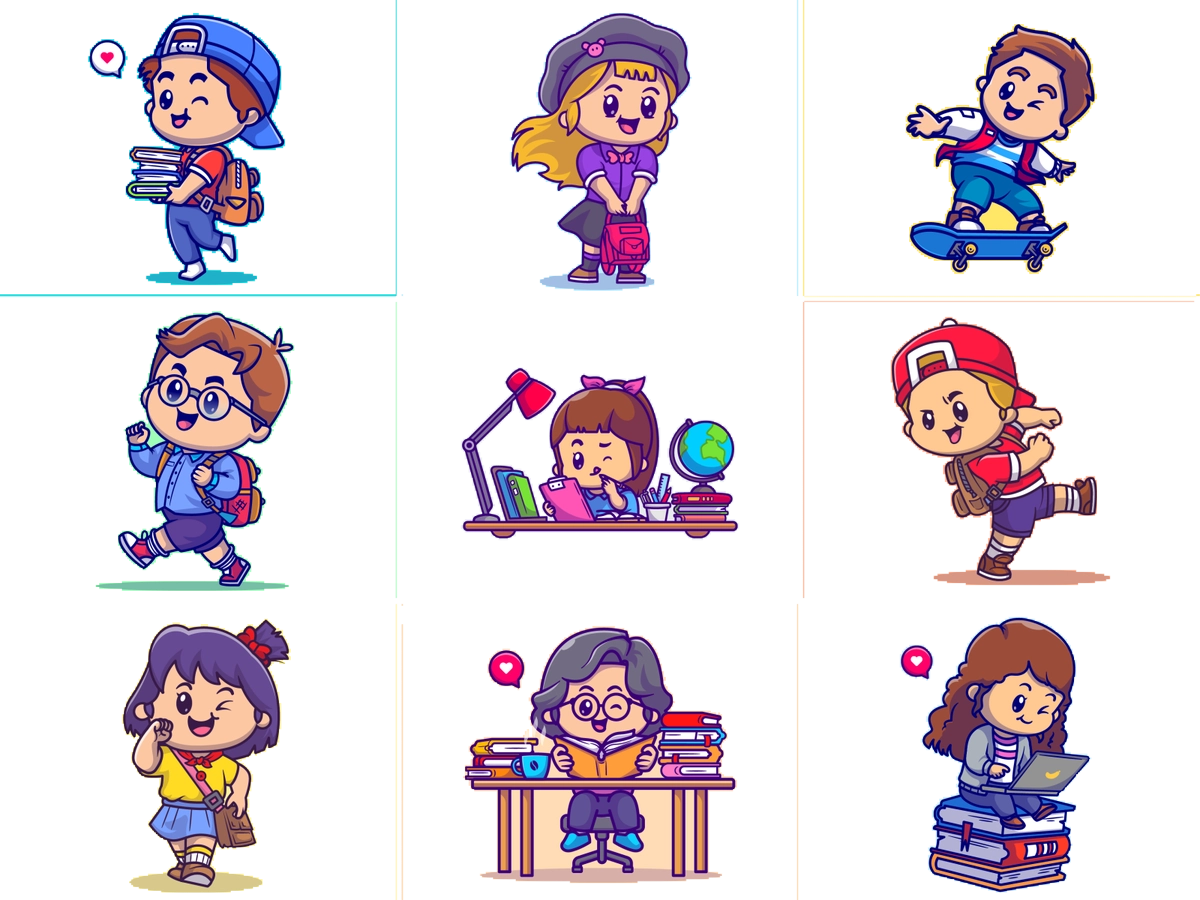 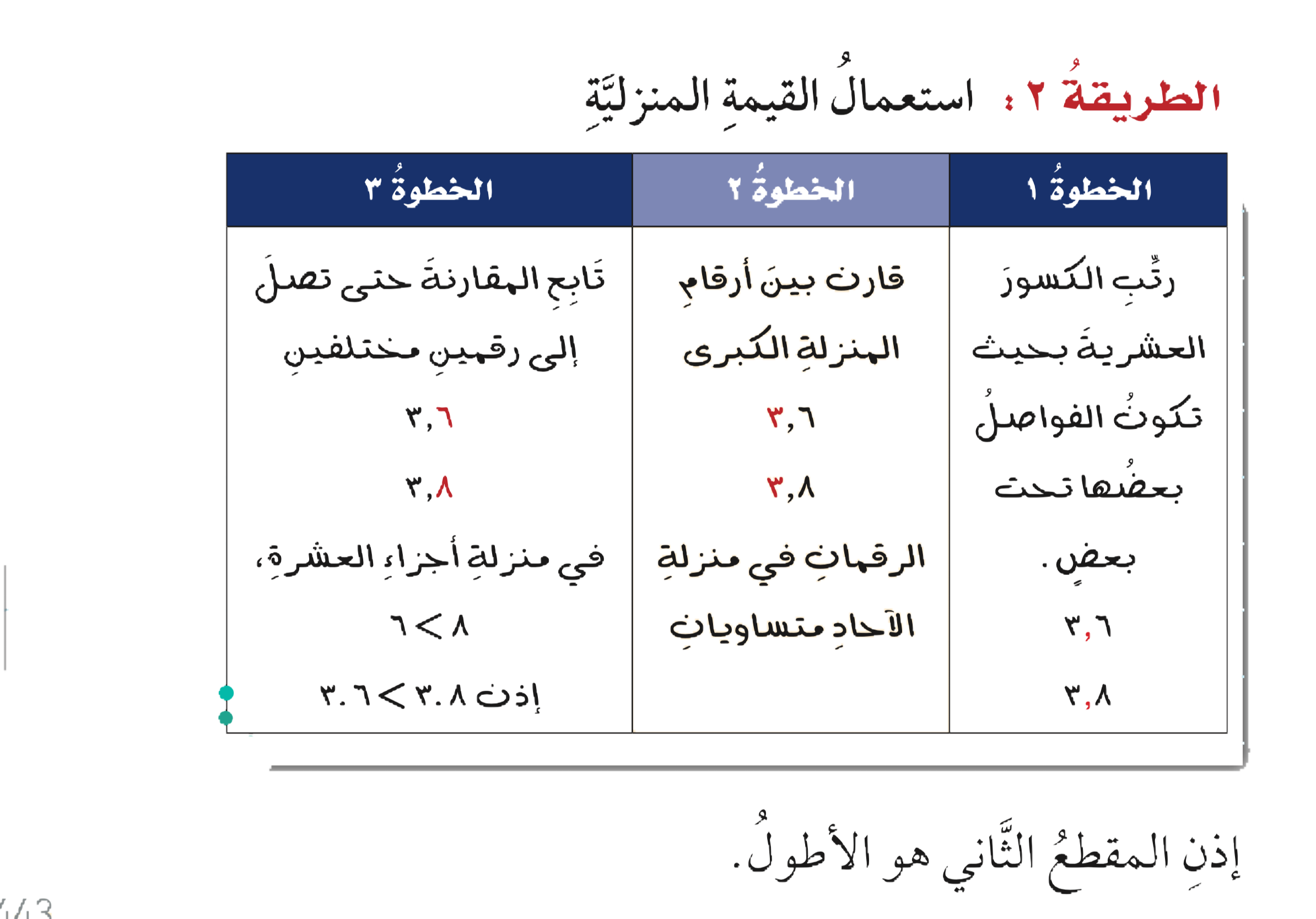 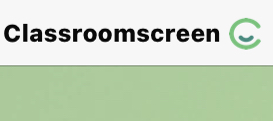 أدوات
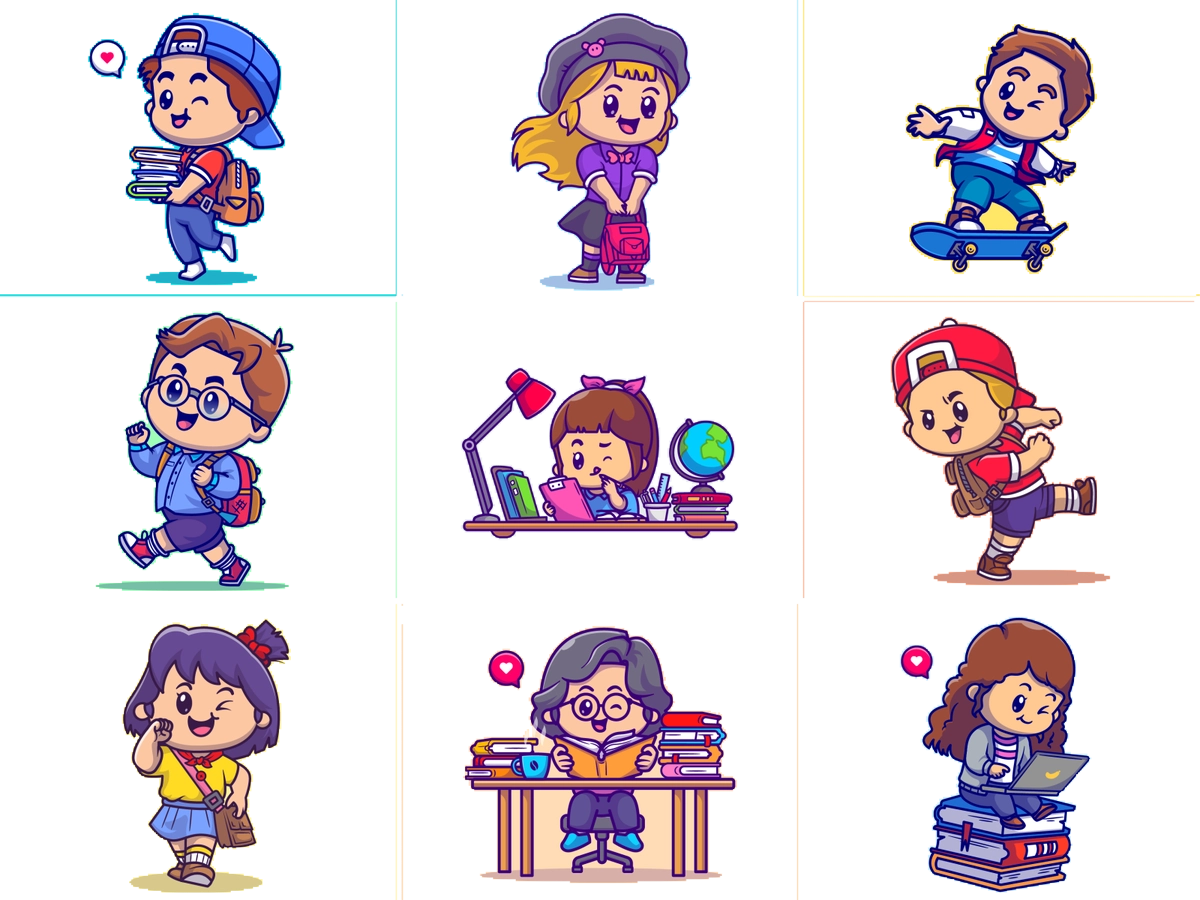 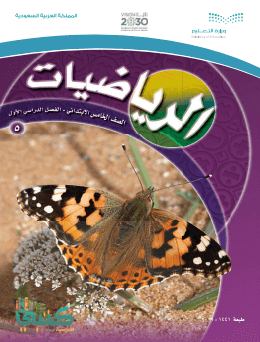 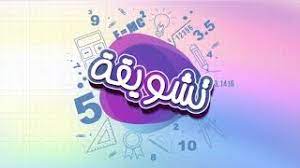 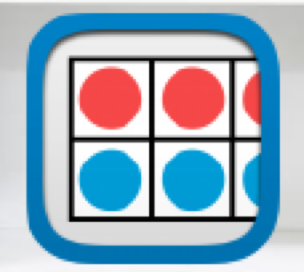 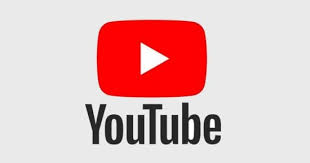 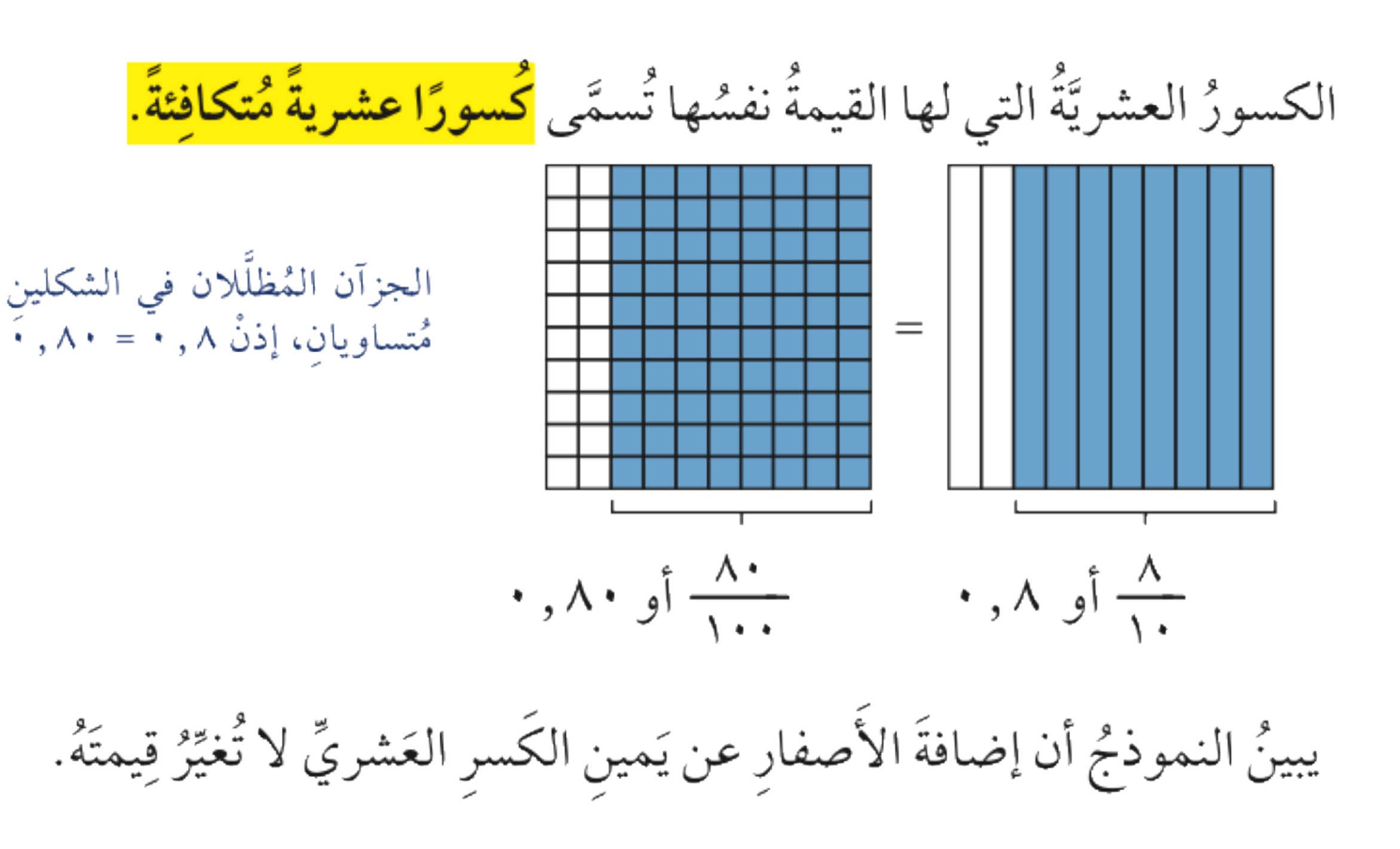 مفهوم أساسي
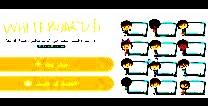 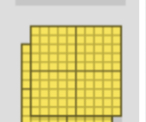 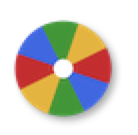 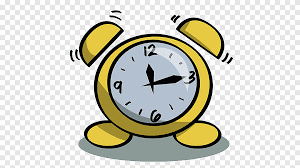 نشاط
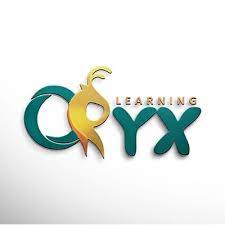 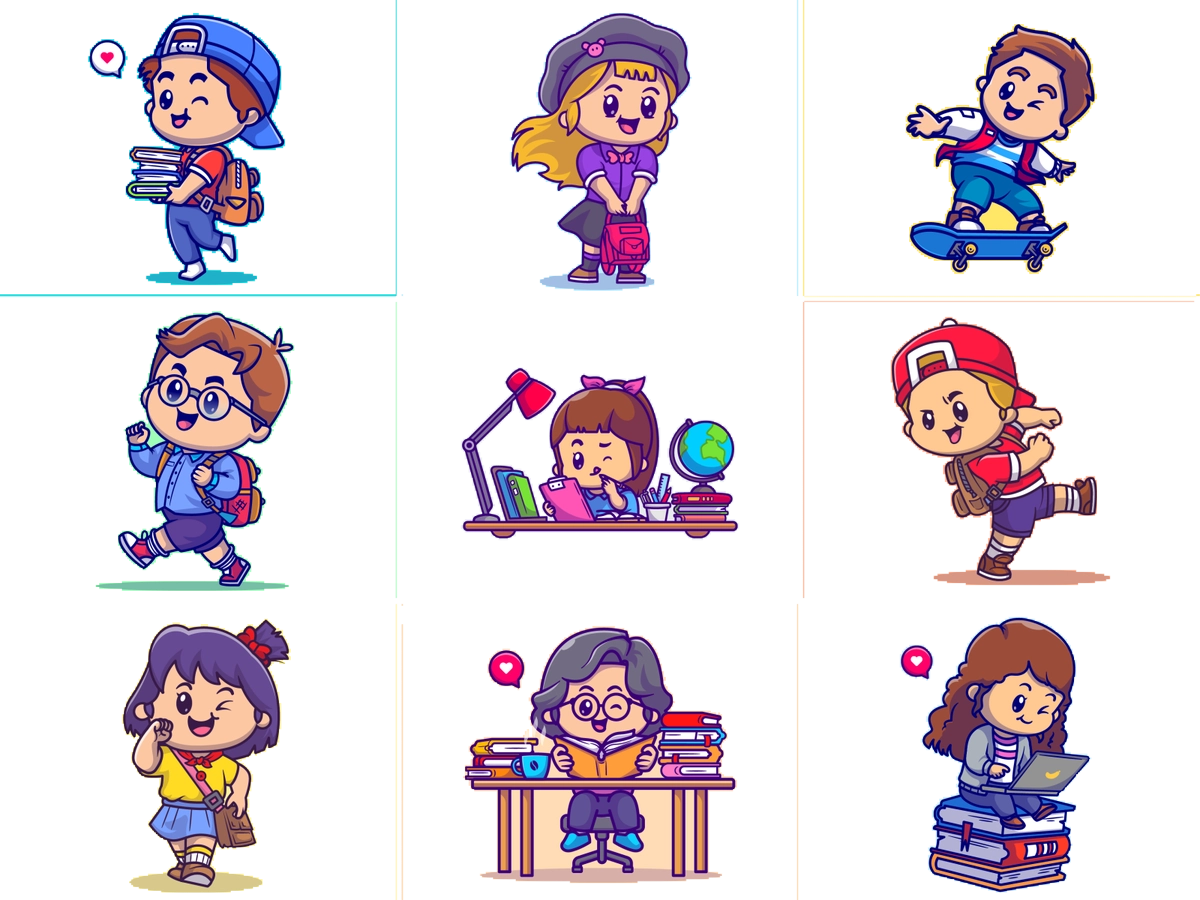 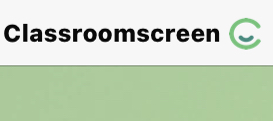 أدوات
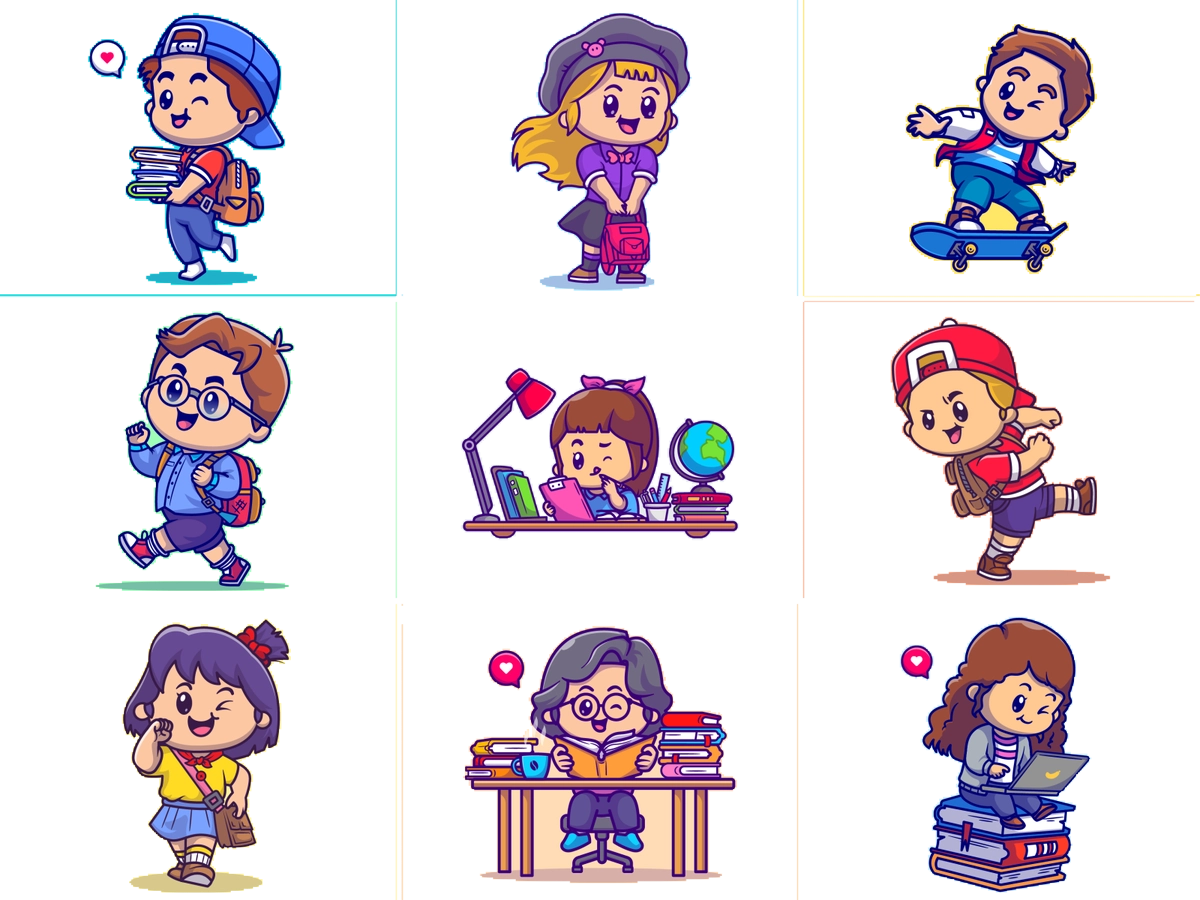 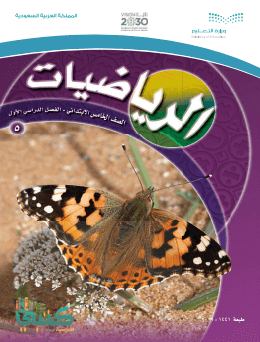 مقارنة الكسور العشرية
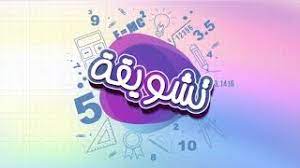 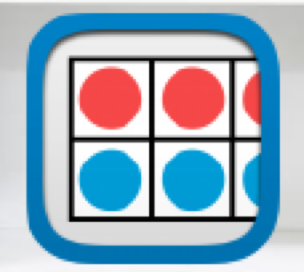 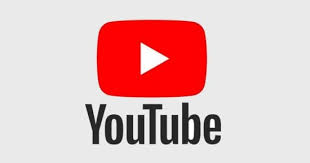 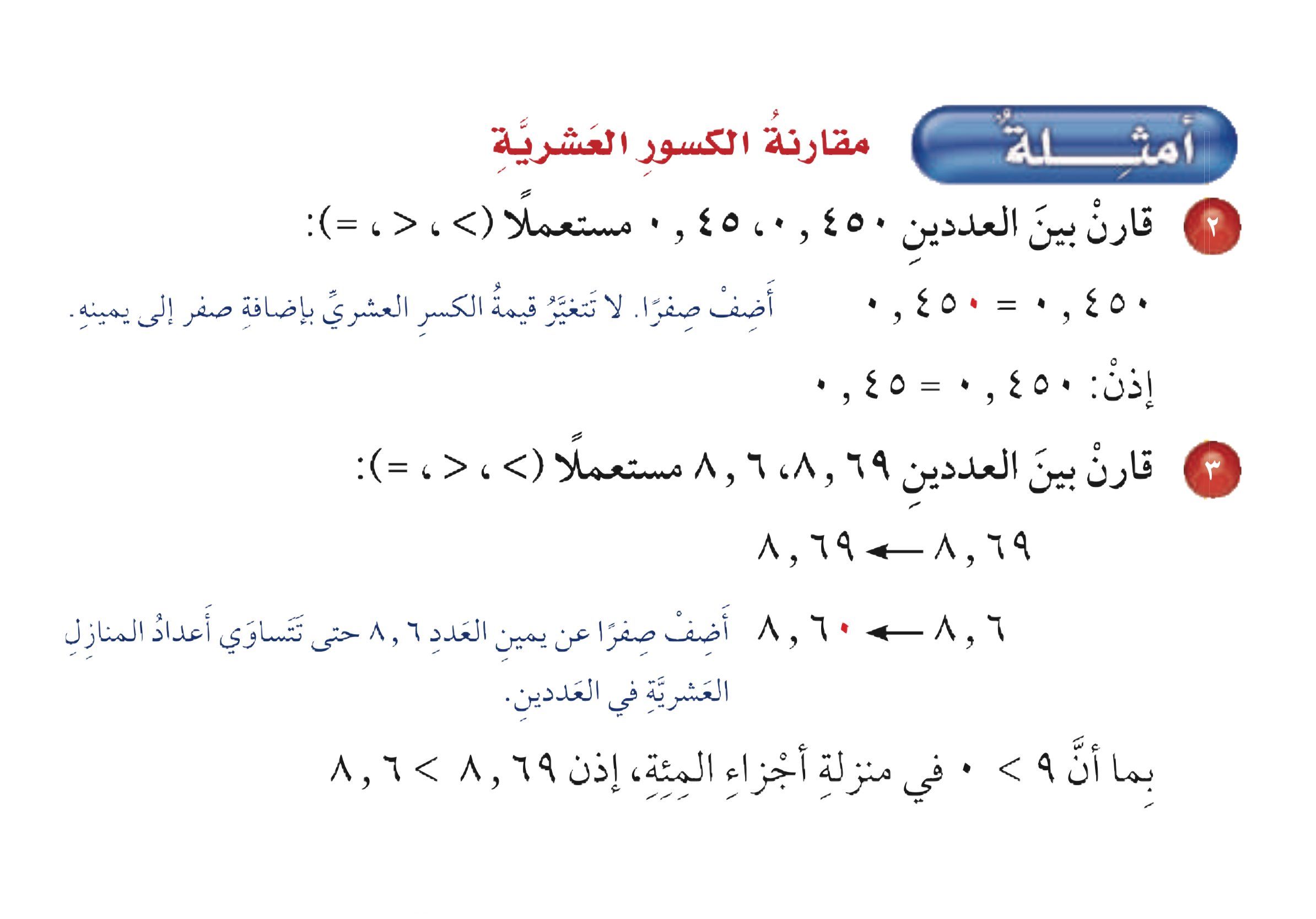 أمثلة
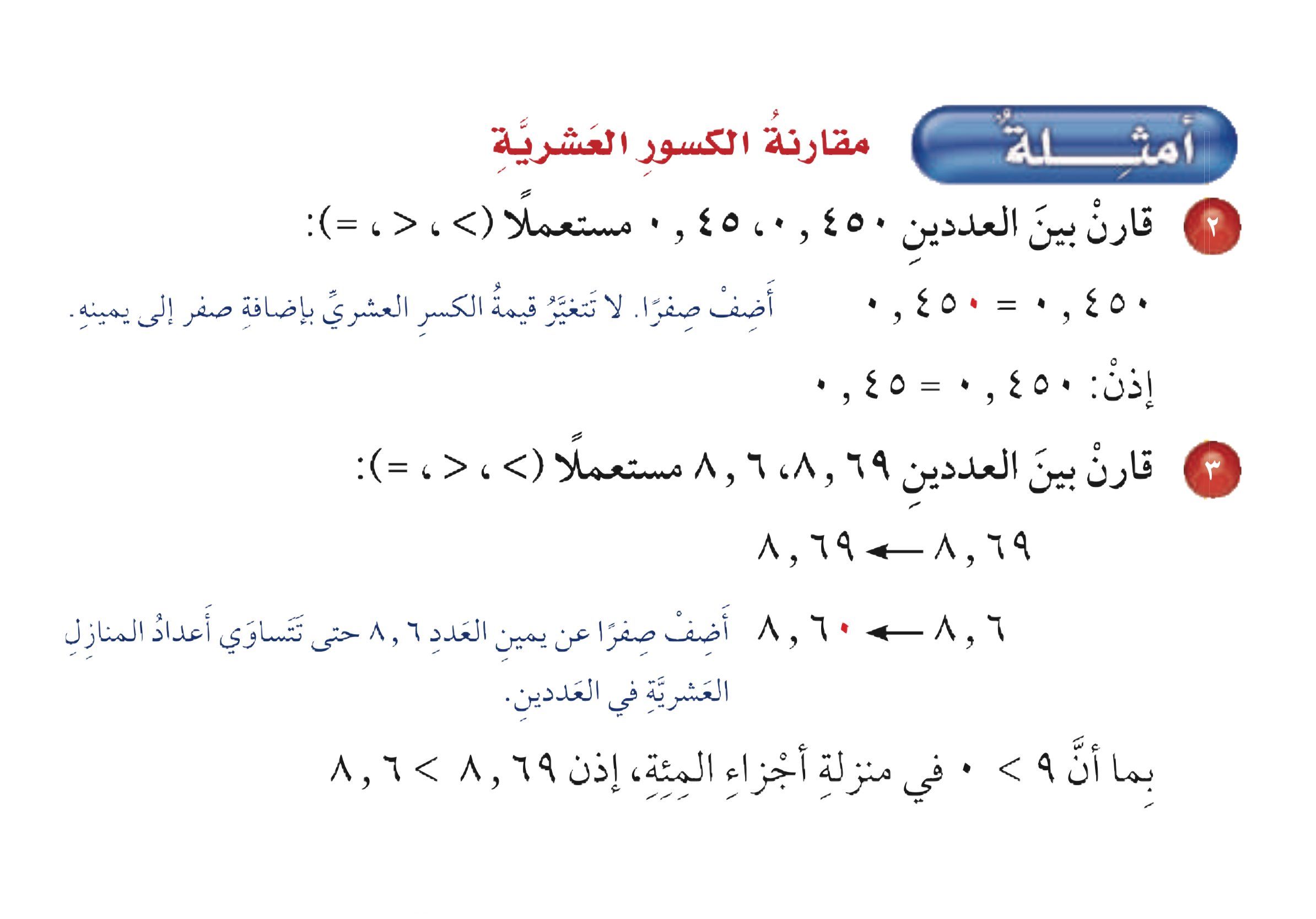 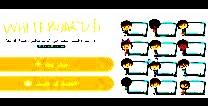 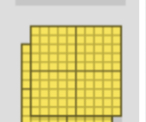 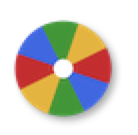 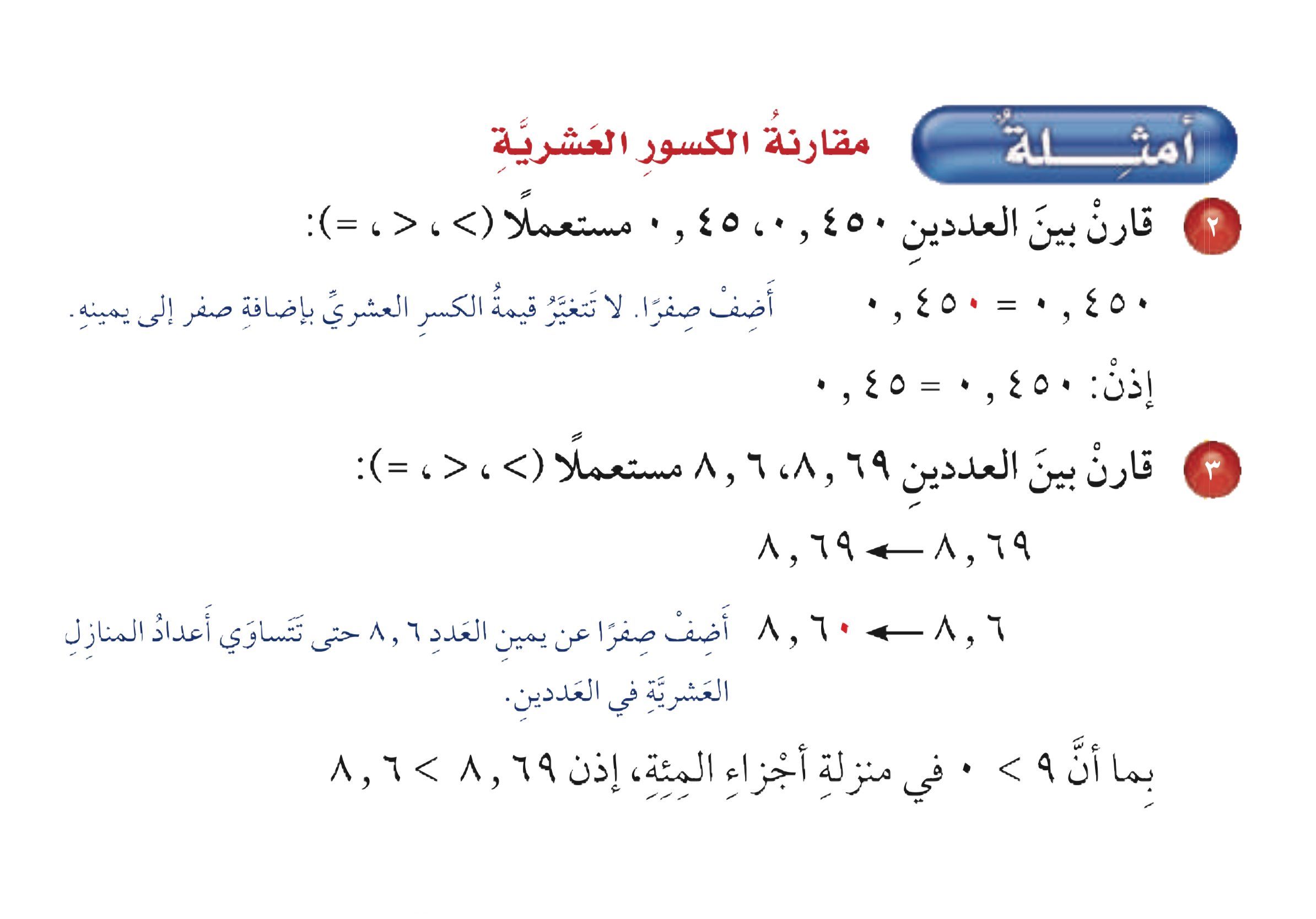 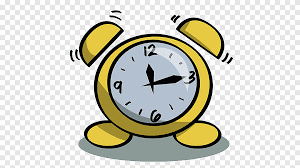 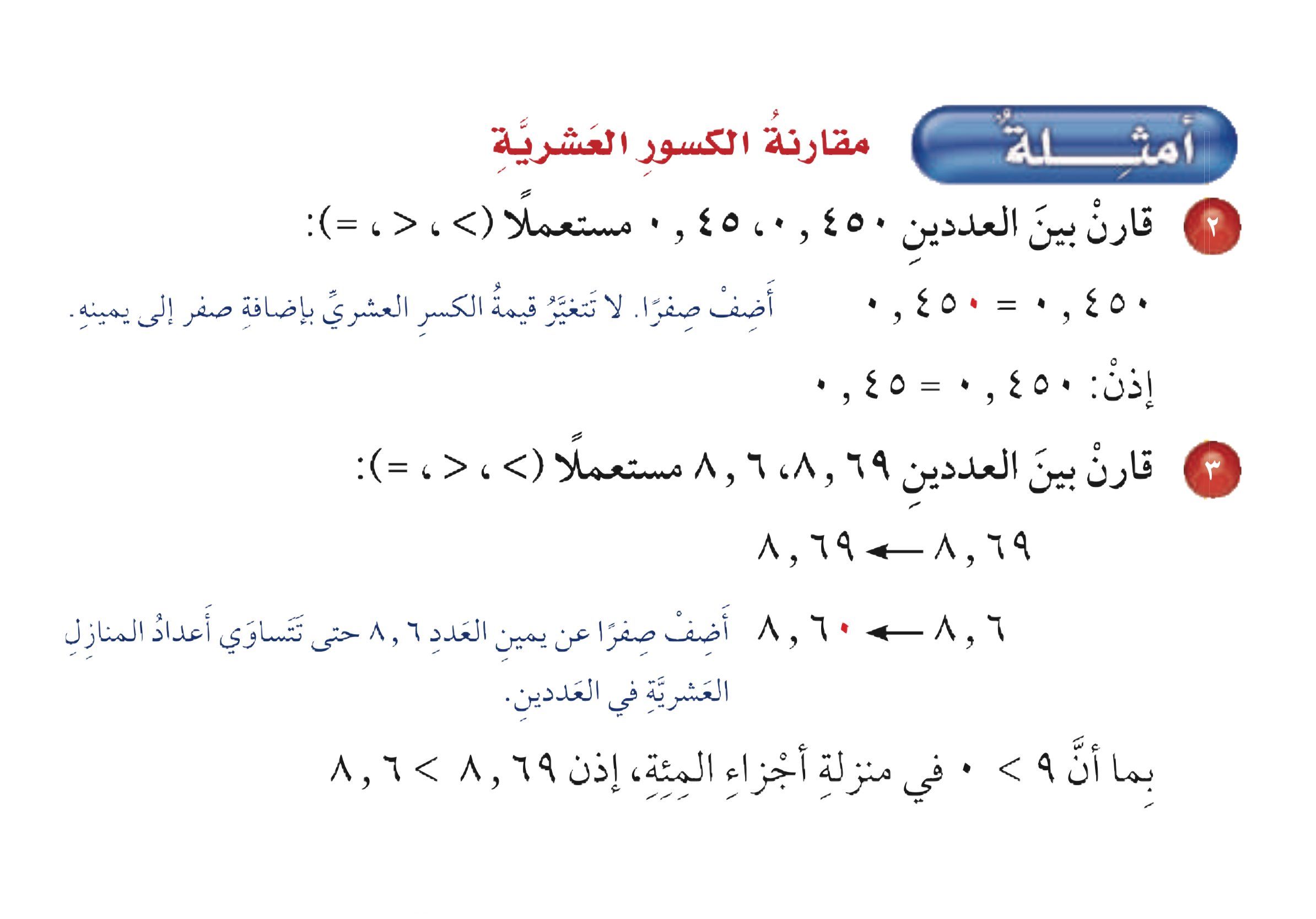 نشاط
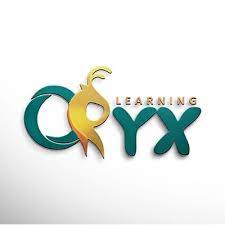 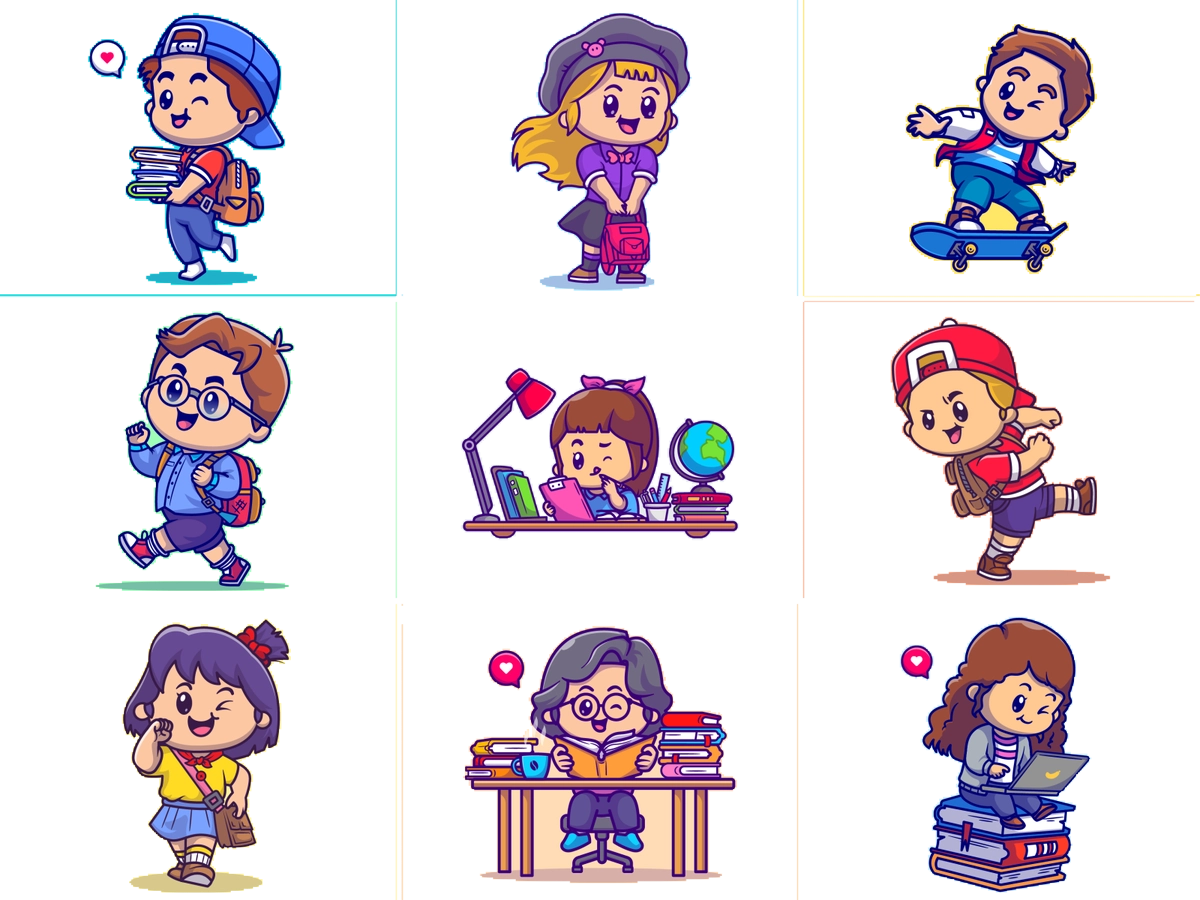 ٥
١
٤
٣
٢
٧
٨
٦
٩
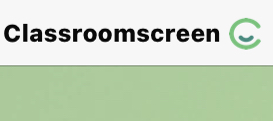 أدوات
الحل
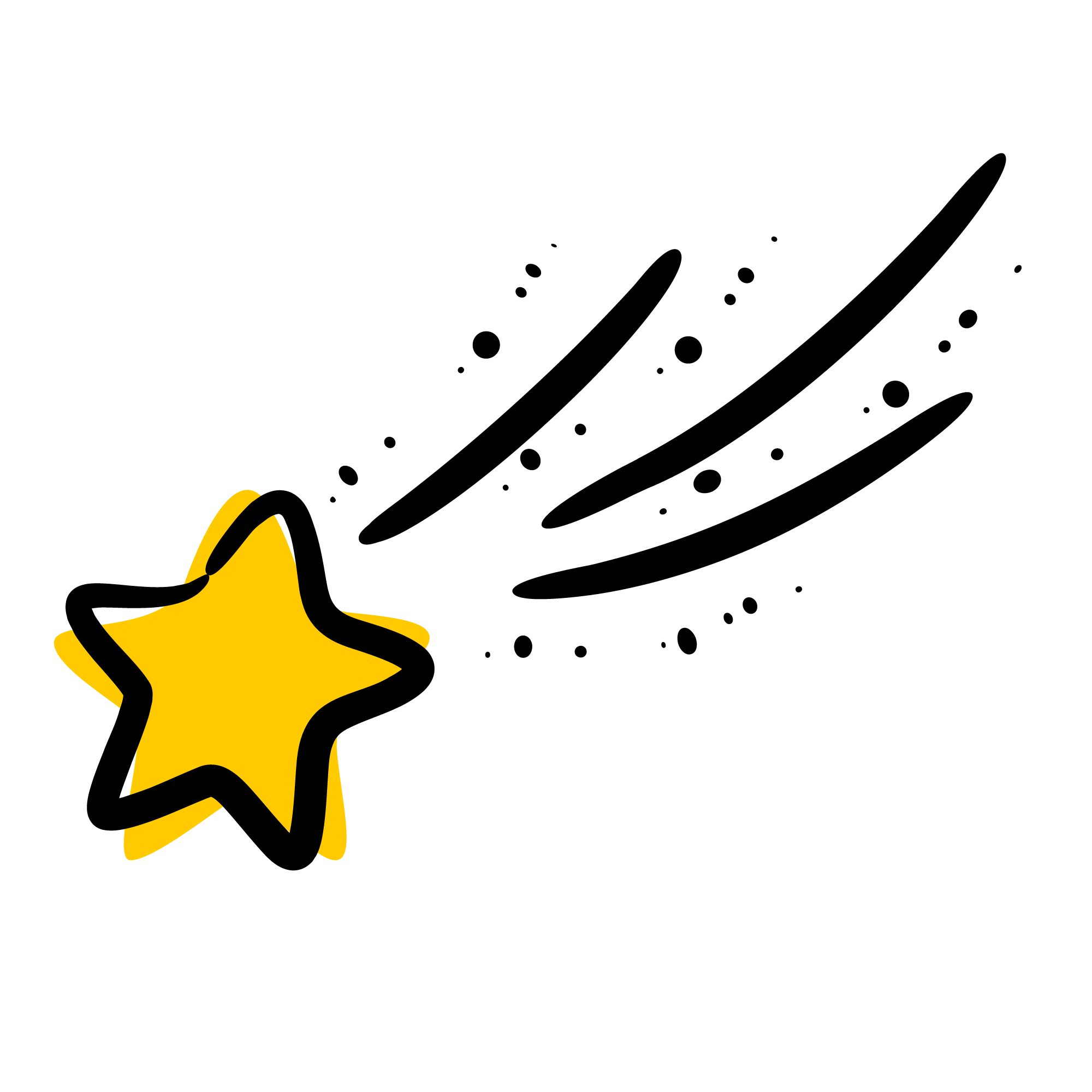 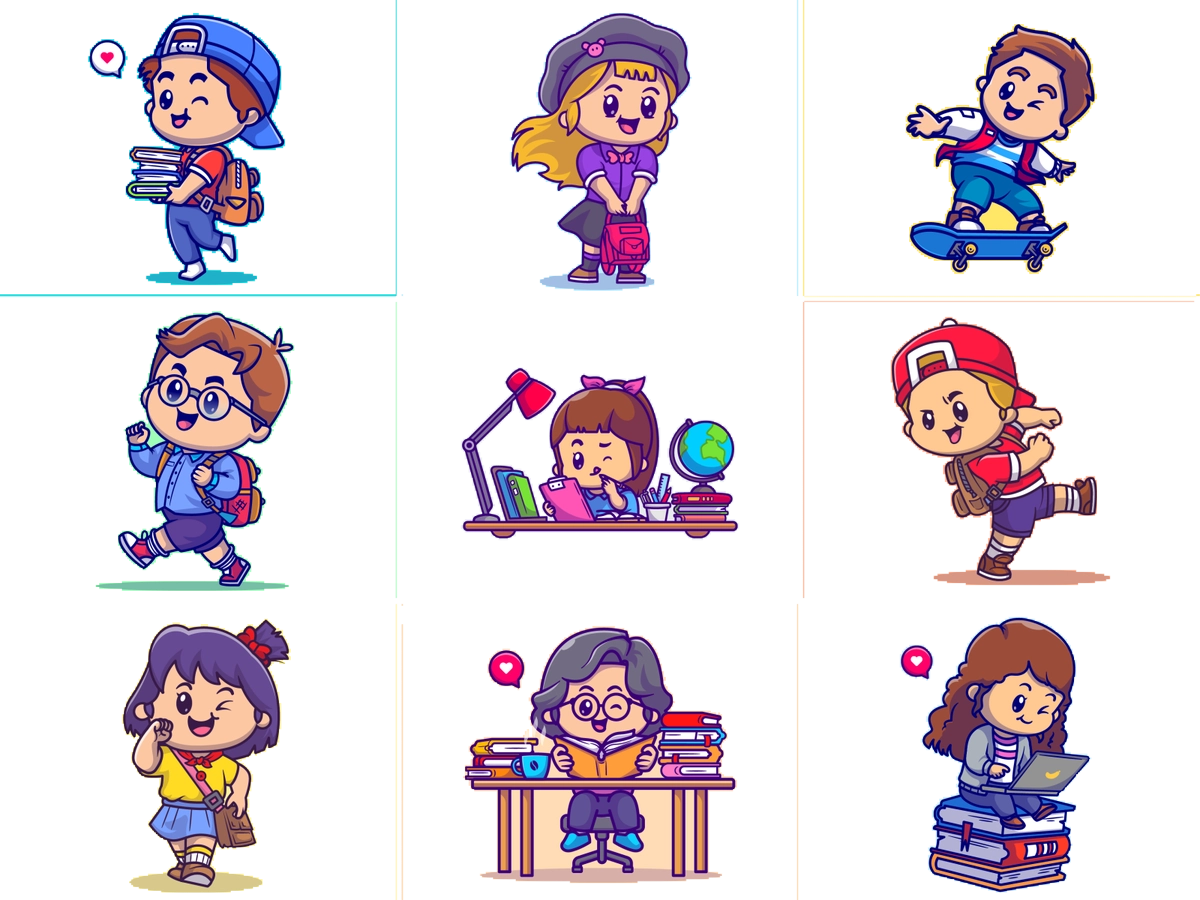 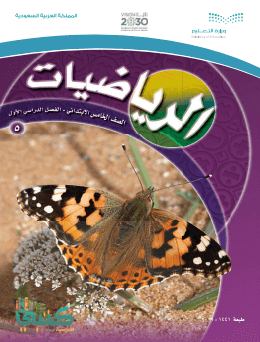 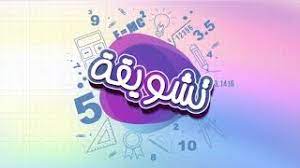 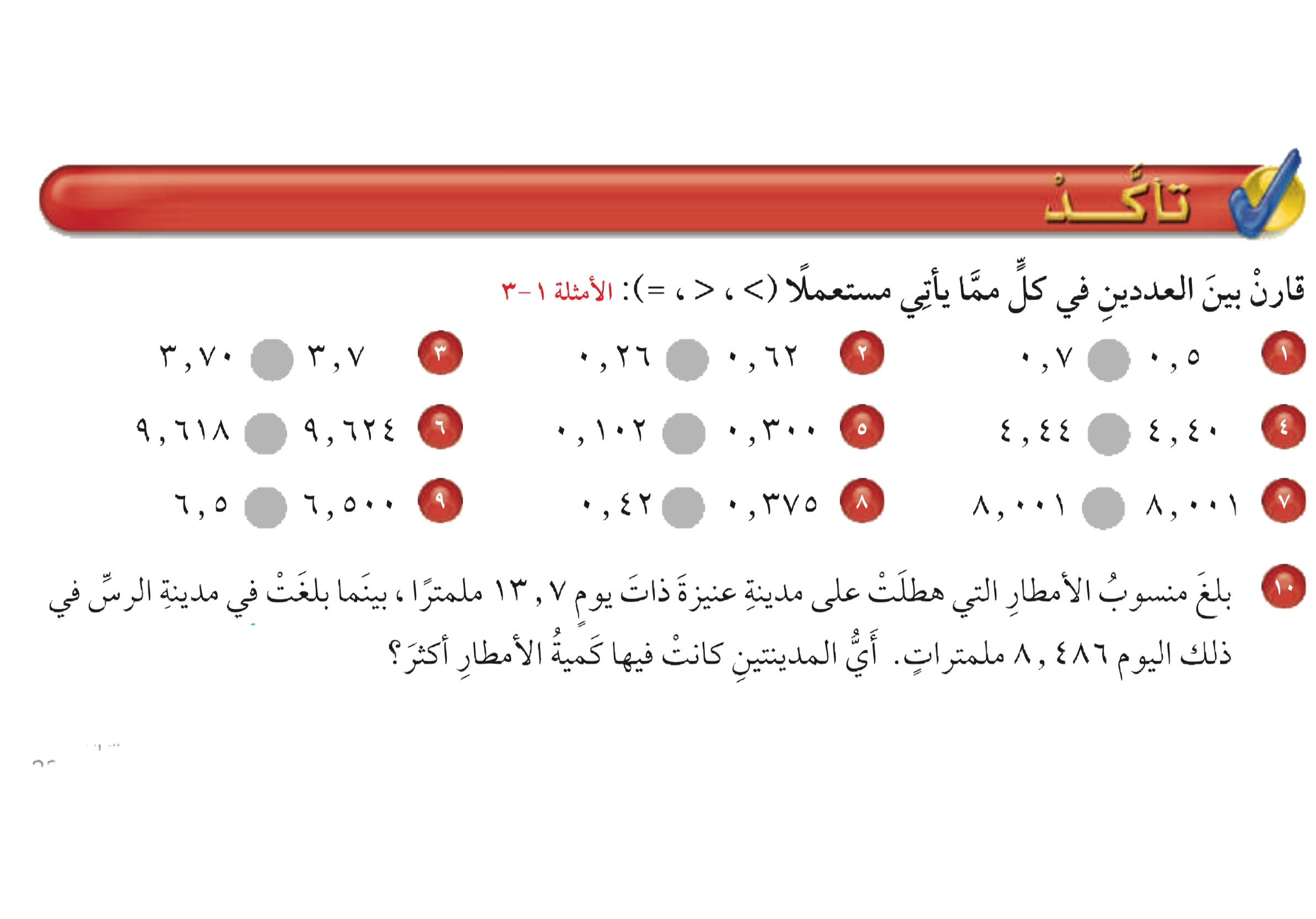 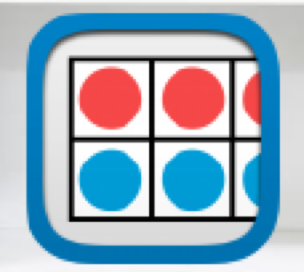 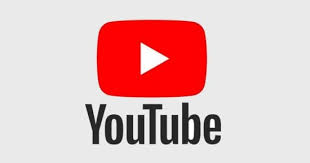 تــــــأكد
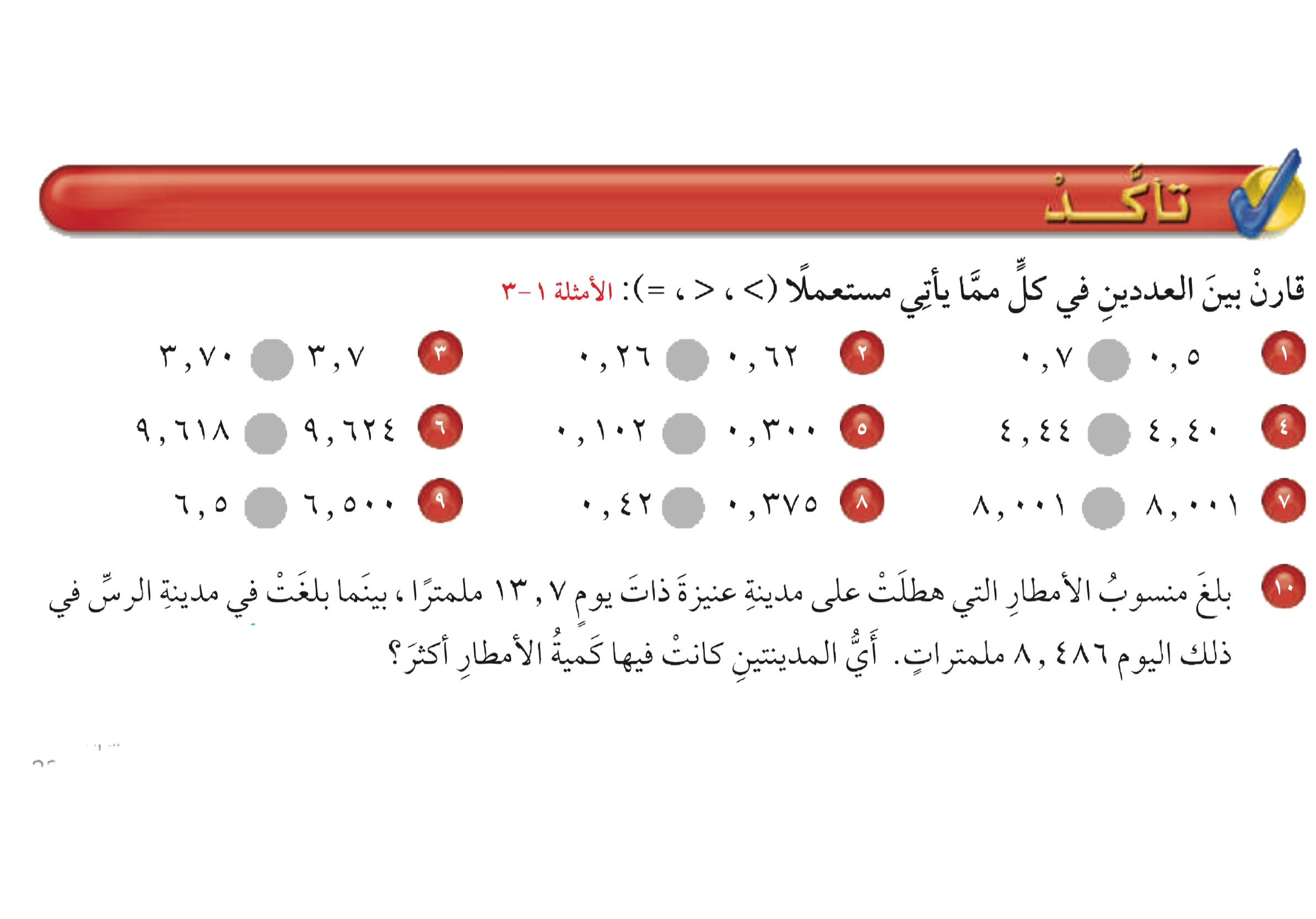 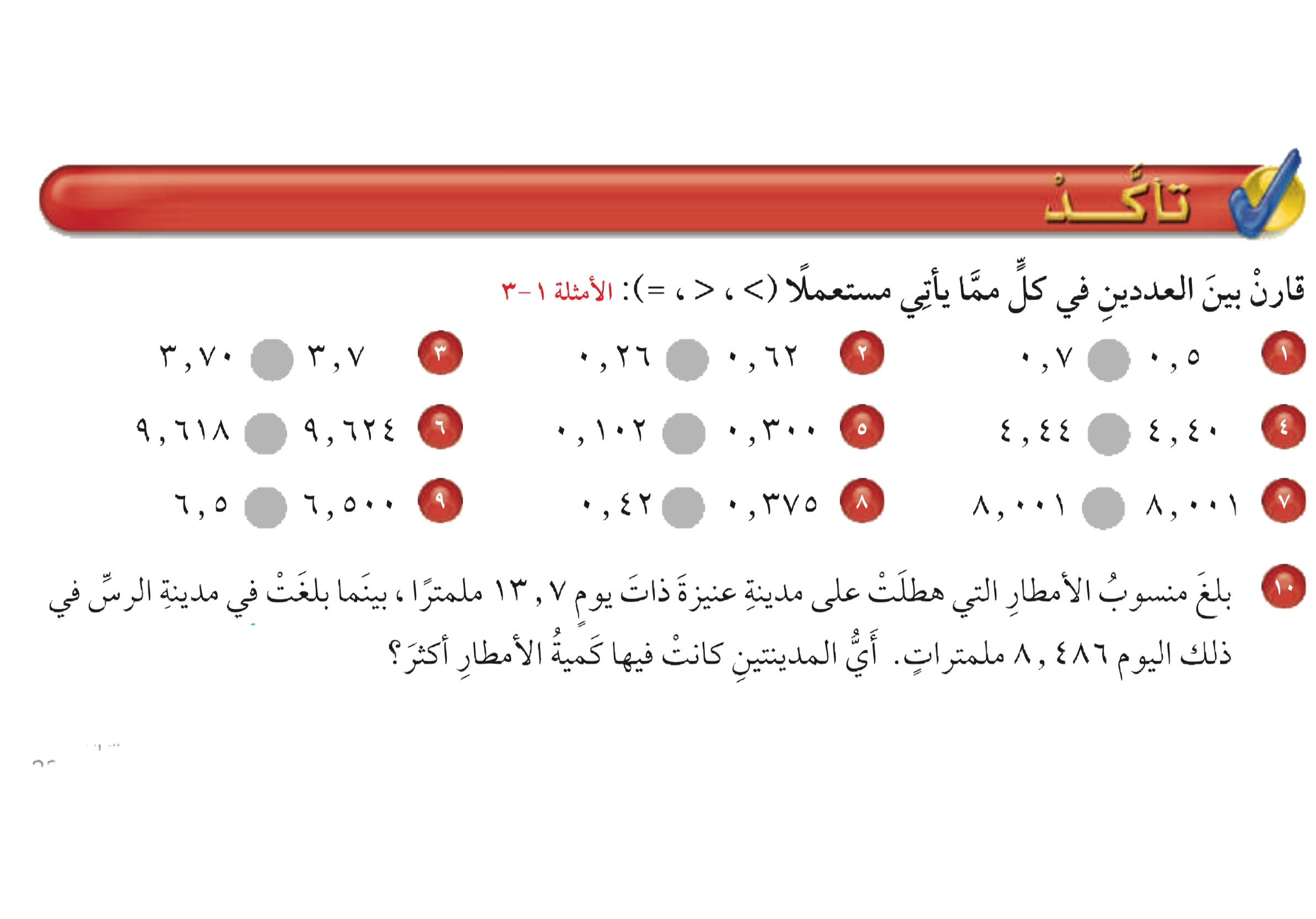 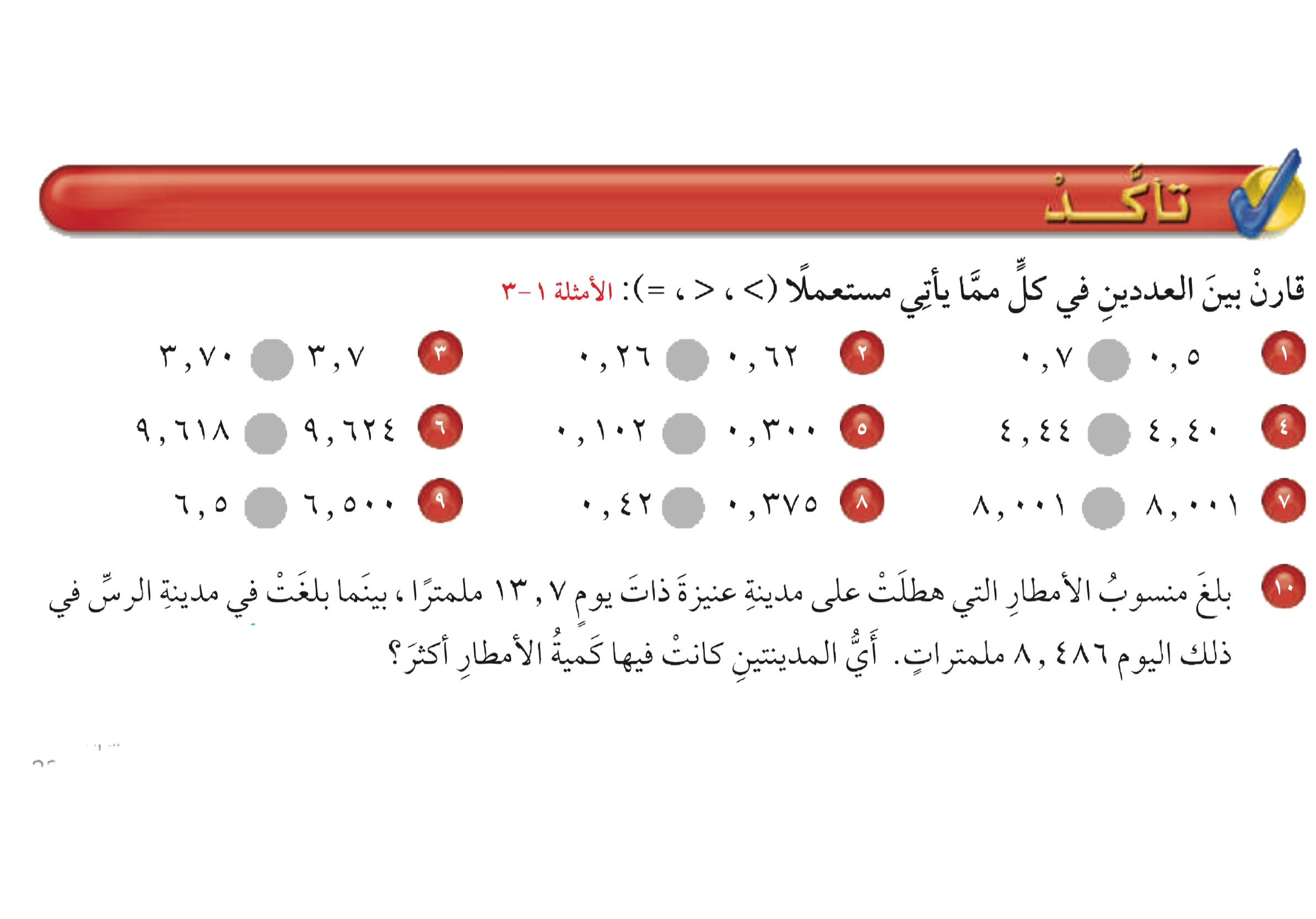 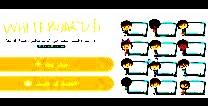 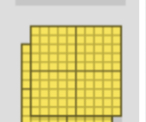 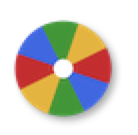 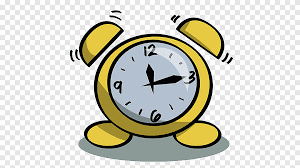 نشاط
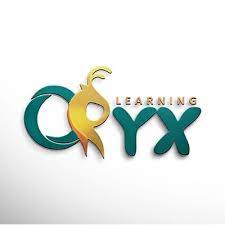 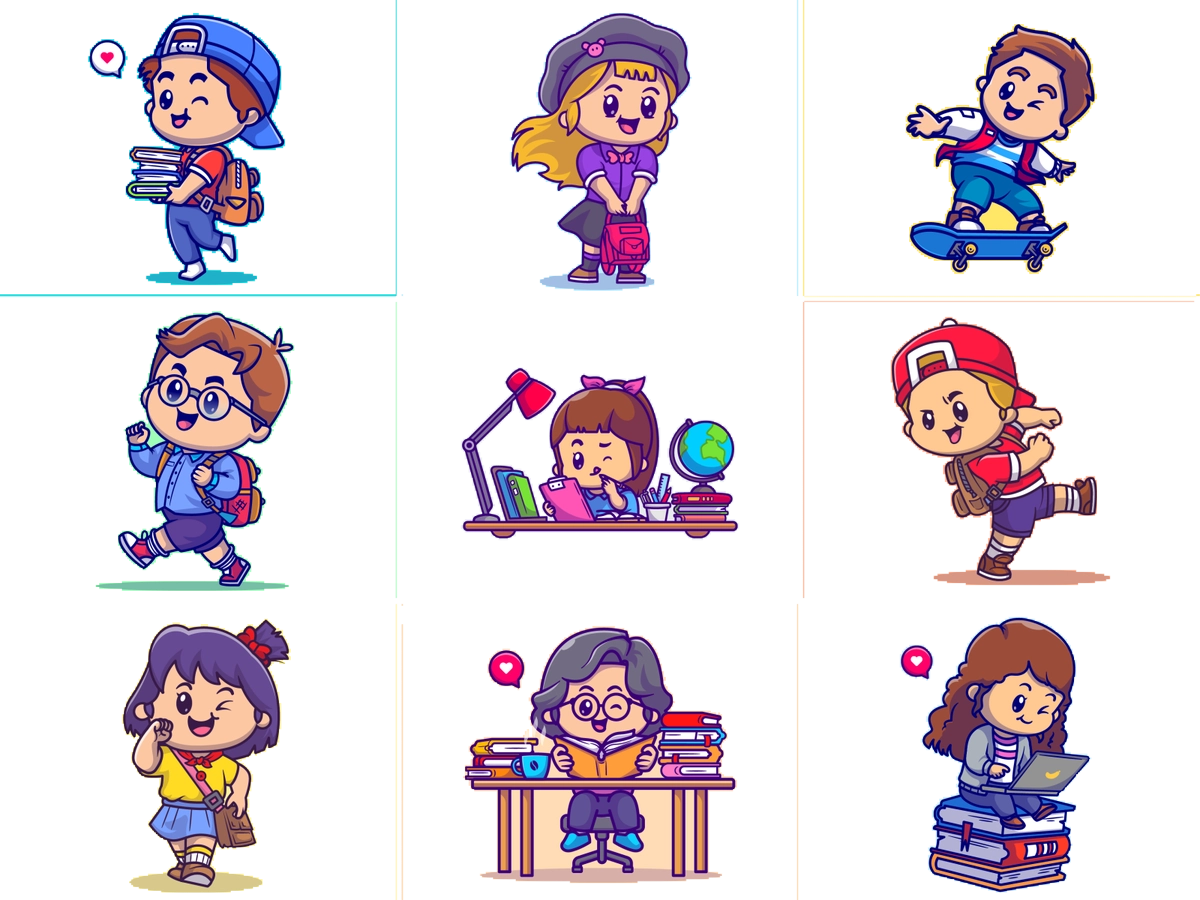 ٥
١
٤
٣
٢
٧
٨
٦
٩
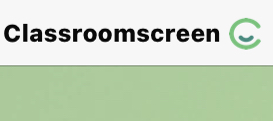 أدوات
>
<
=
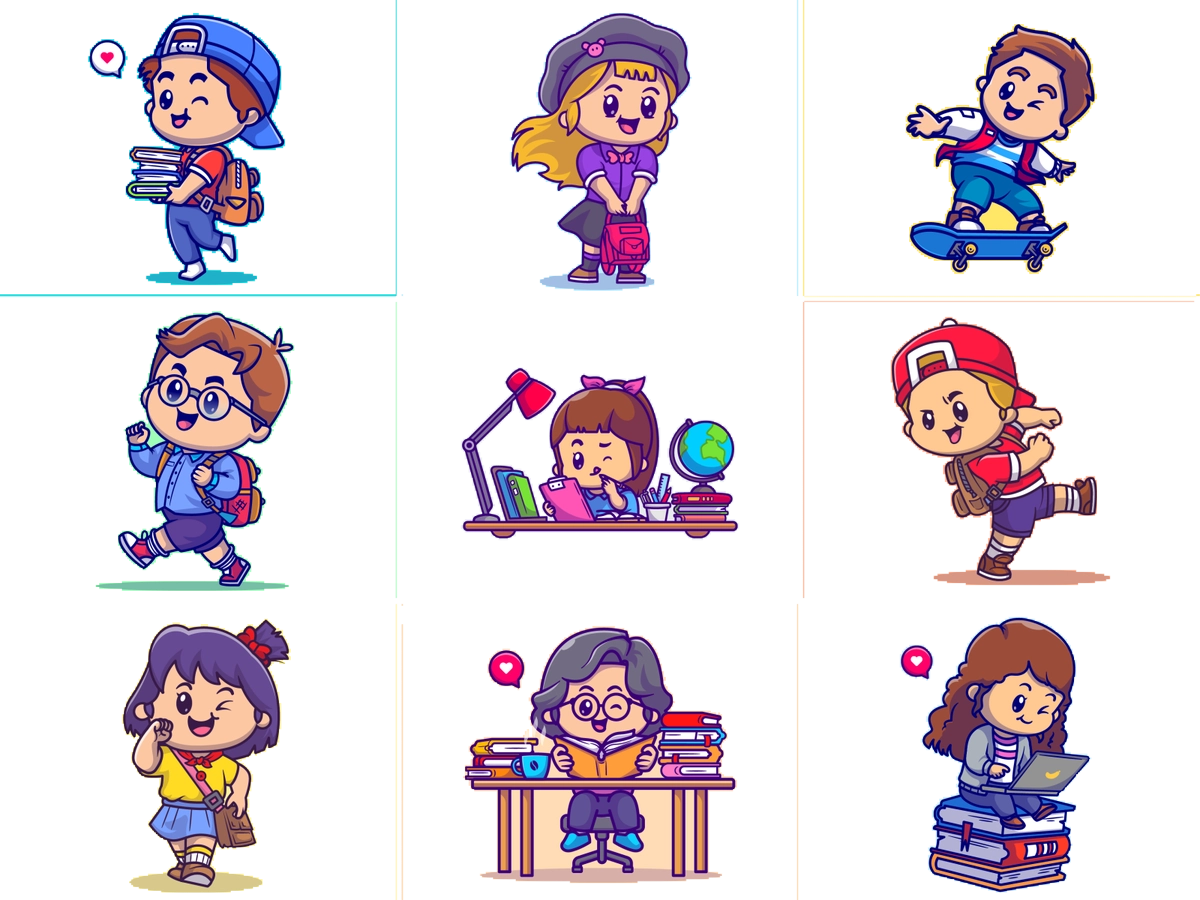 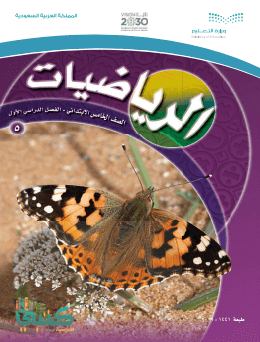 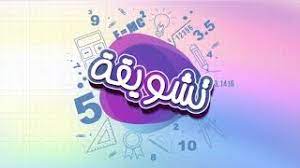 <
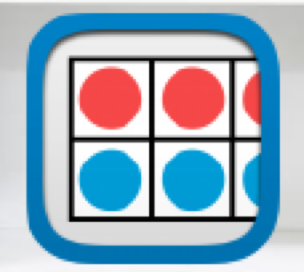 >
>
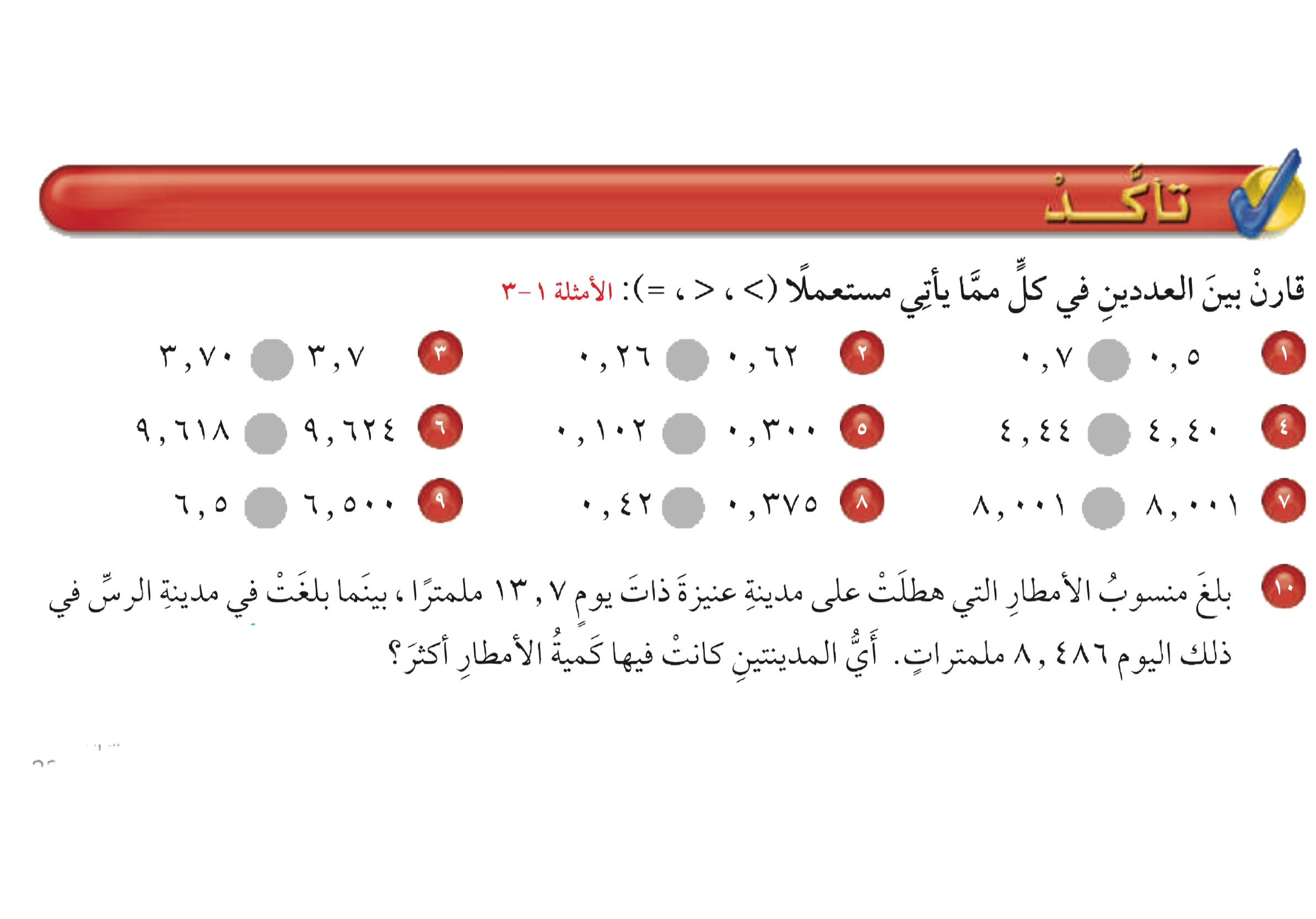 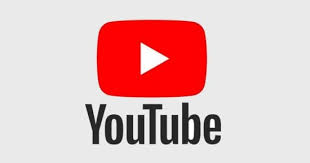 تــــــأكد
=
=
<
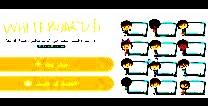 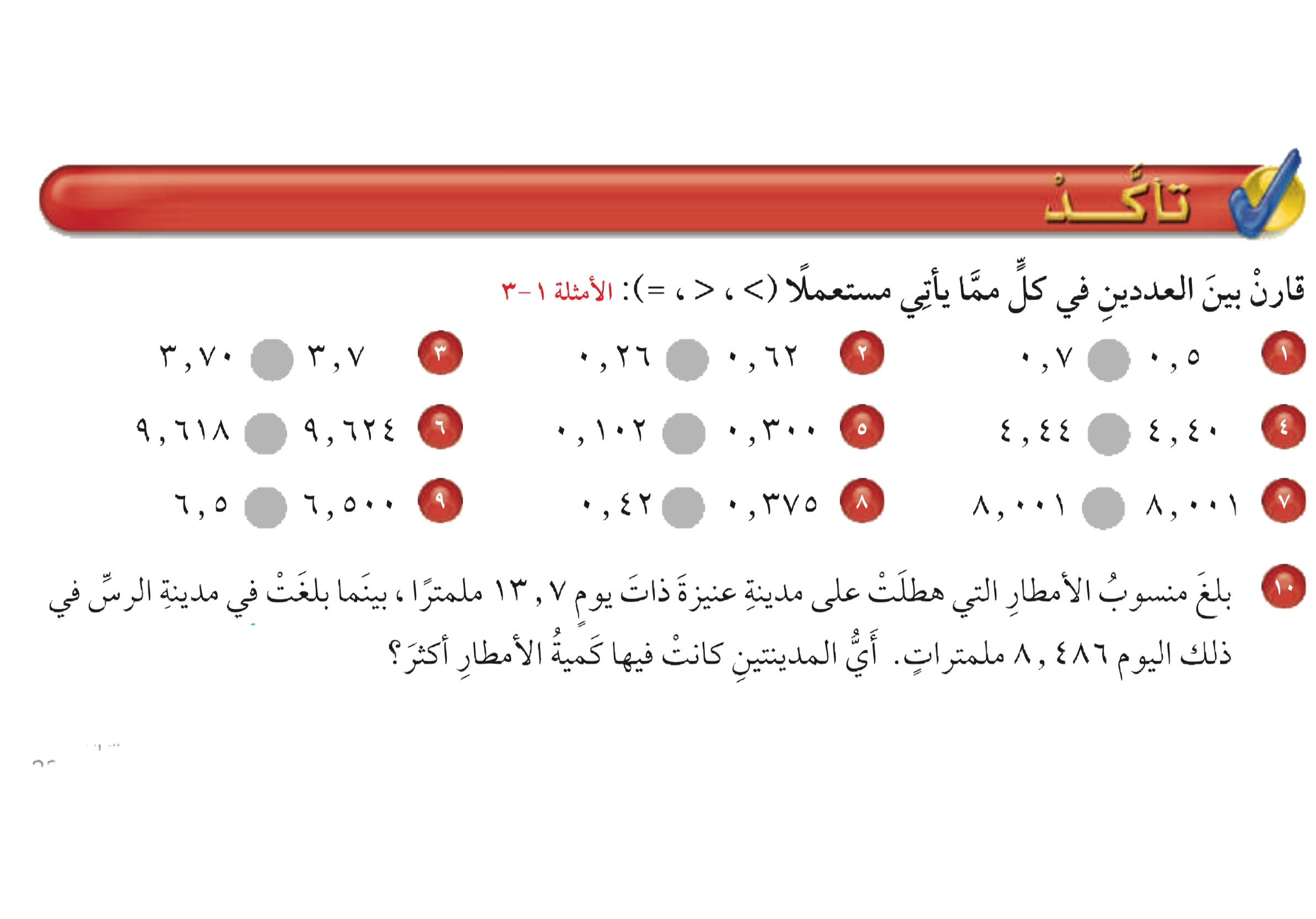 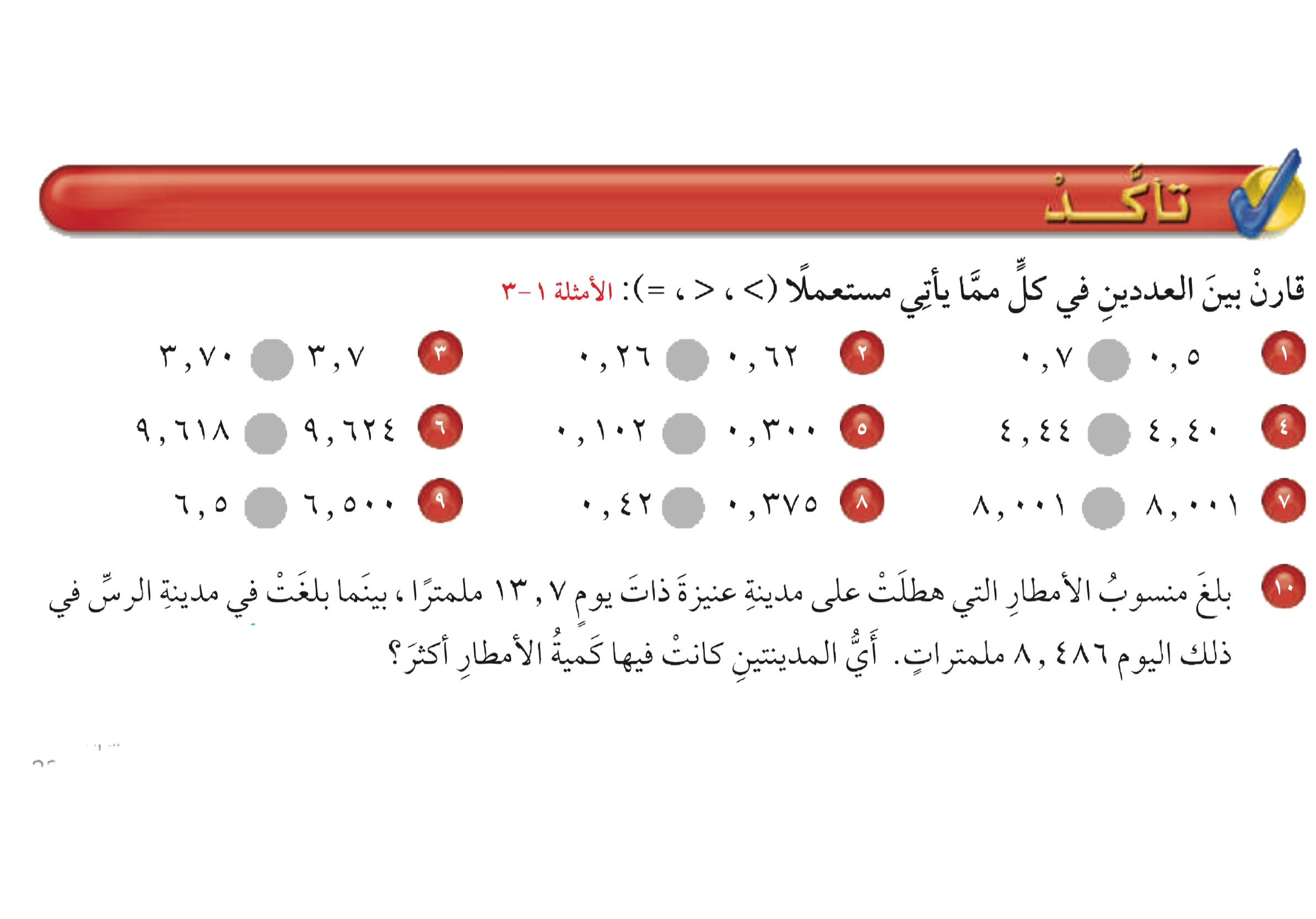 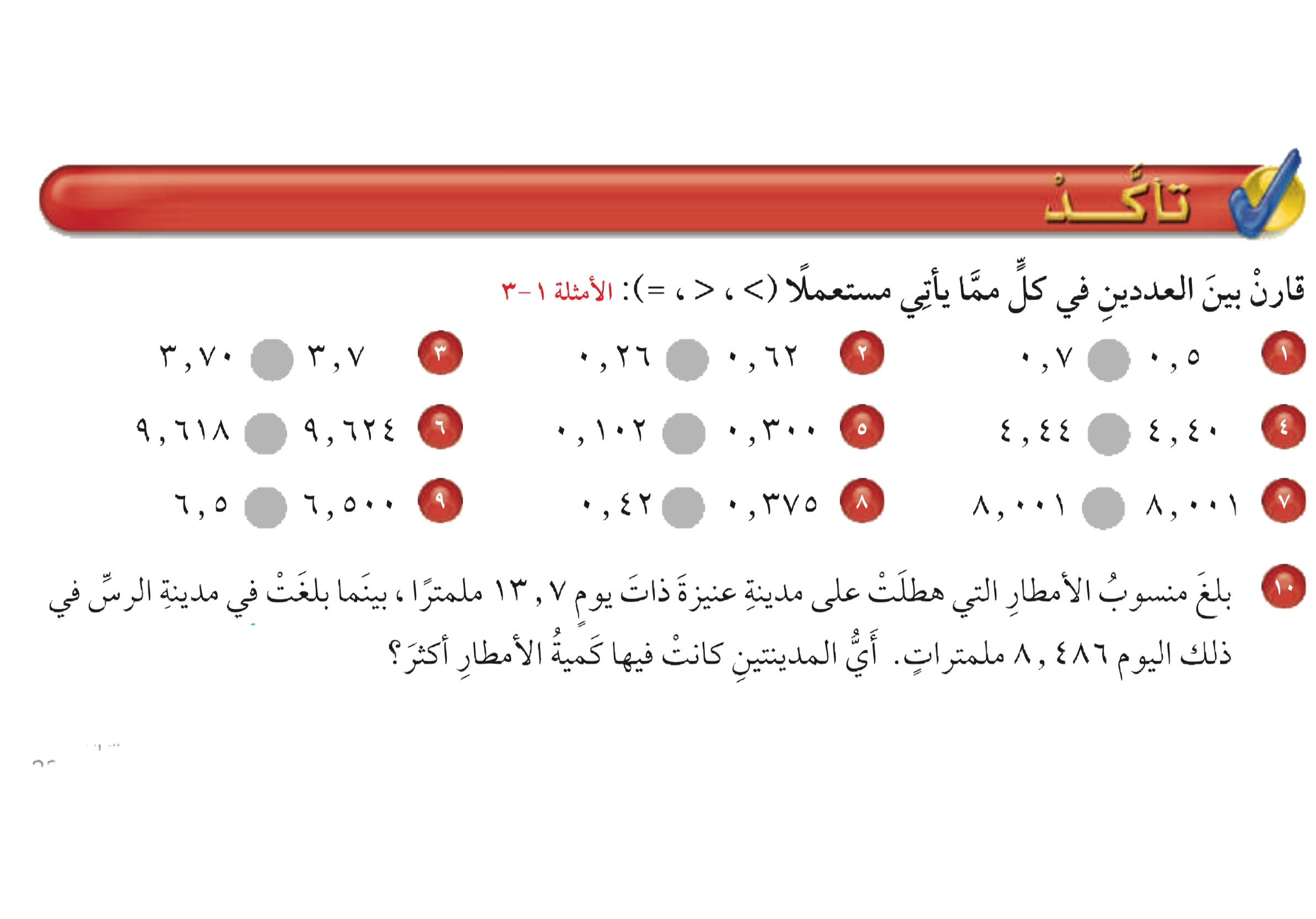 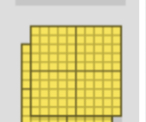 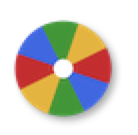 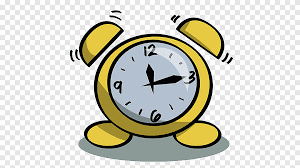 نشاط
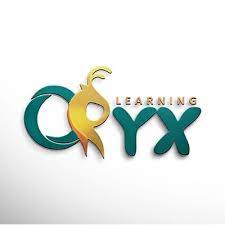 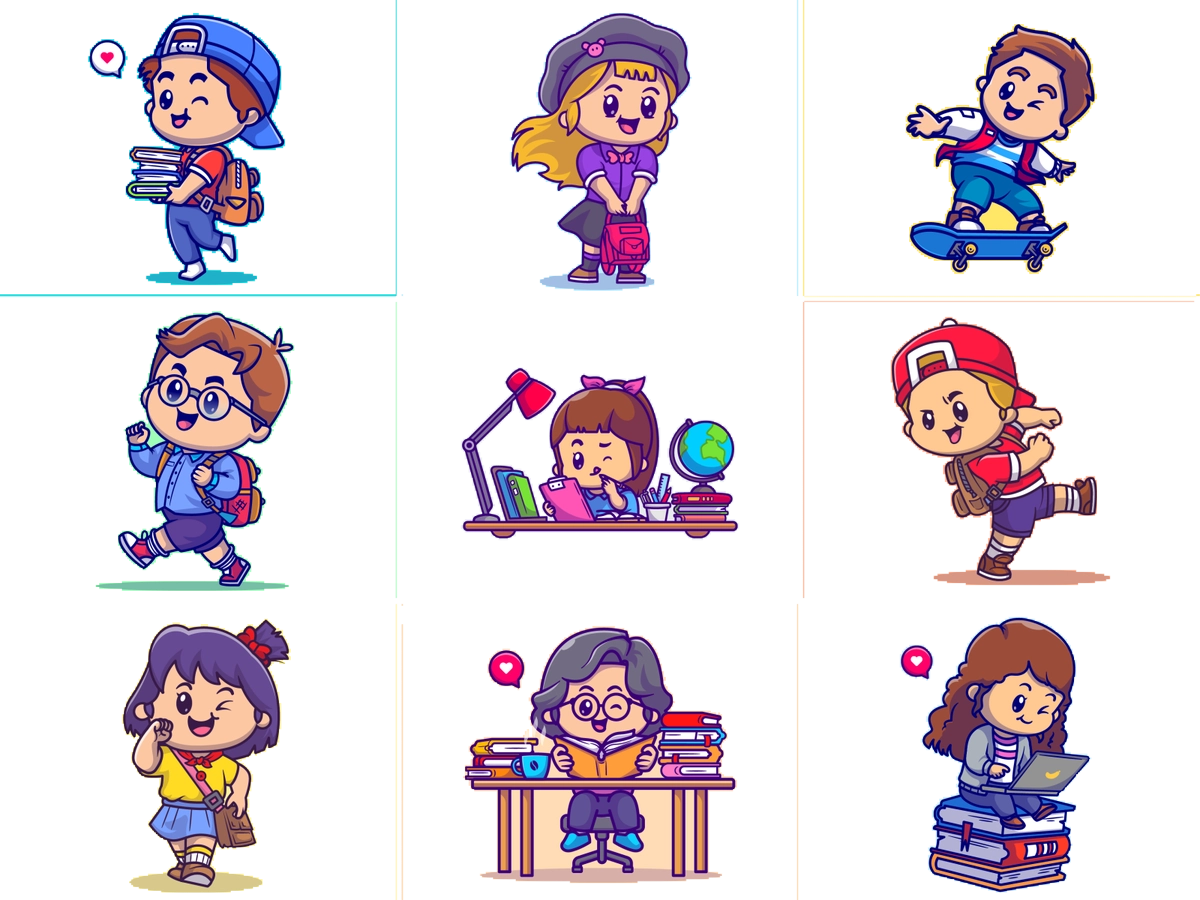 ١٠
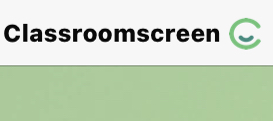 أدوات
الحل
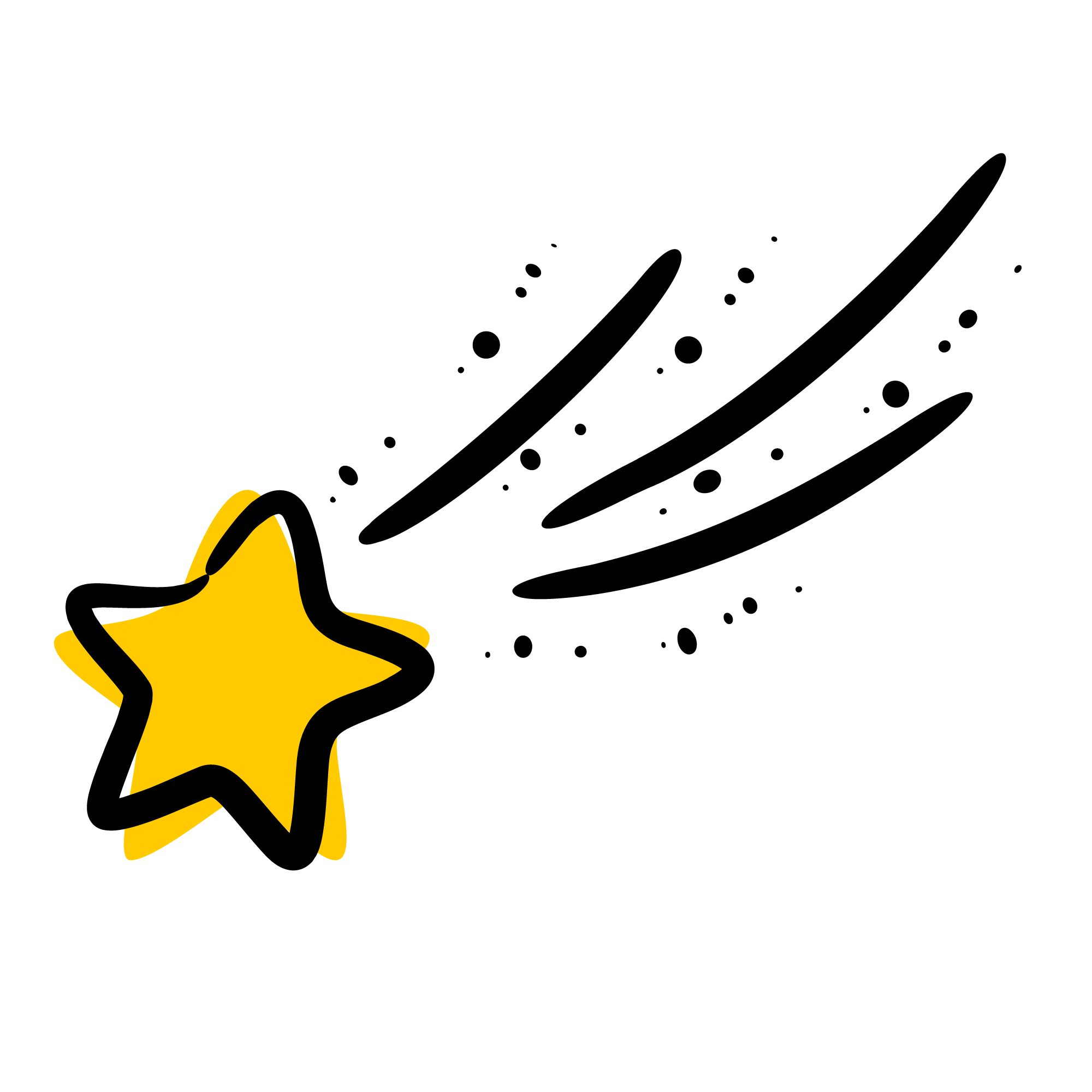 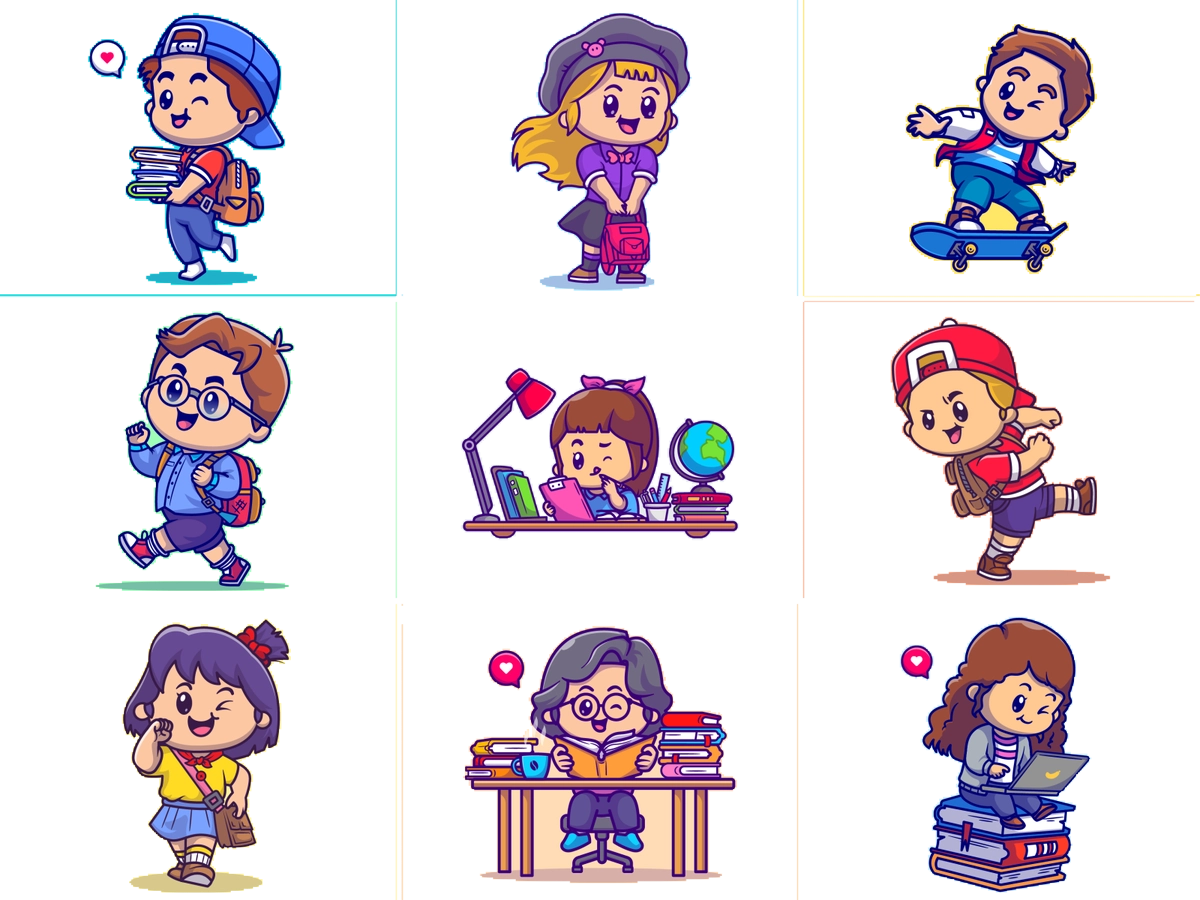 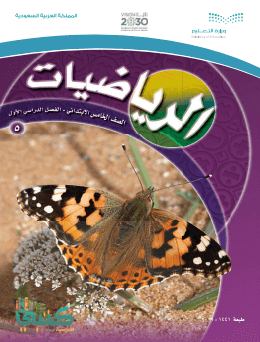 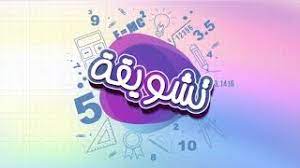 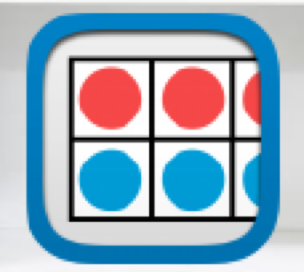 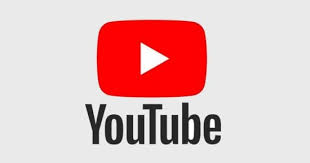 تــــــأكد
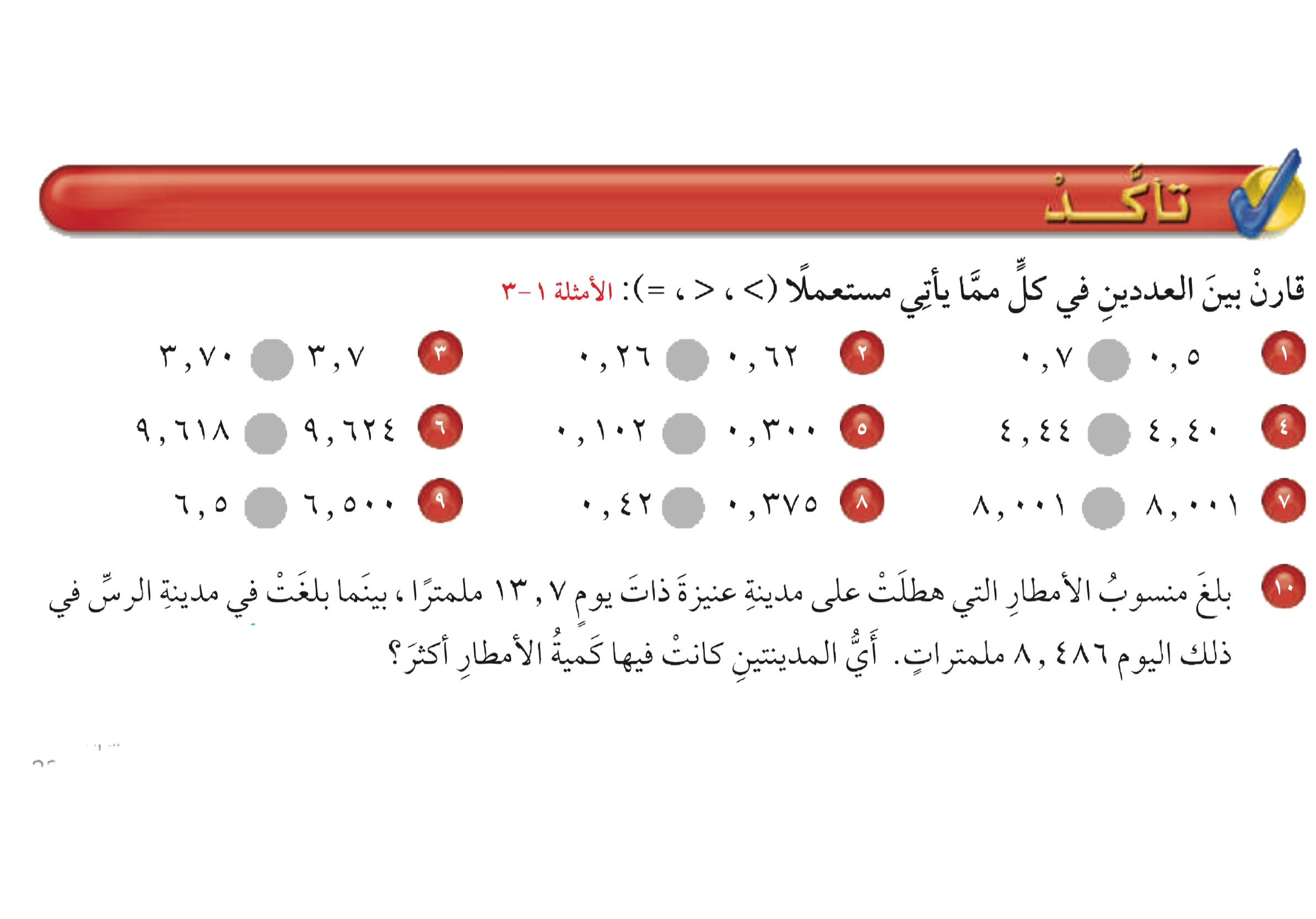 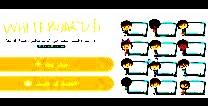 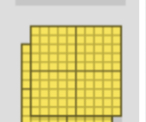 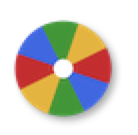 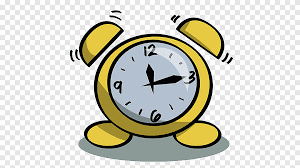 نشاط
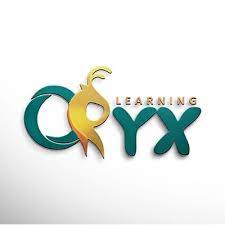 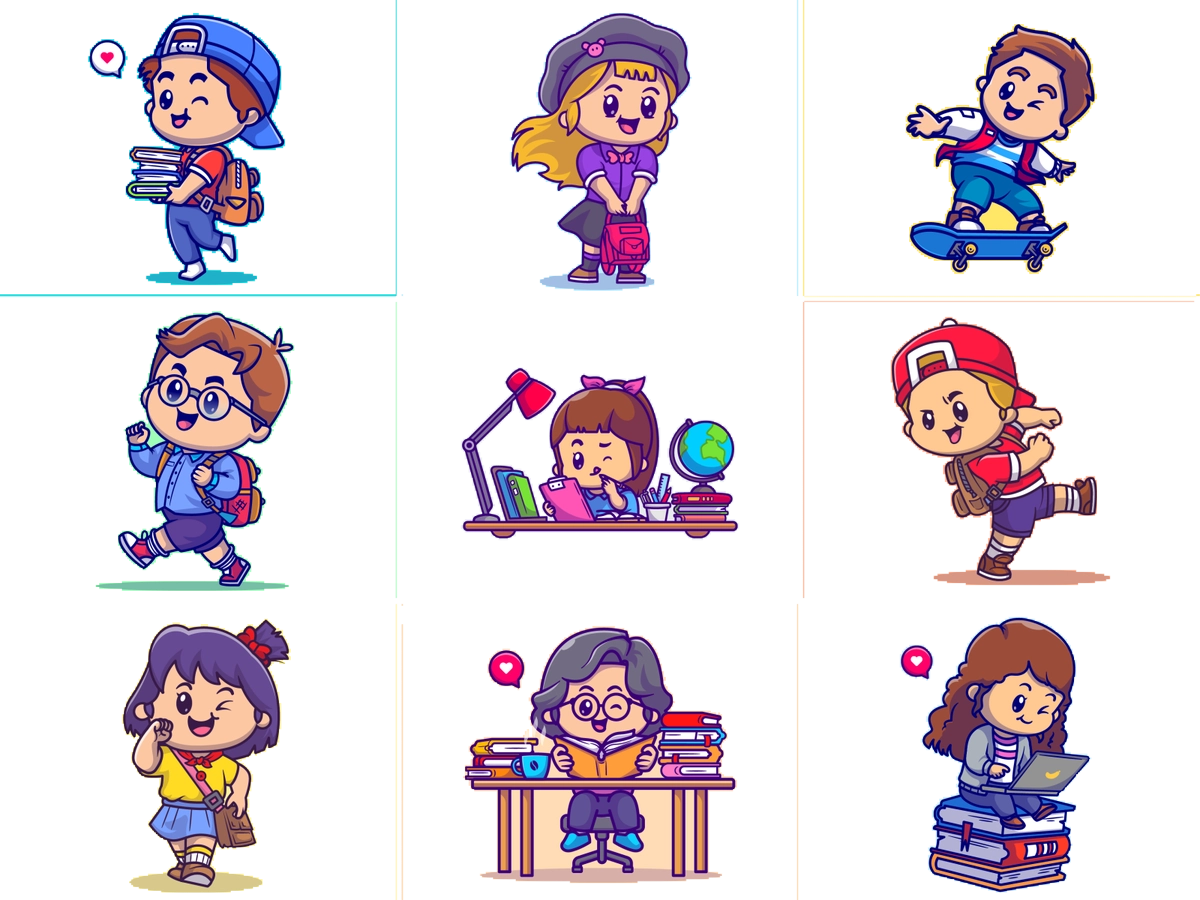 ١٠
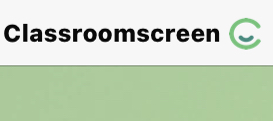 أدوات
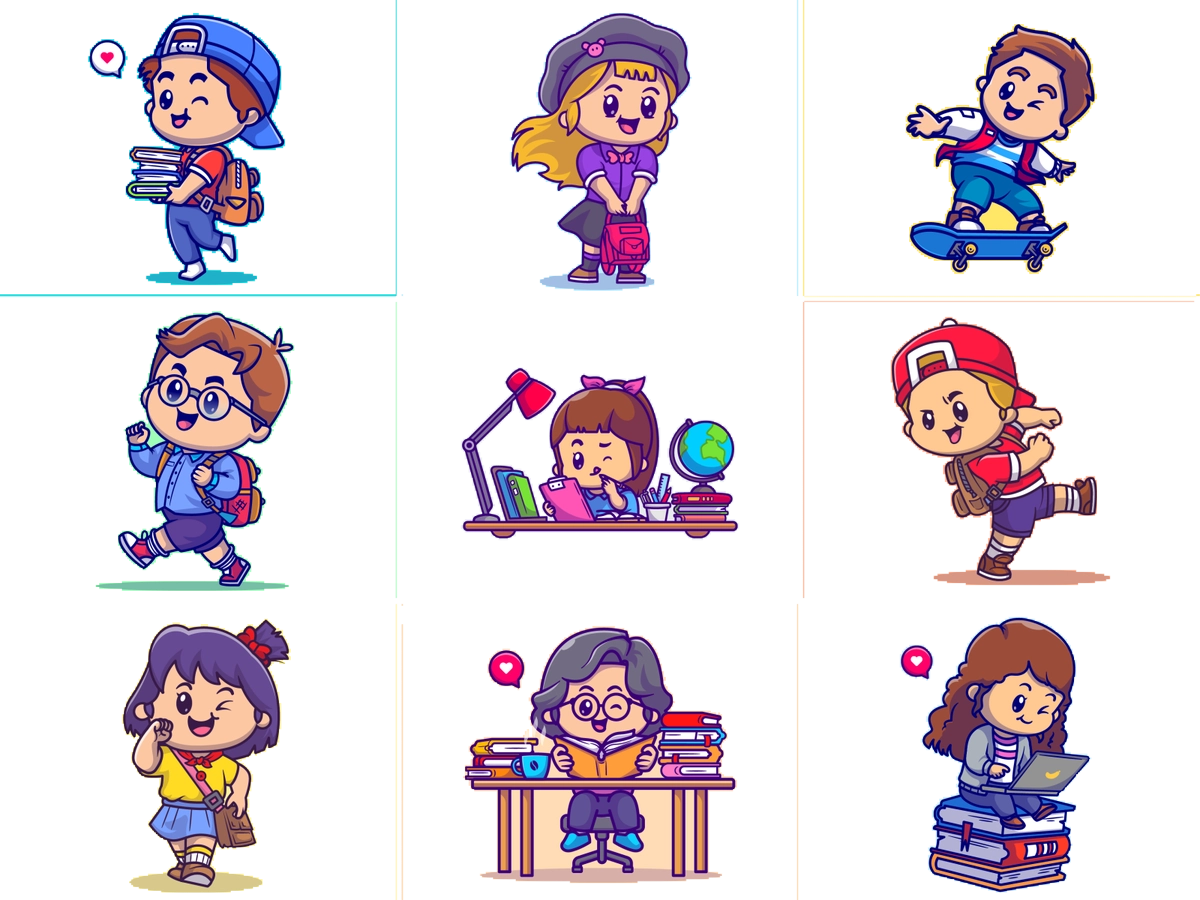 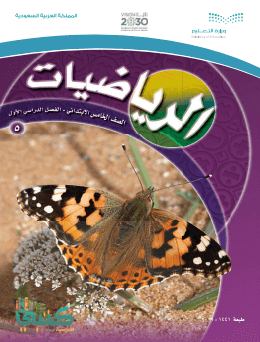 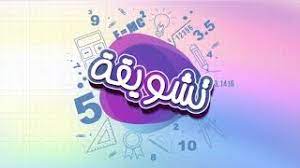 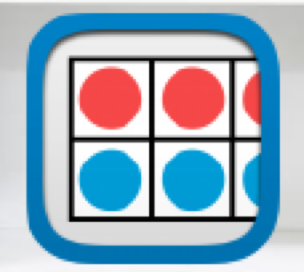 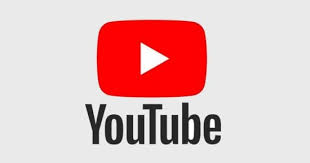 تــــــأكد
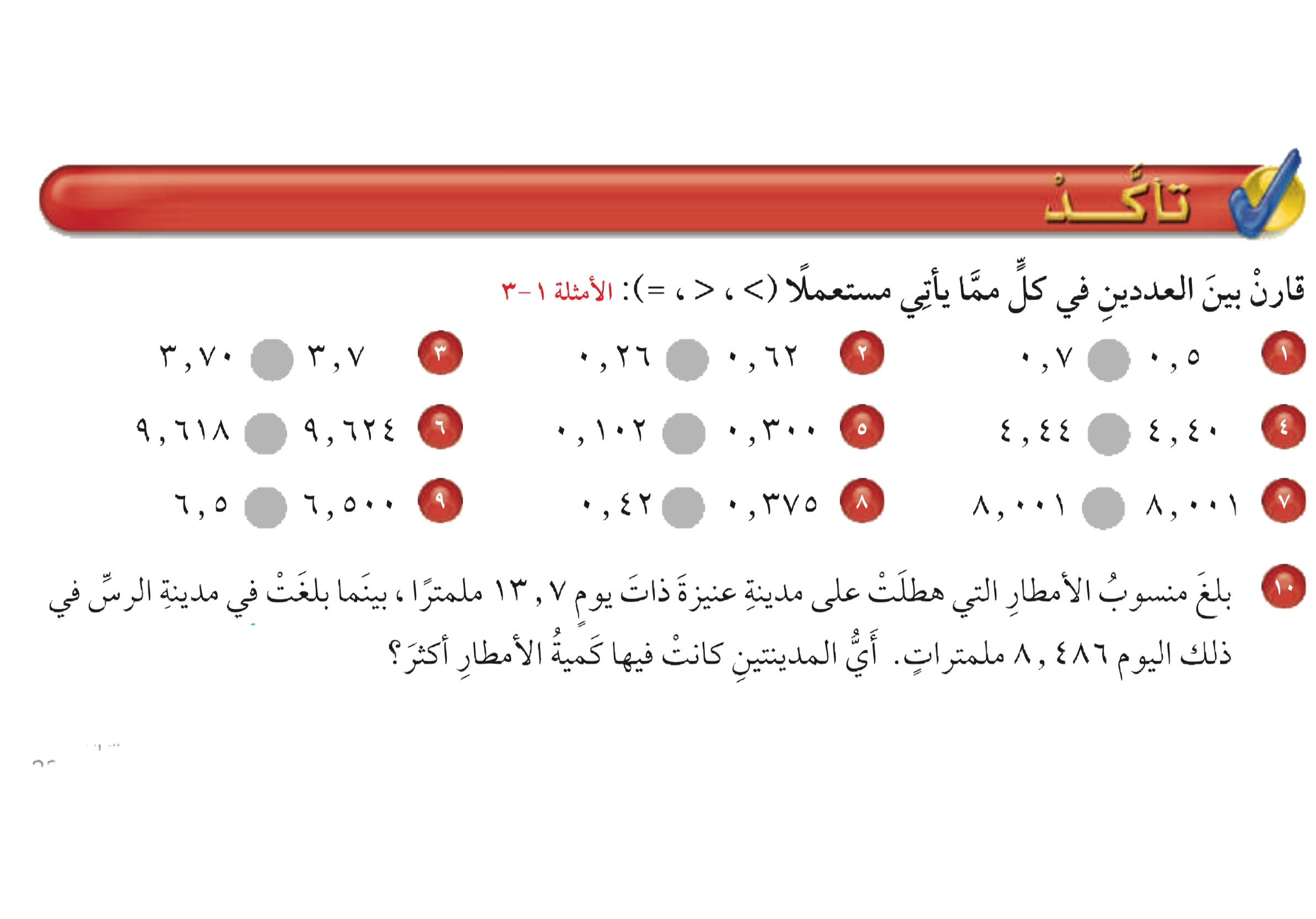 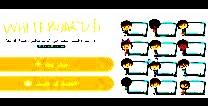 بما أن ١٣٫٧ > ٨٫٤٨٦
إذاً كمية الأمطار في عنيزة أكثر أكثر
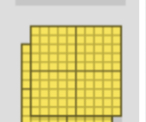 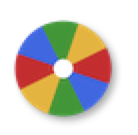 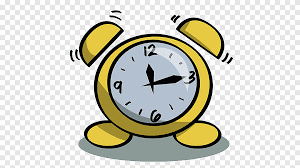 نشاط
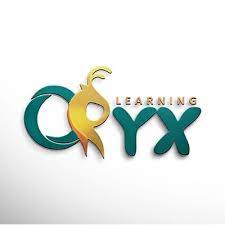 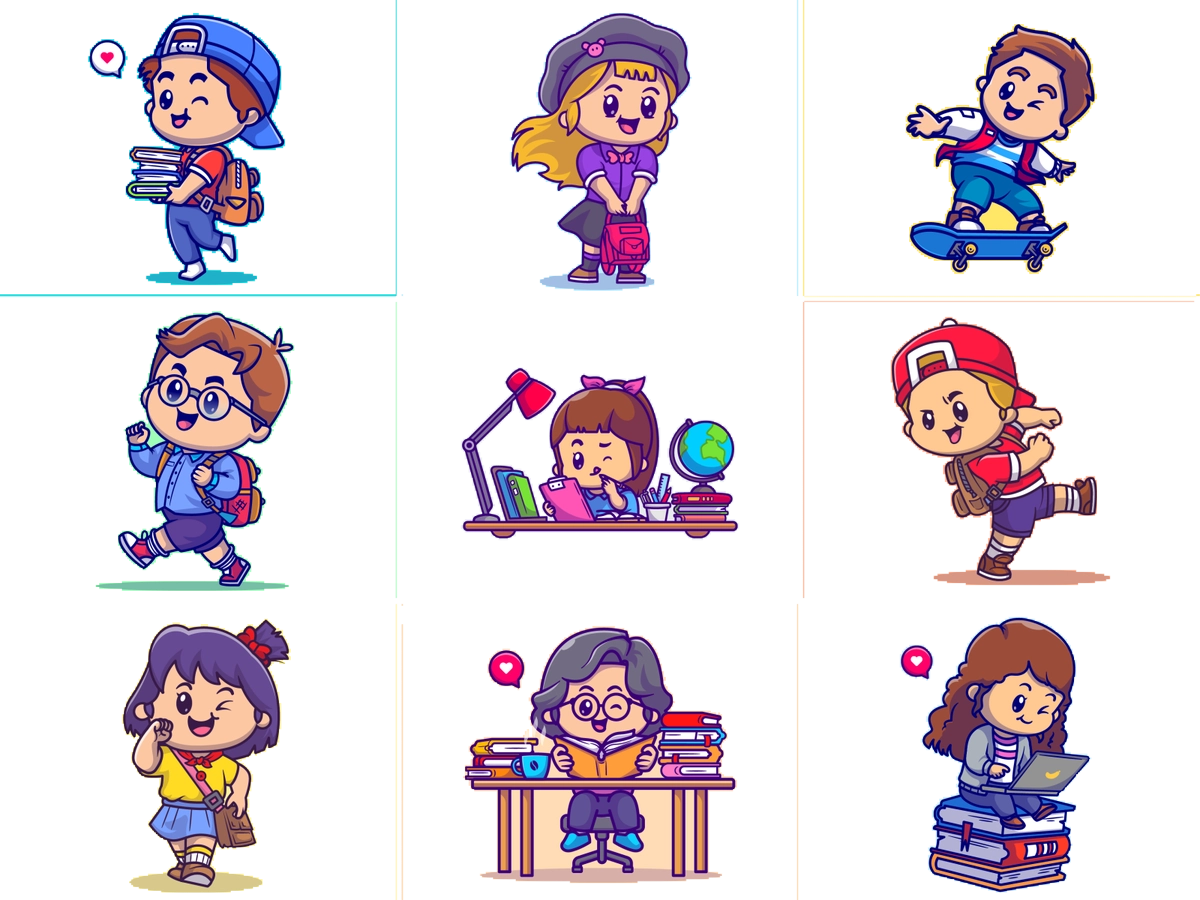 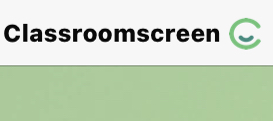 أدوات
الحل
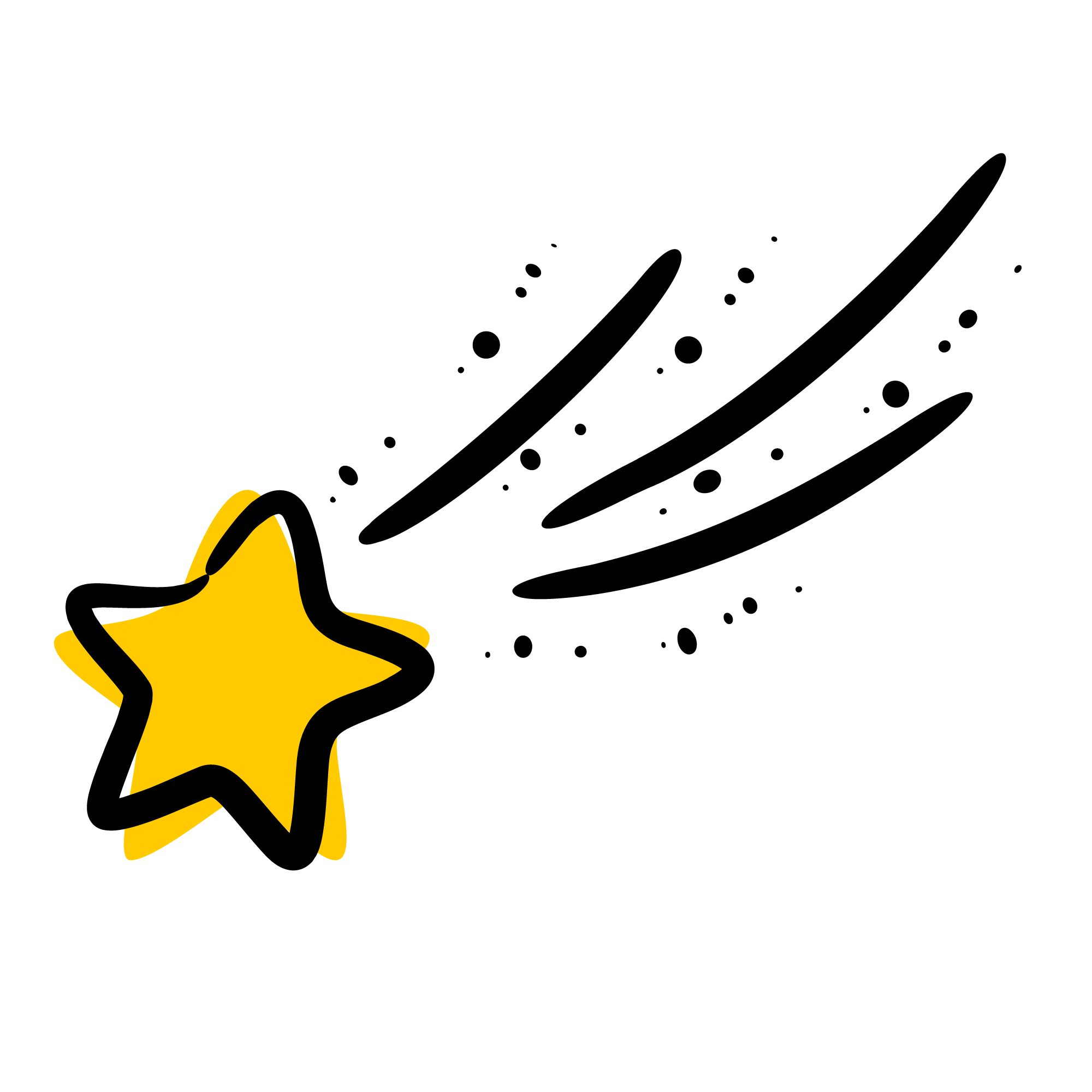 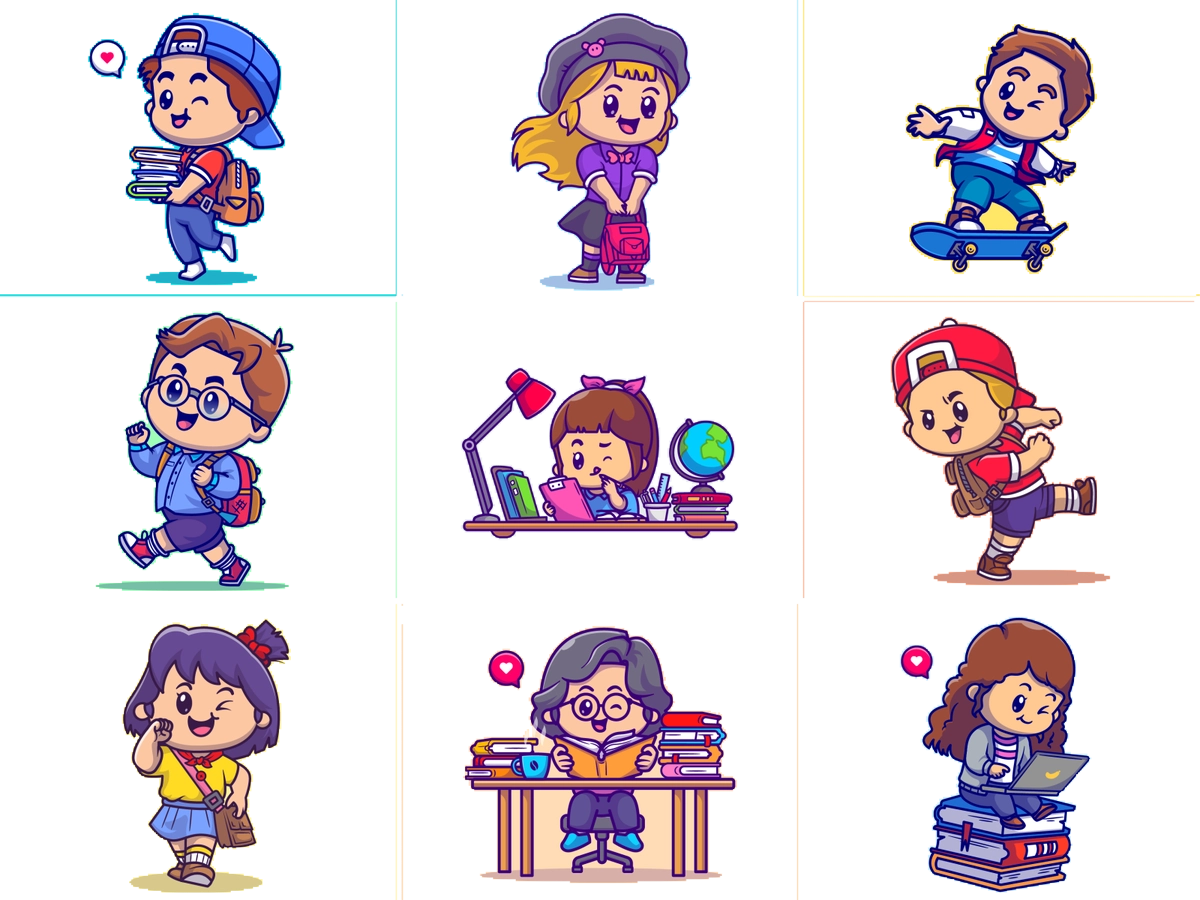 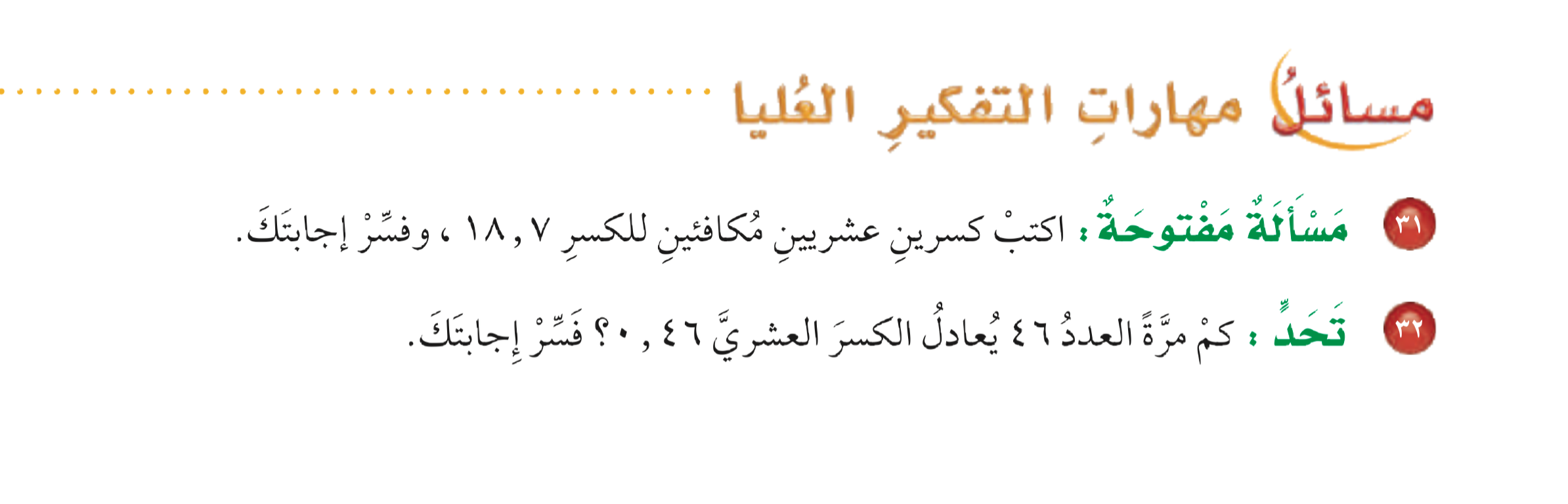 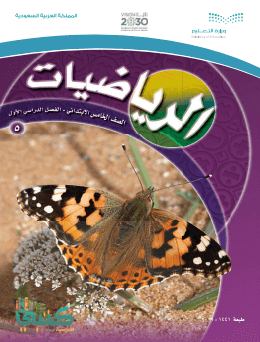 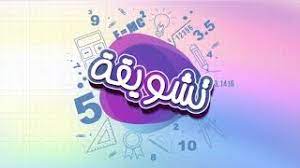 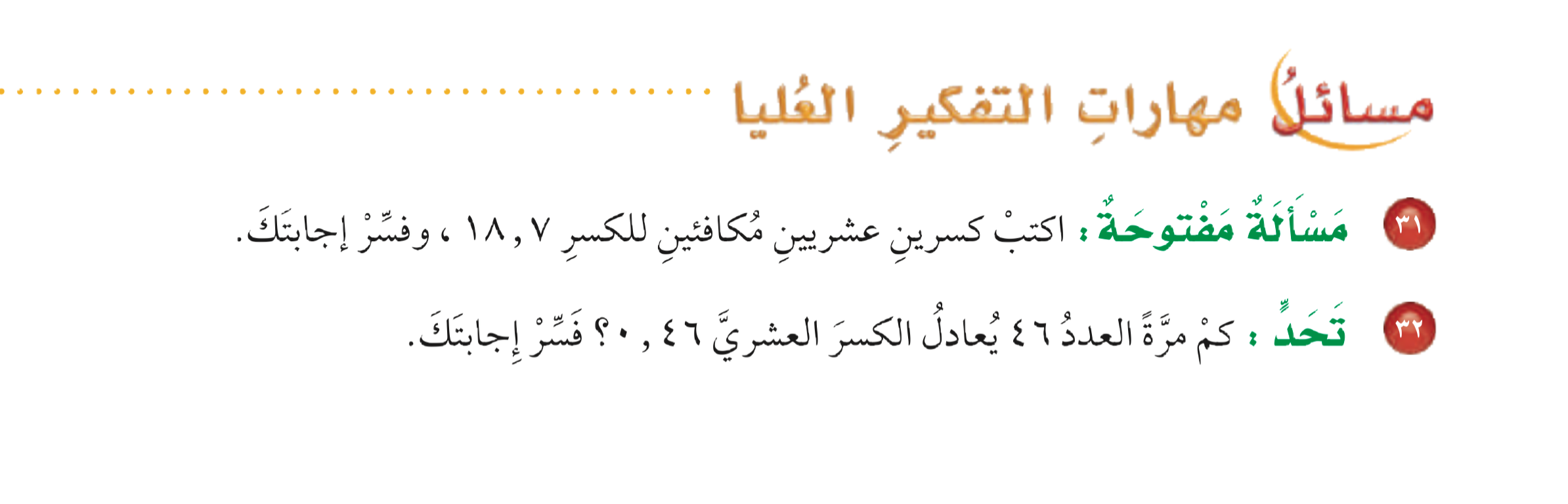 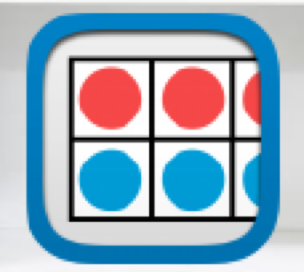 مسائل
 مهارات التفكير العليا
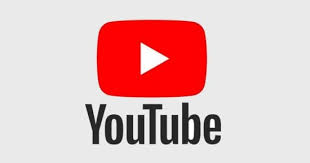 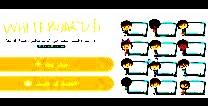 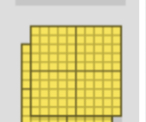 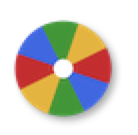 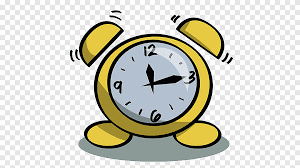 نشاط
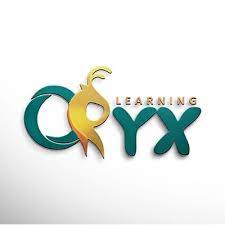 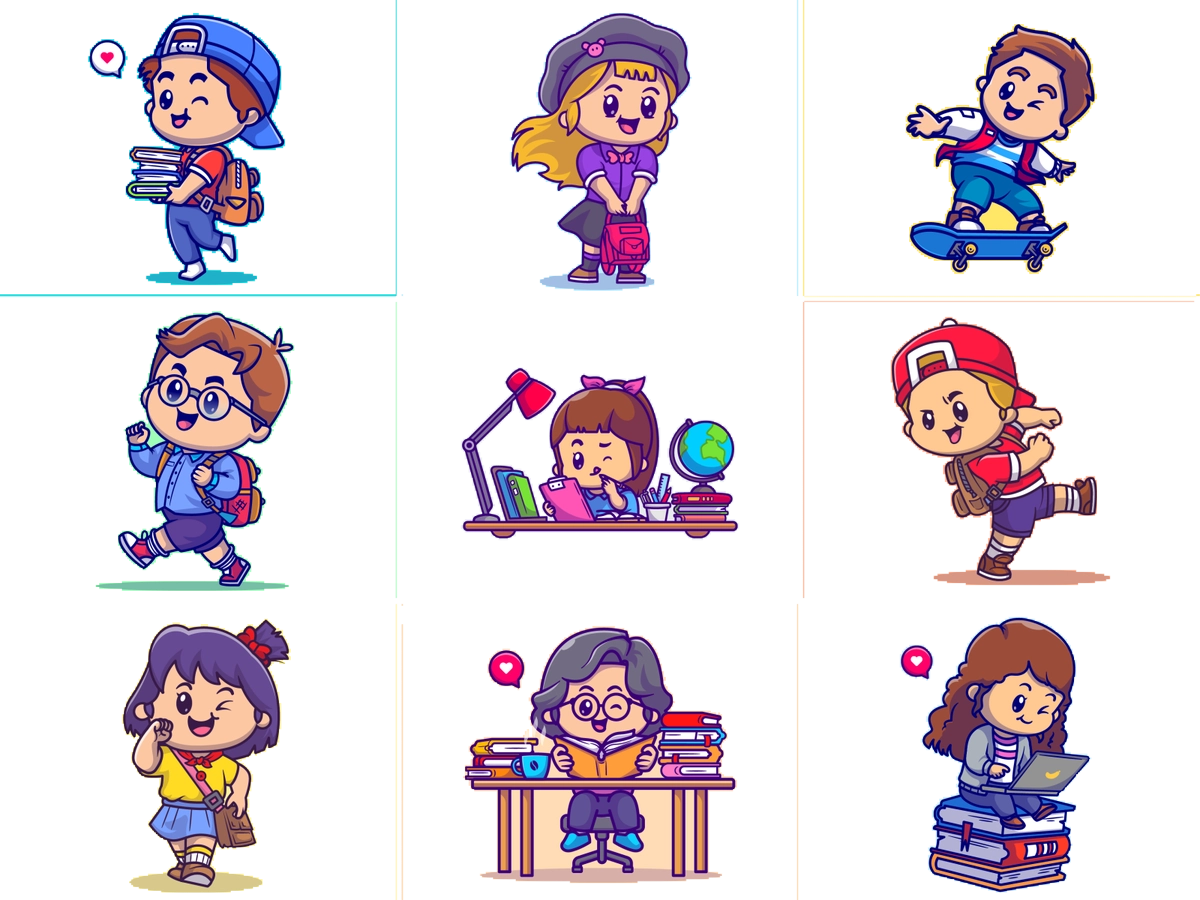 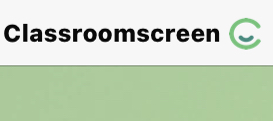 أدوات
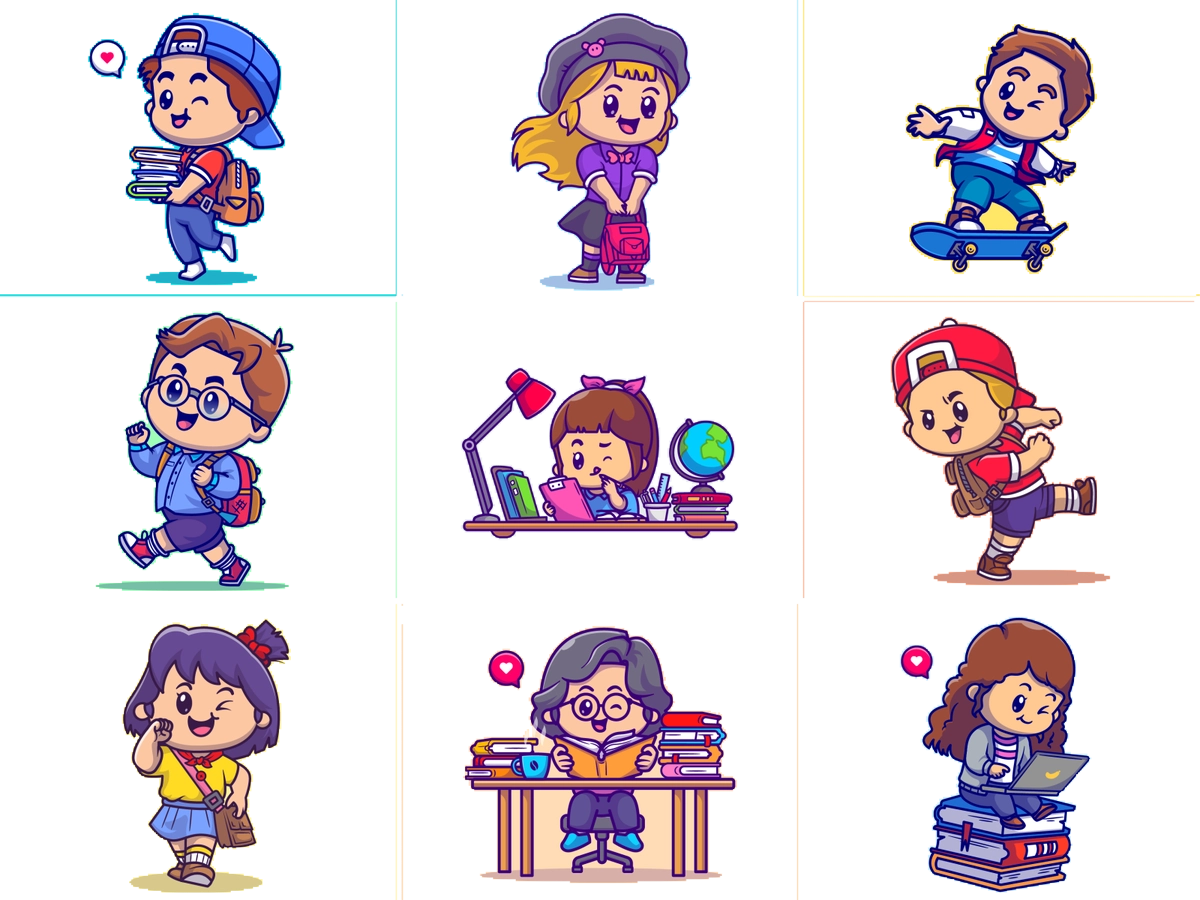 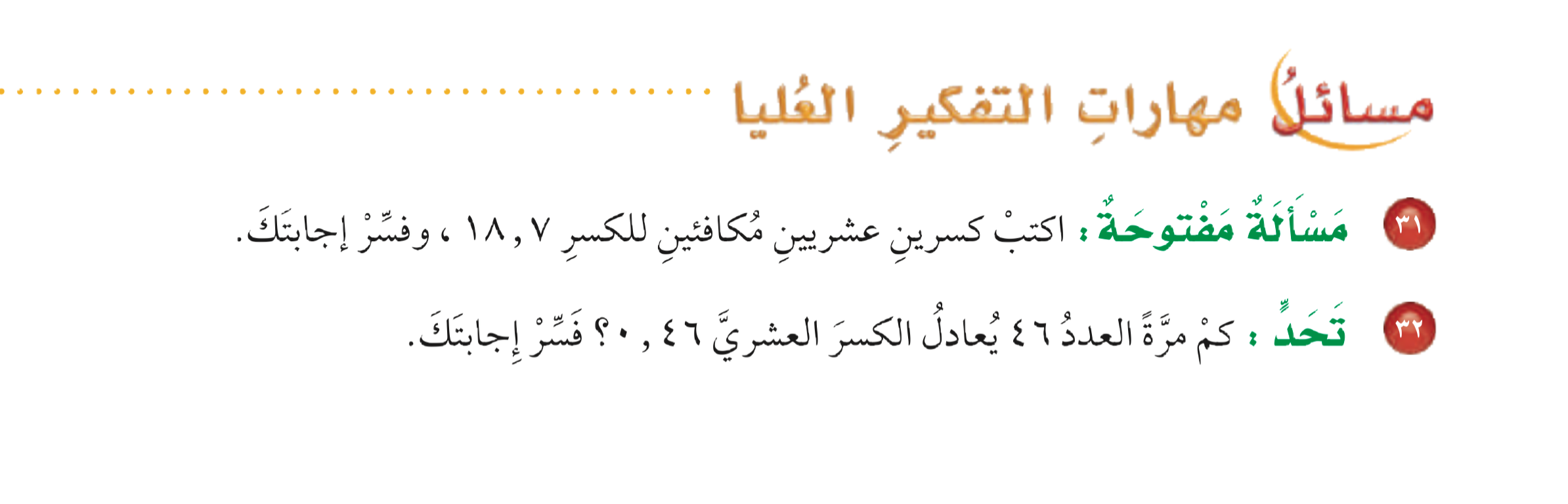 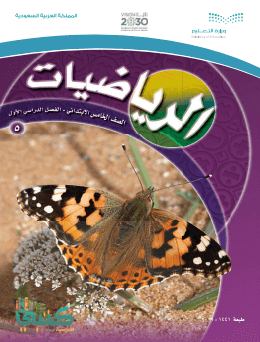 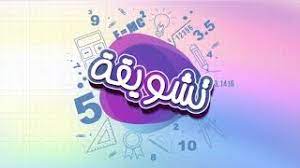 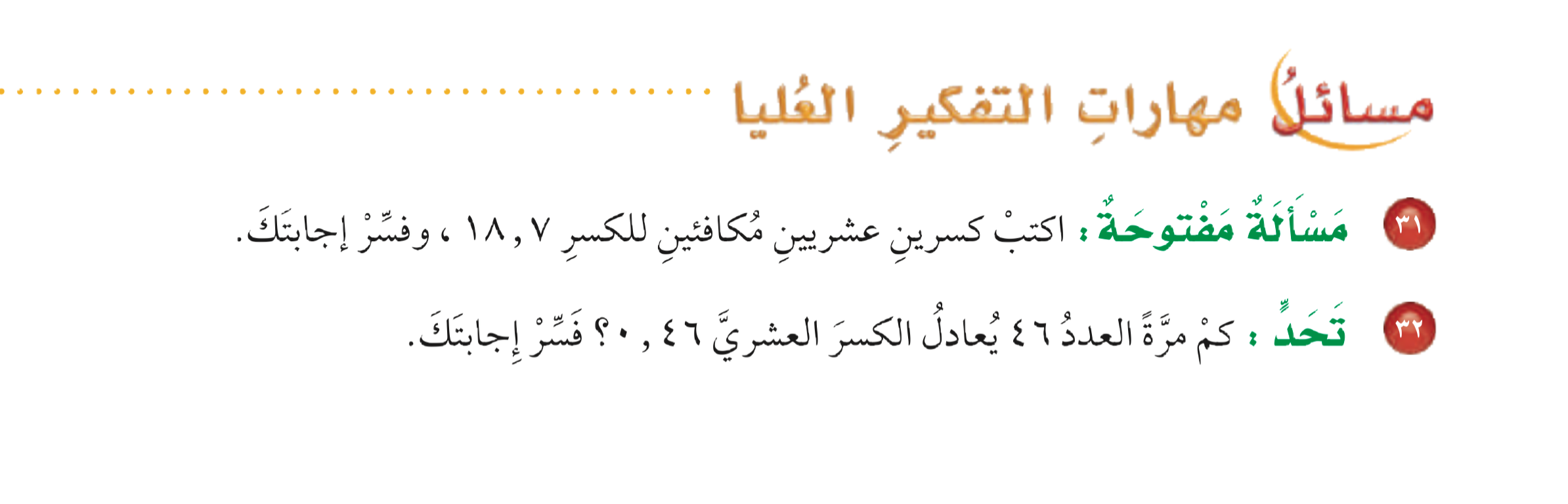 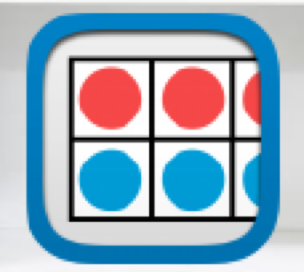 مسائل
 مهارات التفكير العليا
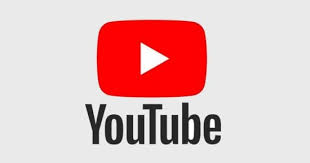 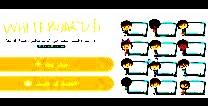 ١٨٫٧٠ ، ١٨٫٧٠٠ 
الاصفار إلى يمين الكسر العشري لا تغير من قيمته
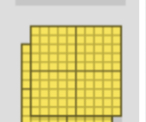 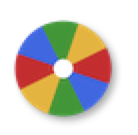 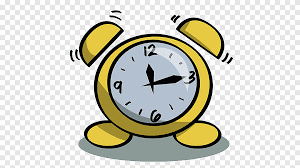 نشاط
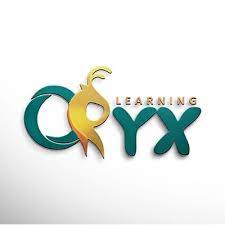 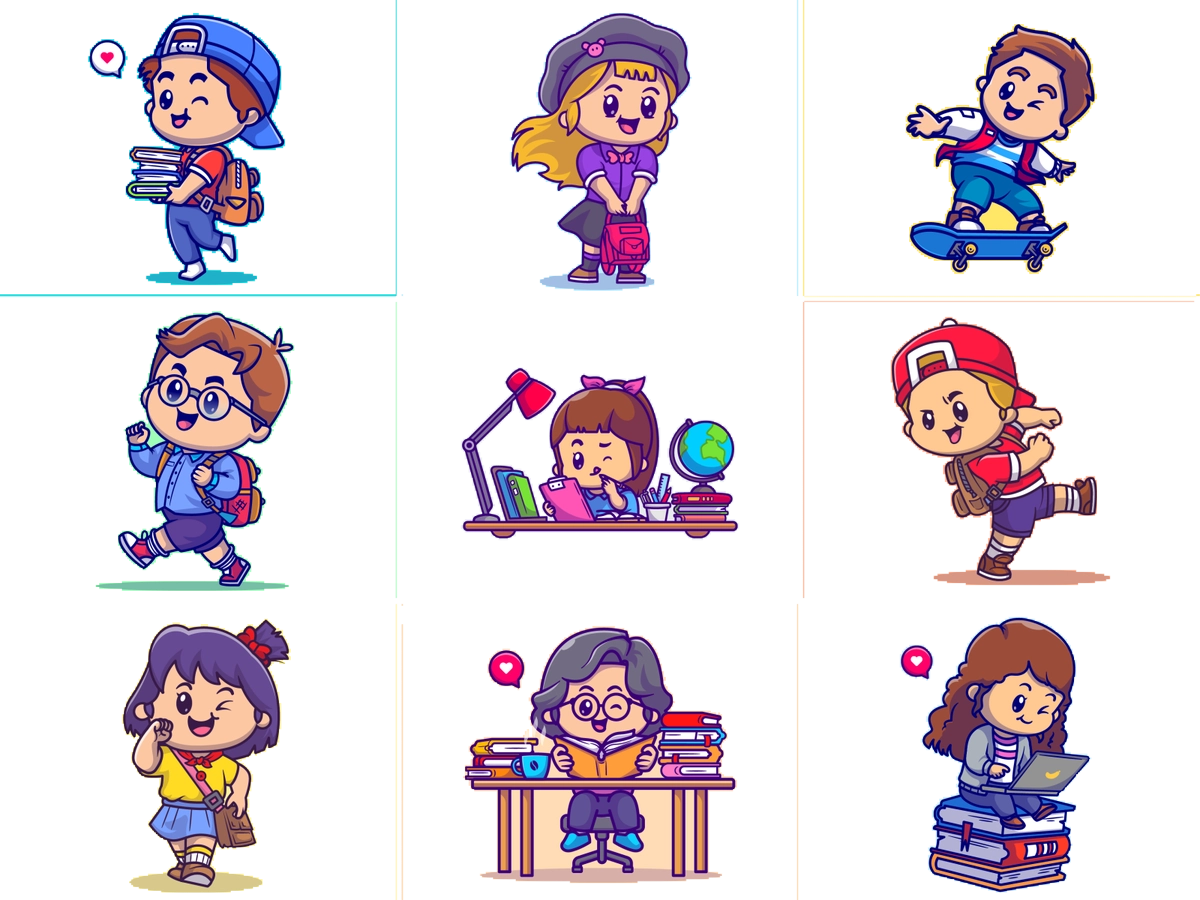 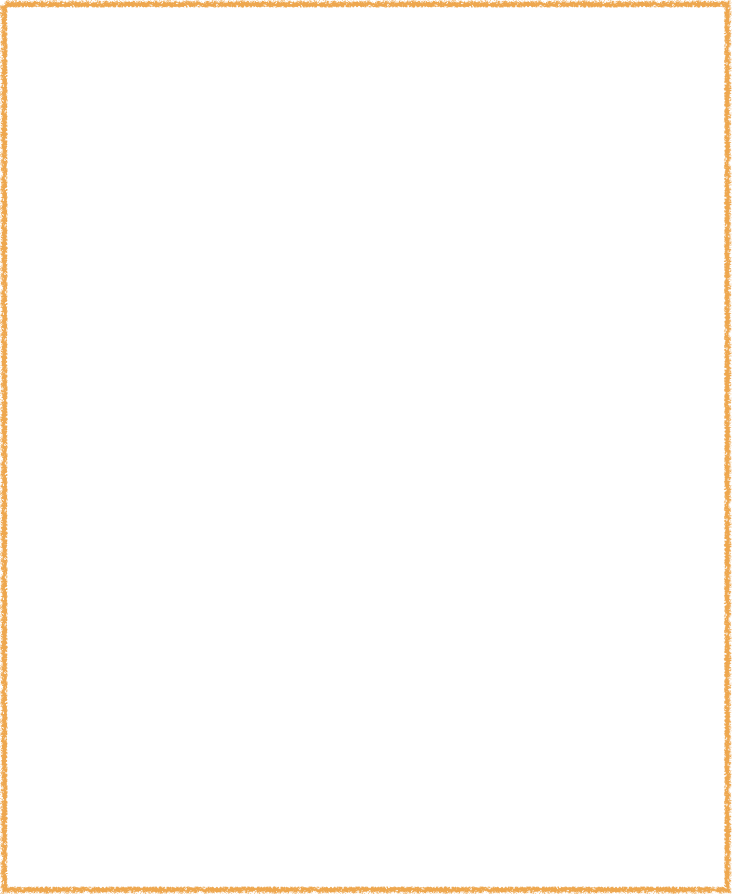 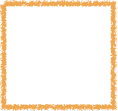 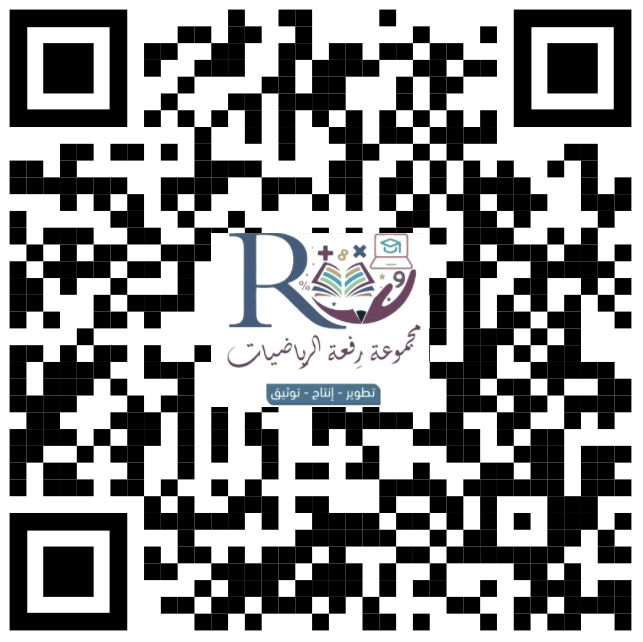 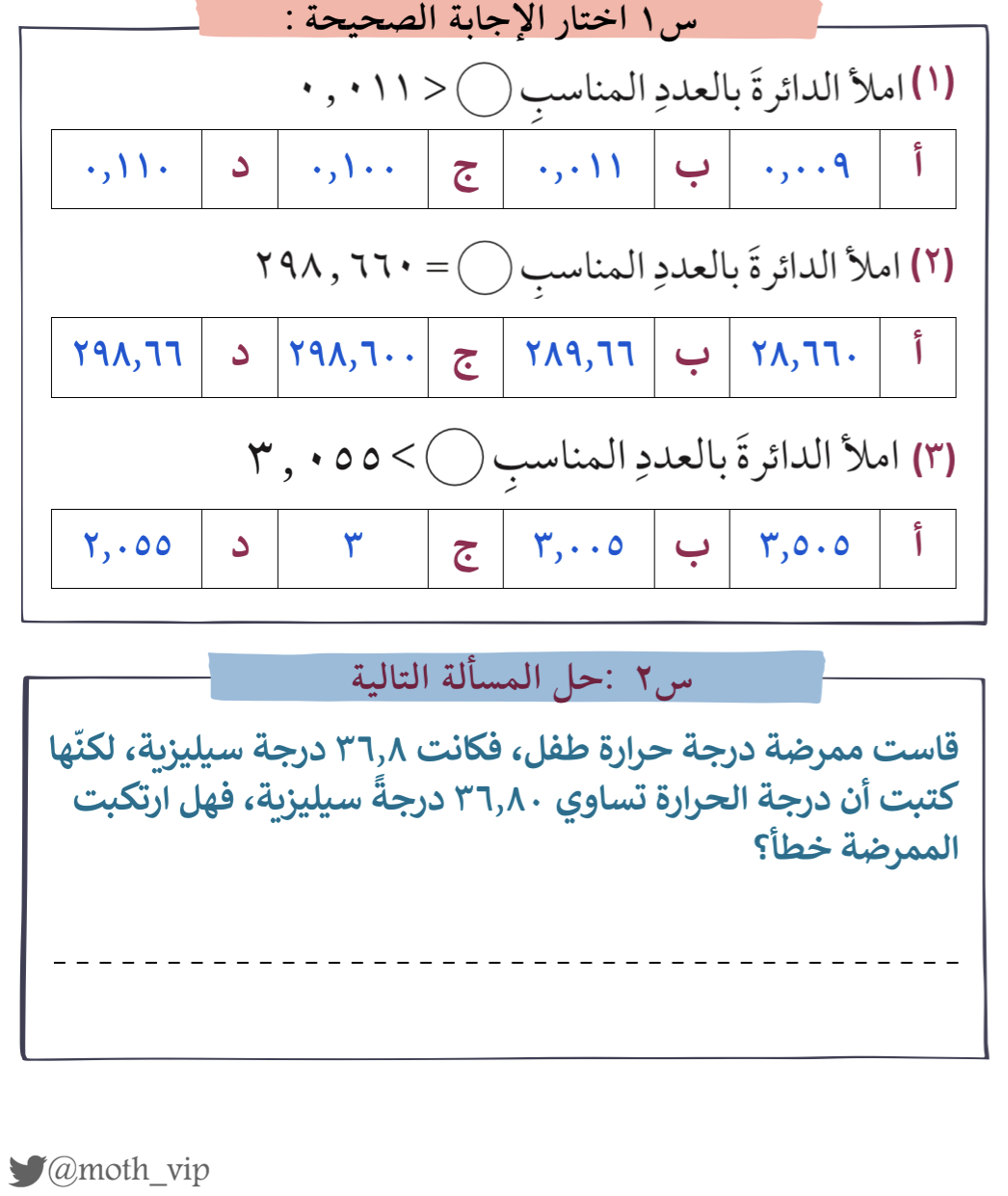 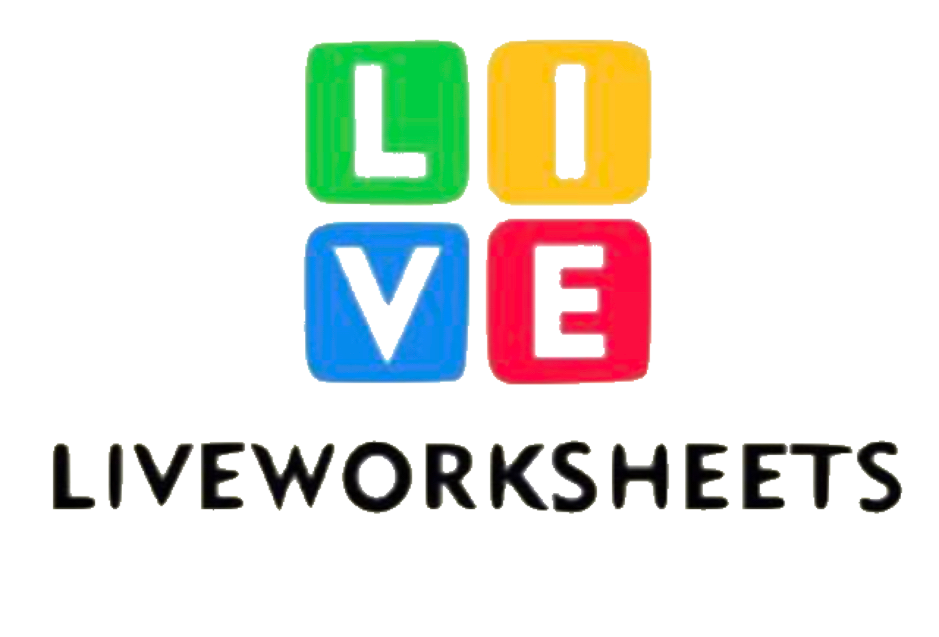 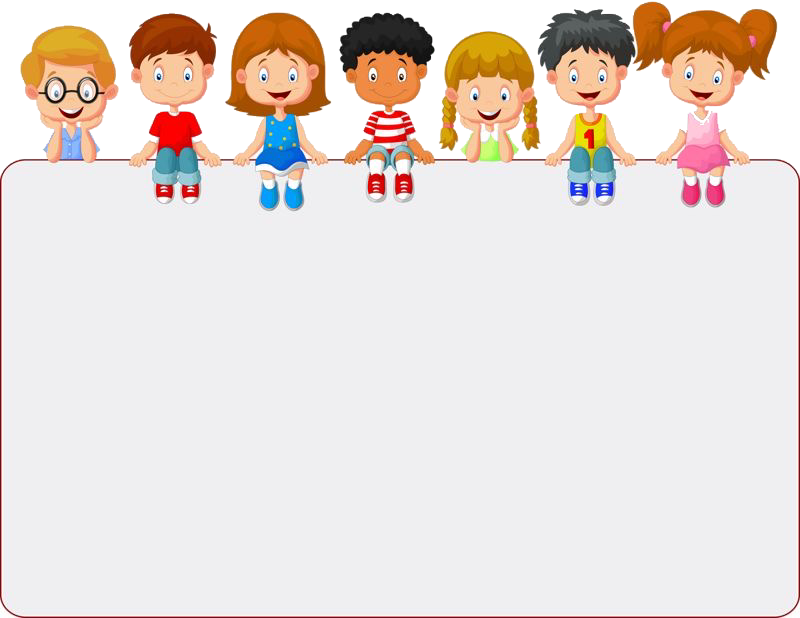 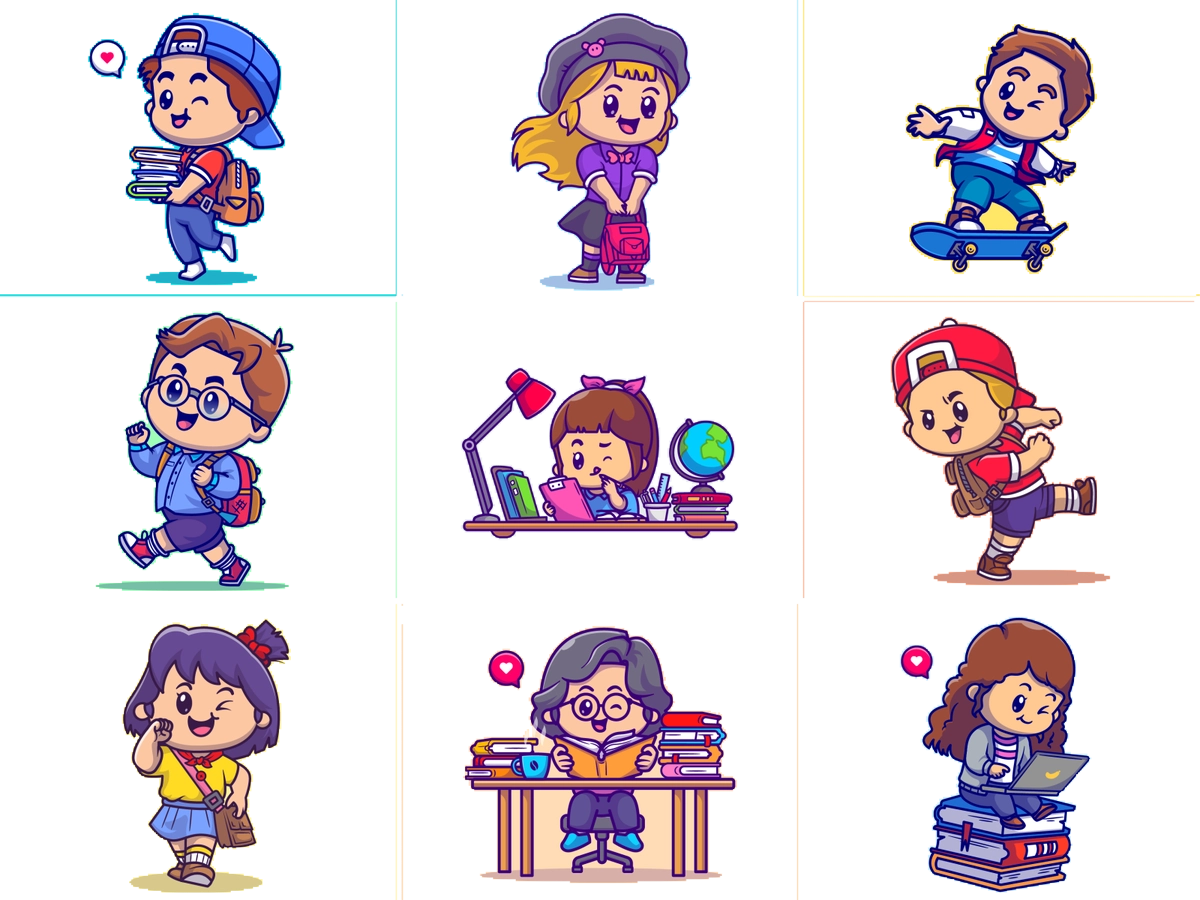 جدول التعلم
ماذا أعرف
ماذا تعلمت
ماذا أريد أن أعرف
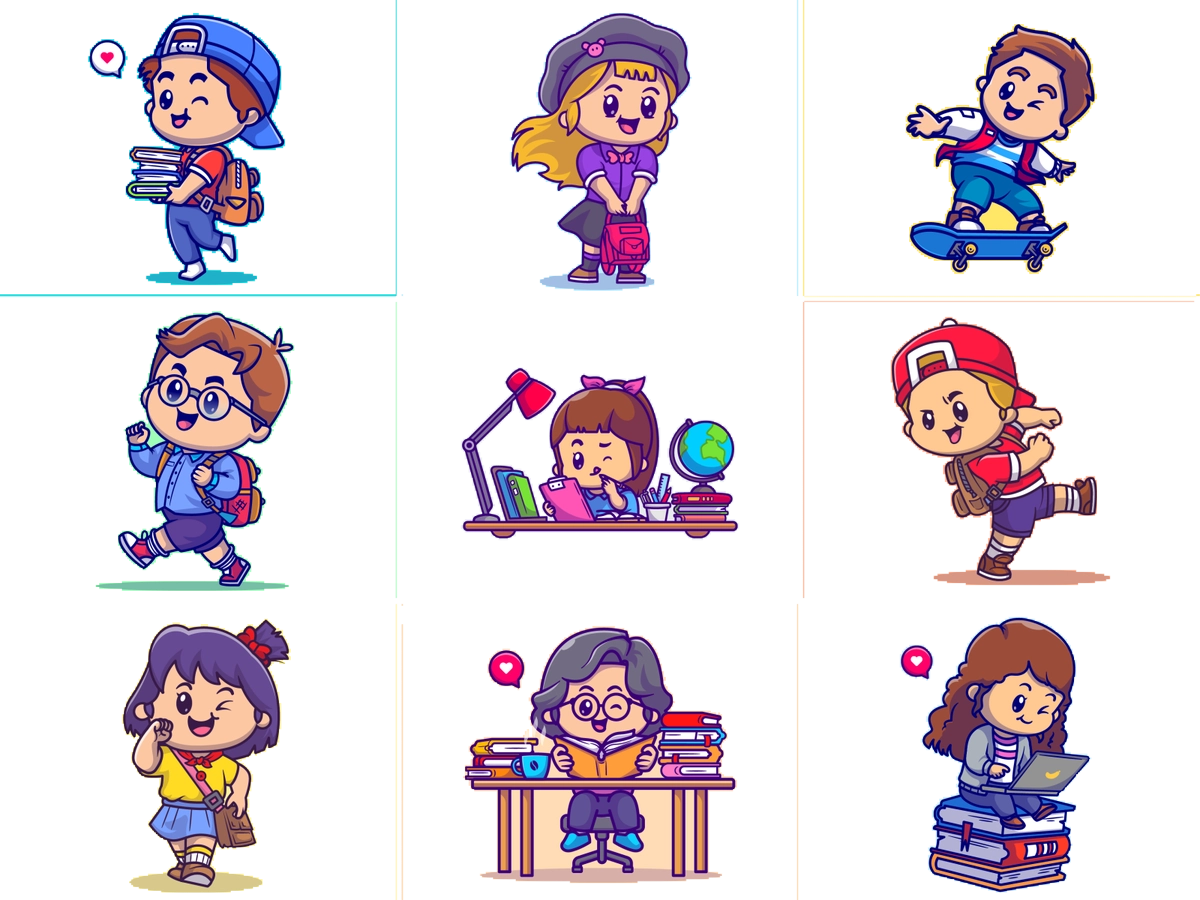 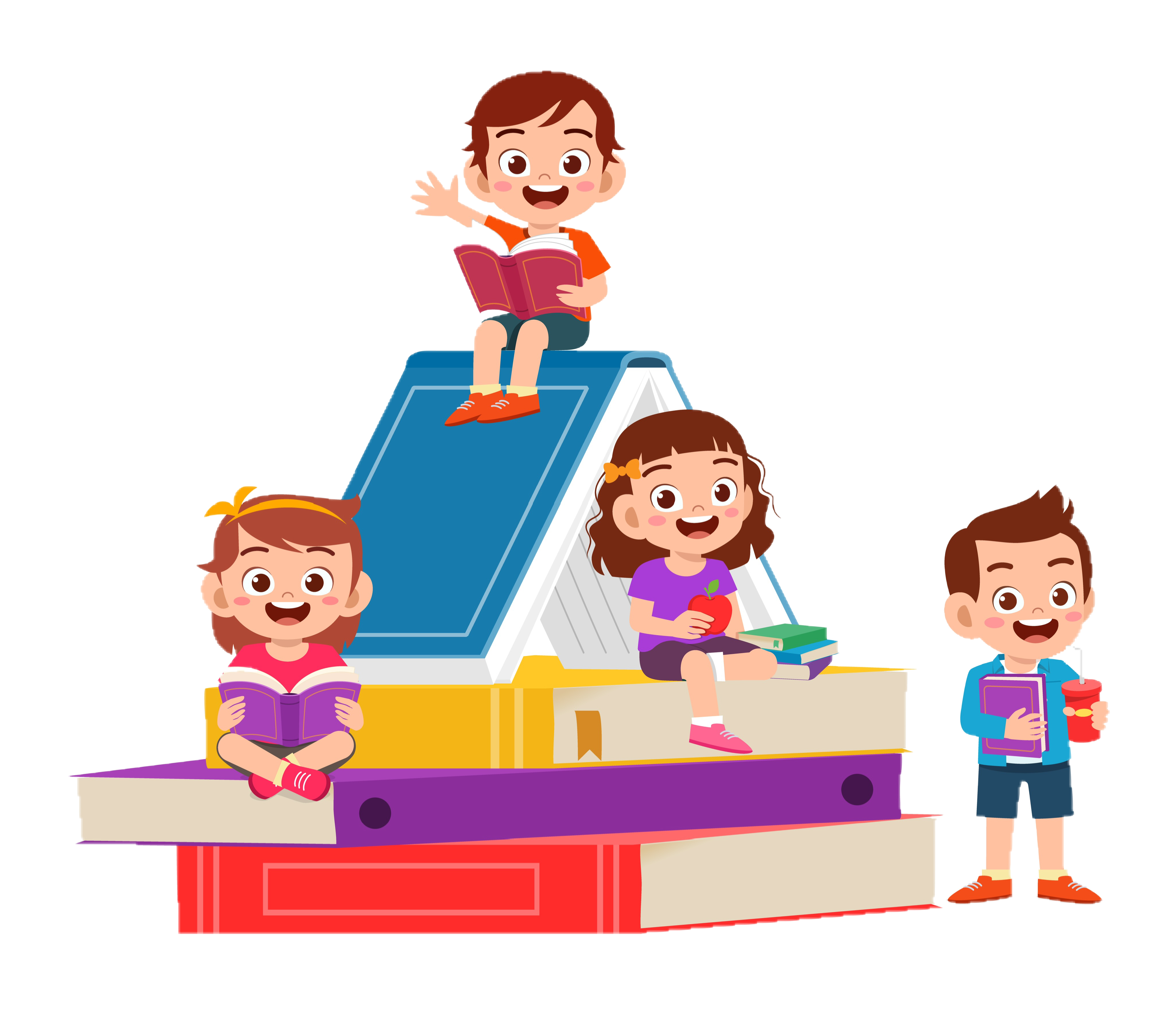 الواجـــب
سؤال :
١٢ ، ١٥ ، ١٩ ، ٢٧ ،٢٨
صفحة :
٣٢
ختاماً
التعب يزول والانجاز يبقى ..
جميل ان تتحدى الوقت وتعلم يقينا أن الدقيقة تسجل لنا إنجازا عظ